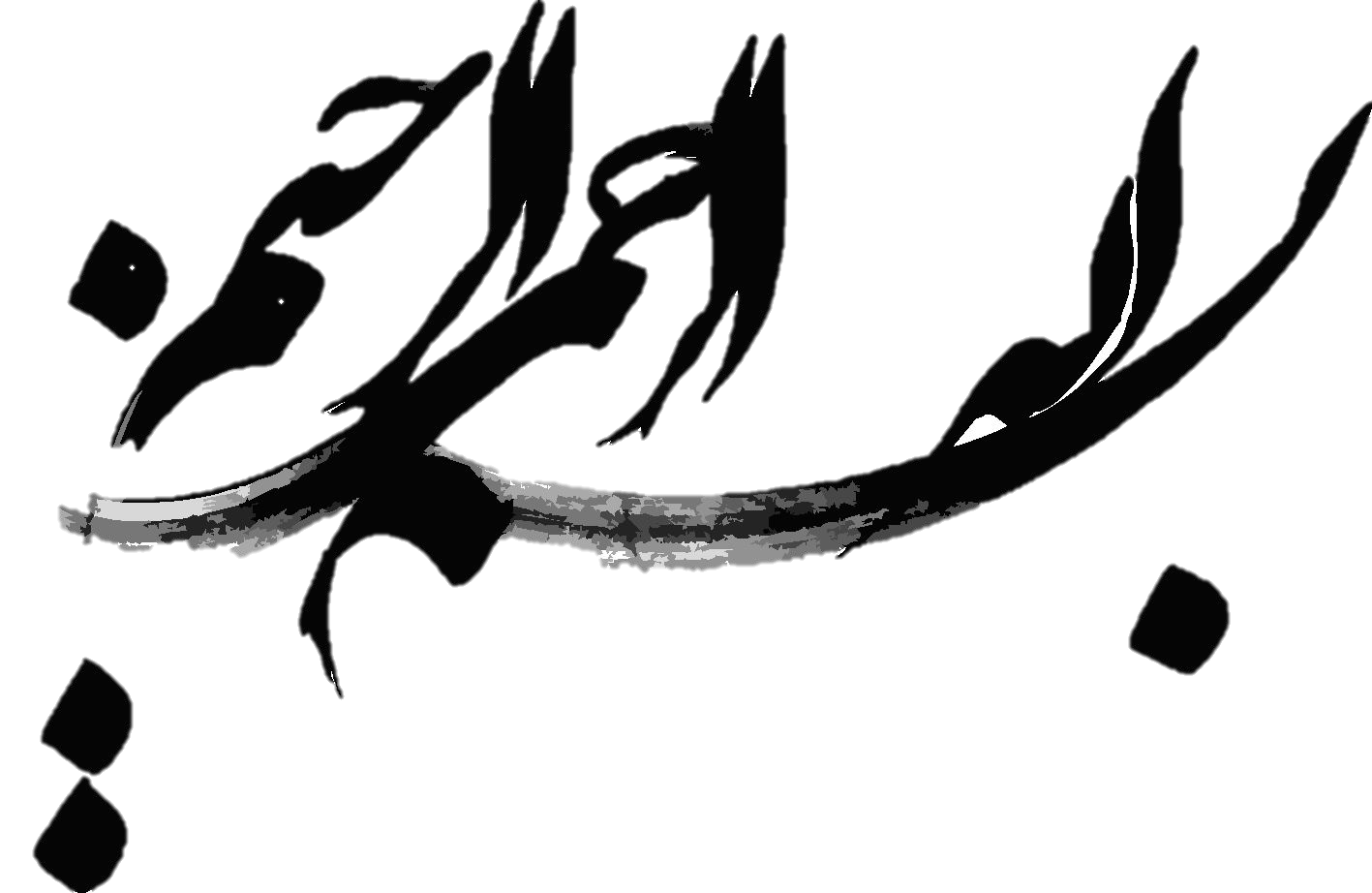 برنامه توسعه اقتصادی، اشتغالزایی و طرح توسعه پایدار منظومه های روستایی 
(بخش مرکزی شهرستان خرمدره)
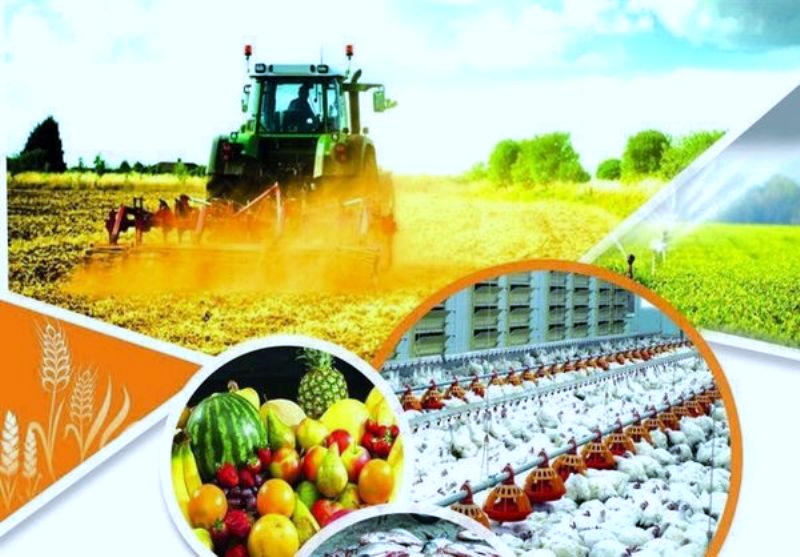 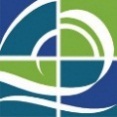 مهندسین مشاور راژان آب زاگرس
پاییز 1398
خاستگاه ”برنامه توسعه اقتصادی و اشتغالزائی روستائی“
جزء 1 بند الف ماده 27 قانون برنامه ششم
”دولت مکلف است در راستای برنامه‌ریزی منطقه‌ای و تقویت اقتصاد روستایی و توسعه اقتصاد صادرات‌ محور در طول اجرای قانون برنامه هر سال، در پنج‌هزار روستا با توجه به استعدادها و ظرفیت‌های بومی و محیطی و قابلیت محلی- اقتصادی آن منطقه، با مشارکت نیروهای محلی و با بهره‌گیری از تسهیلات بانکی، حمایت‌های دولتی و سرمایه‌گذاری بخش خصوصی، برنامه توسعه اقتصادی و اشتغالزایی آن روستاها را به‌ وسیله سازمان استان تهیه کند و به تصویب شورای توسعه و برنامه‌ریزی استان مربوطه برساند.“
دستگاه اجرائی : سازمان مدیریت و برنامه ریزی استان ها
خاستگاه ”طرح توسعه پایدار منظومه های روستائی“
بند ح ماده 194 قانون برنامه پنجم
تنفیذ شده :
در ”سند تفصیلی برنامه ششم توسعه اقتصادی، اجتماعی و فرهنگی جمهوری اسلامی ایران“ صفحه 347 ردیف 5
و موافقت نامه ملی مبادله شده فی مابین سازمان برنامه و بودجه کشور و بنیاد مسکن انقلاب اسلامی

”دولت مكلف است به منظور بهبود وضعيت روستاها در زمينه سياستگذاري، برنامه‌ريزي، راهبري، نظارت و هماهنگي بين دستگاههاي اجرائي، ارتقاء سطح درآمد و كيفيت زندگي روستائيان و كشاورزان و كاهش نابرابري‌هاي موجود بين جامعه روستايي، عشايري و جامعه شهري، حمايت لازم را از اقدامات زير به عمل آورد.
ح- ساماندهي روستاها در قالب مجموعه‌هاي روستايي به‌منظور خدمات‌رساني بهتر و مؤثرتر.“
ساختار کلی نظارت بر مطالعات و اسناد برنامه و طرح توسعه
پایه نظری طرح
در برنامه های توسعه روستایی قبلی رویکرد نظری اکثر آنان رویکرد مکان مرکزی والتر کریستالر بود، چنانچه طبق این نظریه امکانات و خدمات در یک روستا به نام روستای مرکزی جمع می شد و روستاهای پیرامون نیز باید جهت دریافت خدمات و کالا به روستای مرکزی مراجعه می کردند. ولی پایه نظری طرح منظومه های روستایی بر پایه نظریه پیوندهای روستا شهری مایک داگلاس استوار است. بر طبق این نظریه، رويكرد شبكة منطقه اي در چارچوب برنامه ريزي فضايي يكي از راهبردهاي انتظام فضايي در راستاي توسعة يكپارچه روستايي ـ شهري است كه قاعدتاً بر اين باور استوار است كه حضور شهرها و روستاها در يك واحد توسعة منطقه اي، با تكيه بر پيوندهاي روستايي ـ شهري، مي تواند از يك سو، از تنوع فعاليتهاي (اجتماعي ـ اقتصادي) و توانمندي هاي مكمل موجود بين مراكز متنوع سكونتگاهي و از ديگرسو، از اين فعاليت ها بين هر مركز سكونتگاهي و حوزة نفوذ بلافصل آن بهره مند گردد. در اين چارچوب، روابط بين مراكز سكونتگاهي بيشتر افقي، مكمل و دوسويه خواهدبود (داگلاس، 2013، سعیدی، 1382؛ سعیدی، 1392).
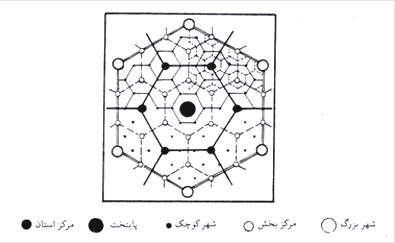 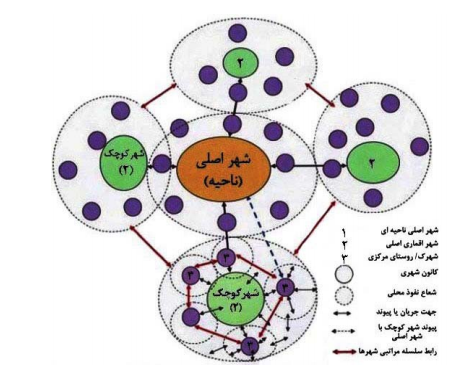 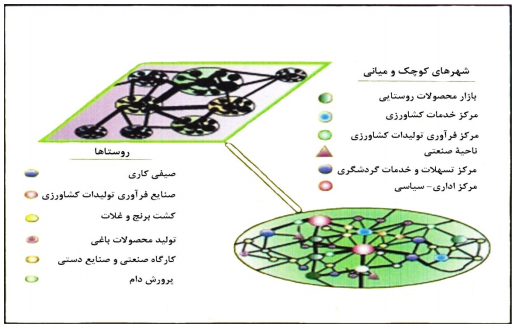 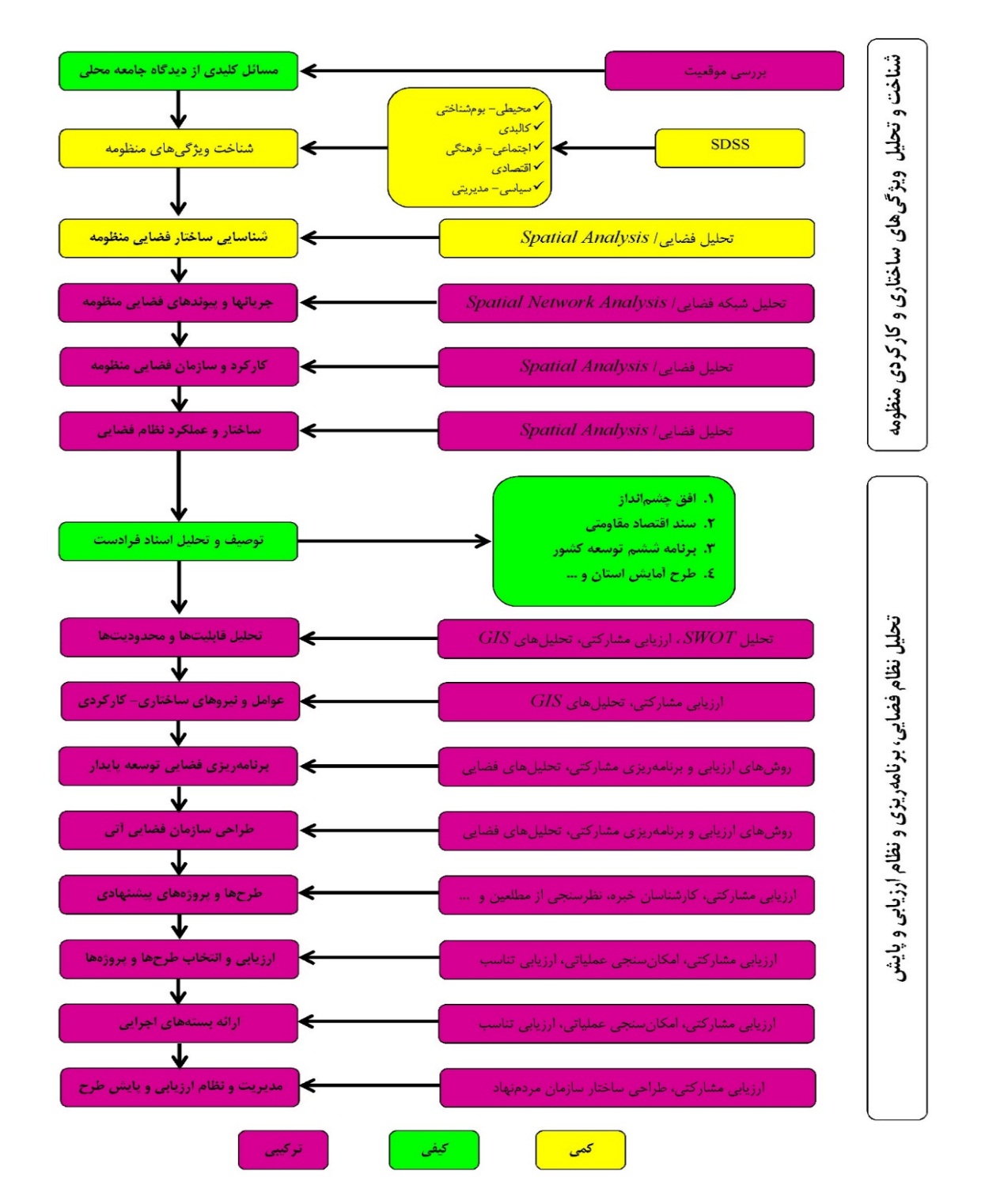 روش شناسی و فرایند انجام پروژه توسعه پایدار منظومه های روستایی خرمدره
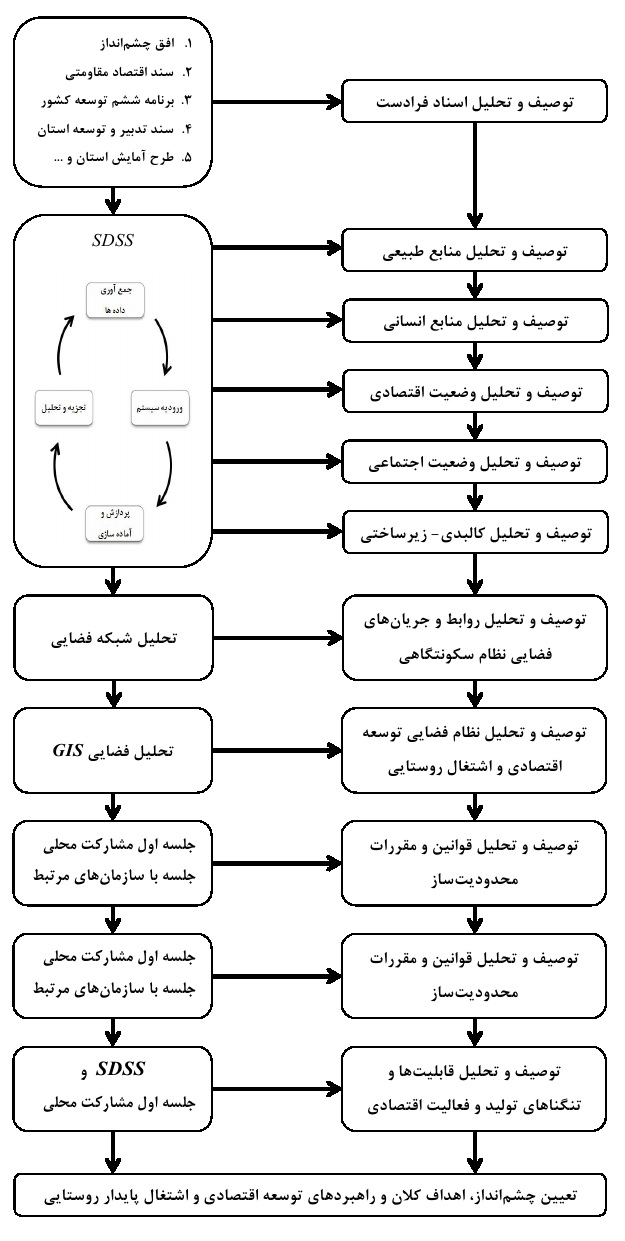 روش شناسی طرح مطالعاتی تدوین برنامه توسعه اقتصادی و اشتغال‌زایی روستایی
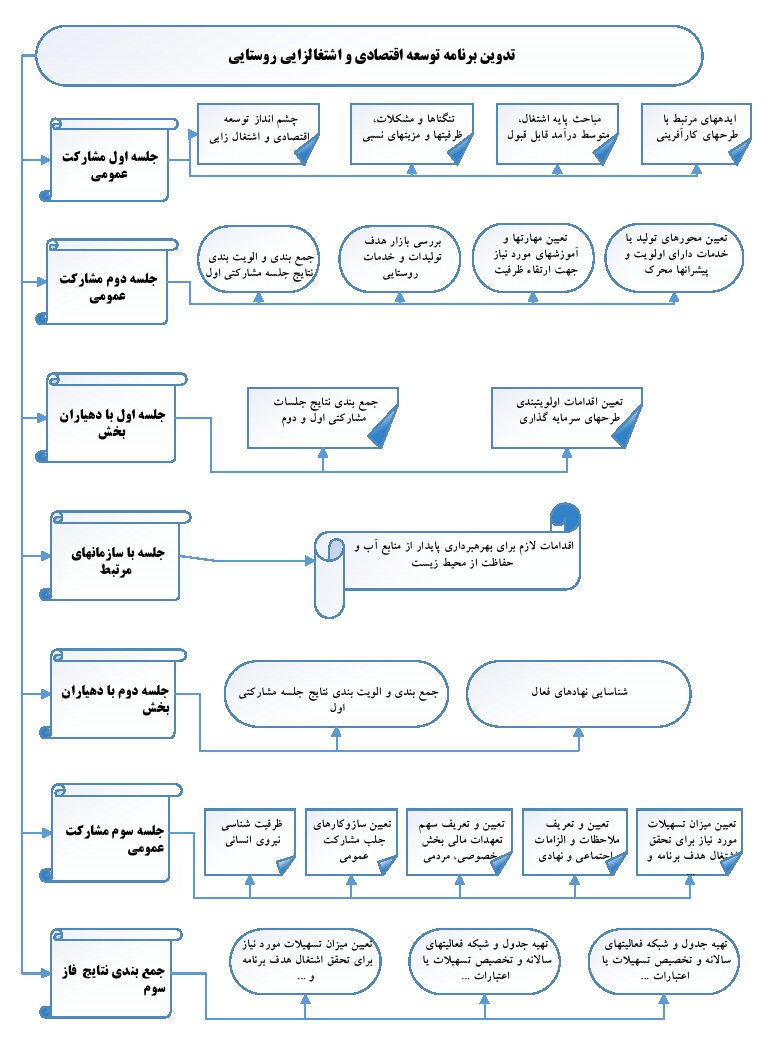 مراحل کار بخش سوم از طرح مطالعاتی تدوین برنامه توسعه اقتصادی و اشتغال‌زایی روستایی
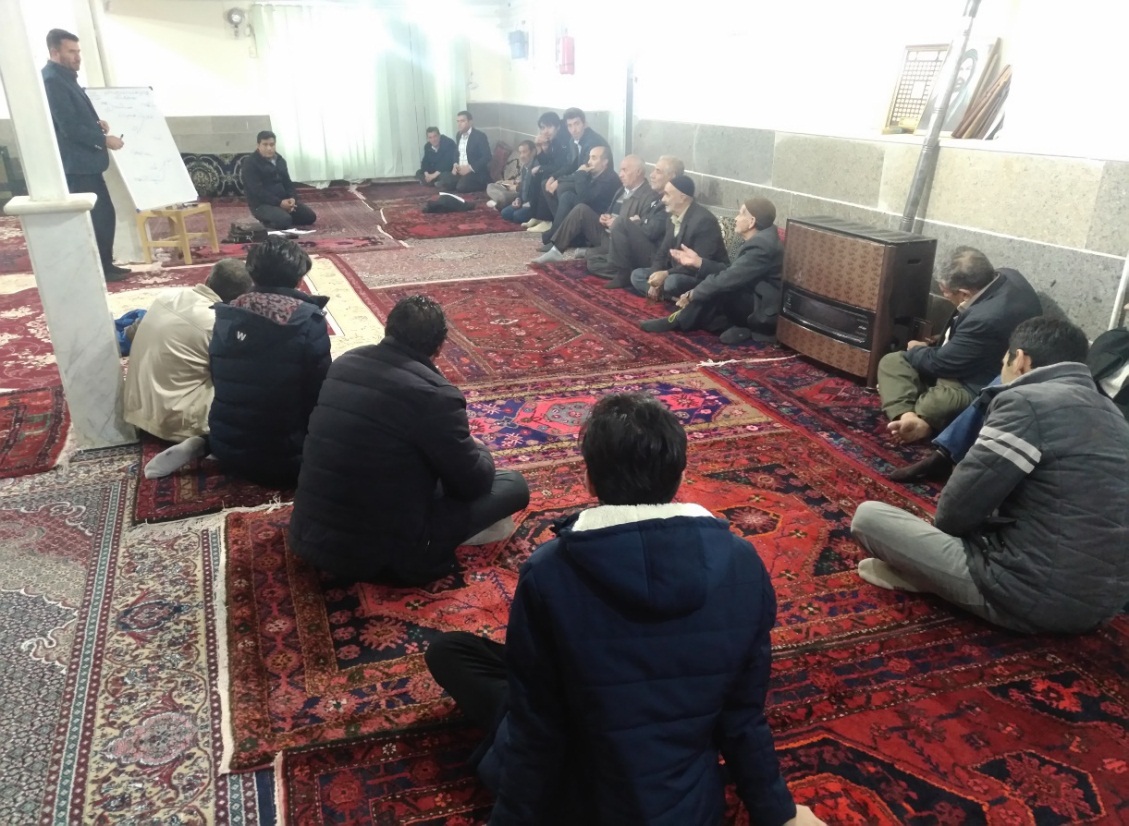 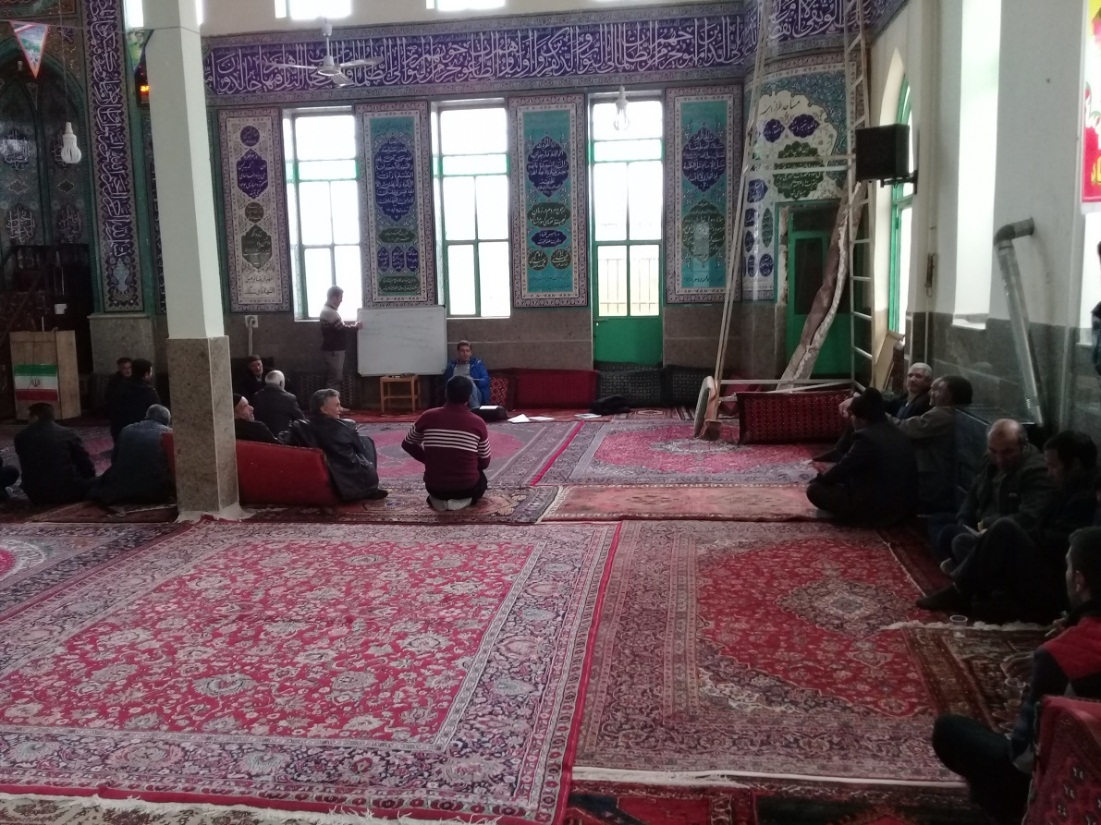 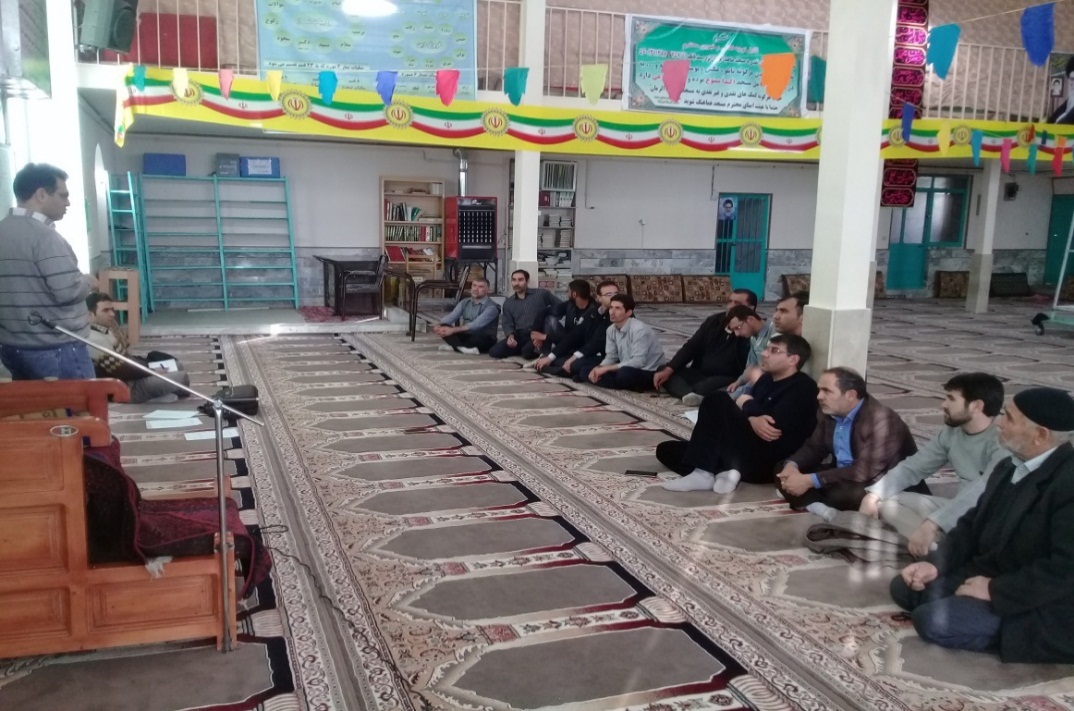 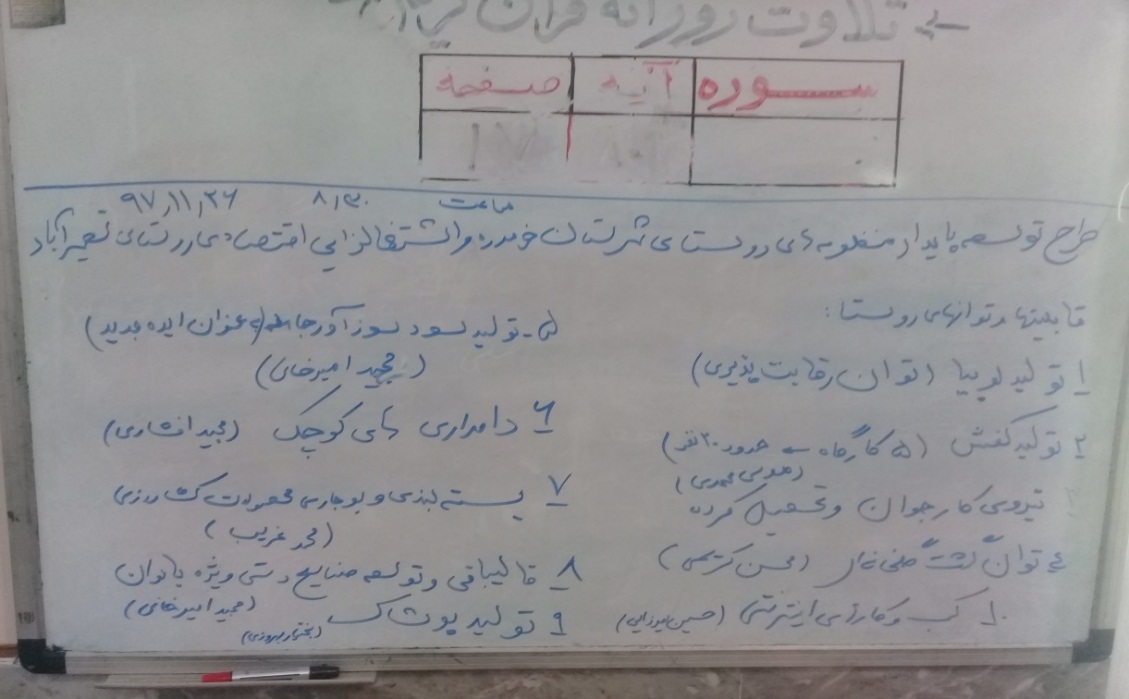 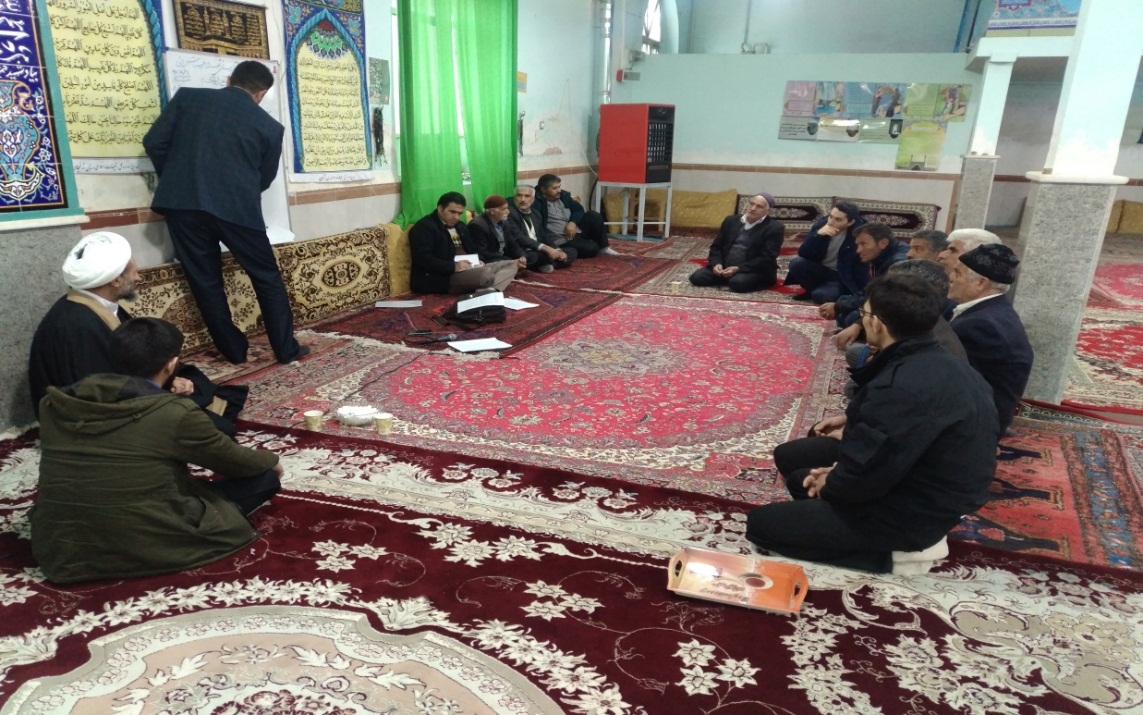 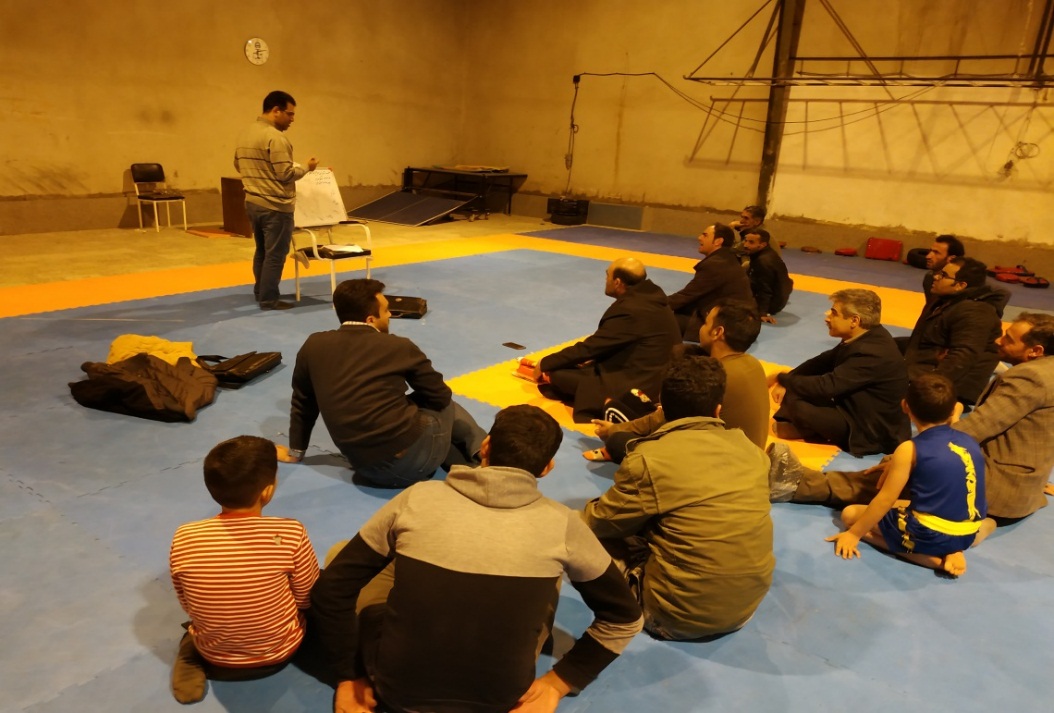 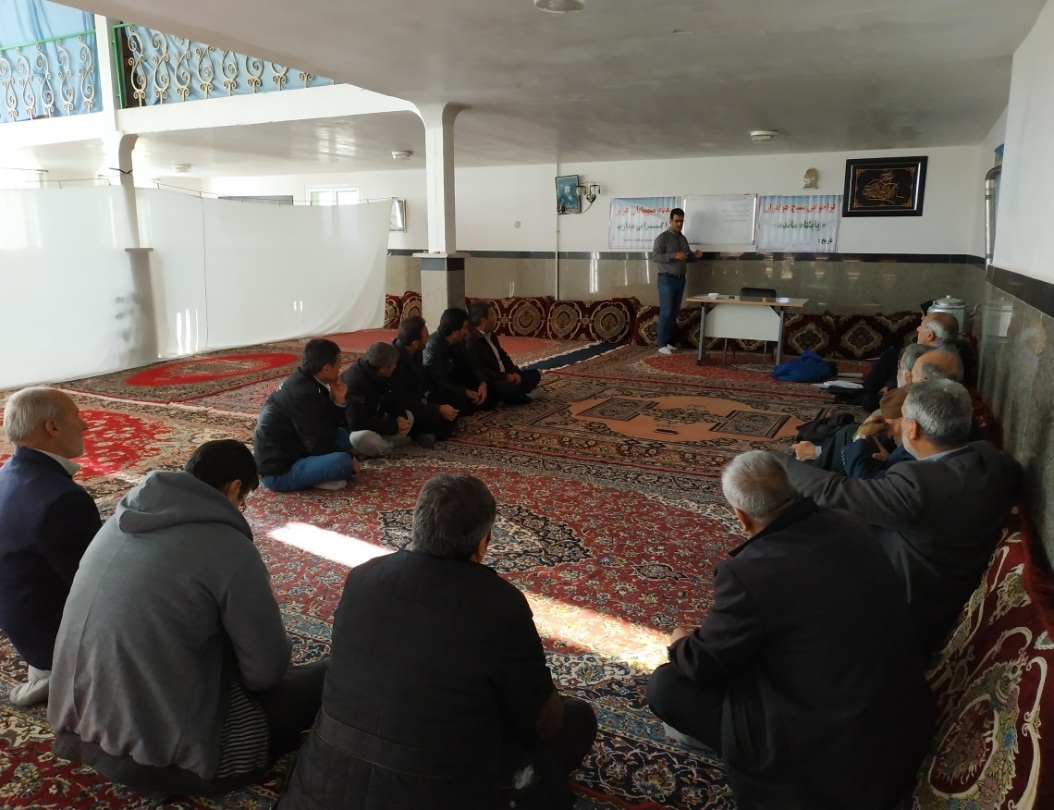 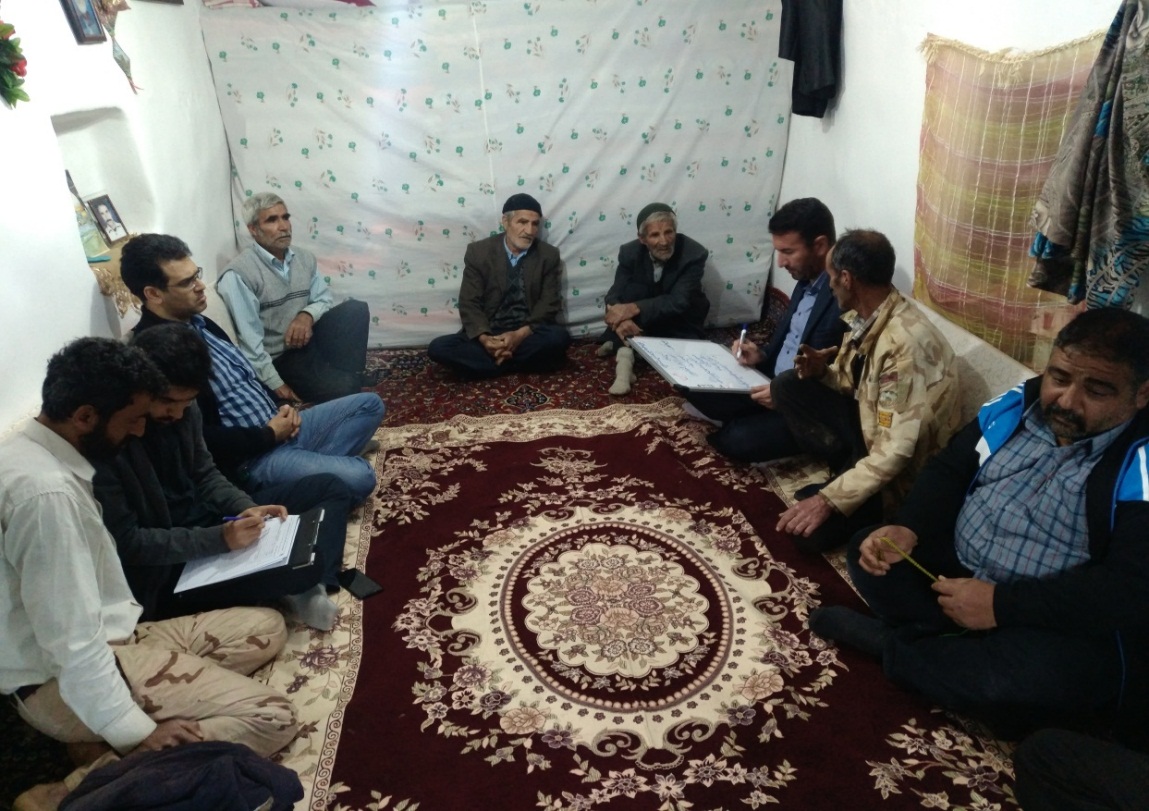 محدوده مورد مطالعه
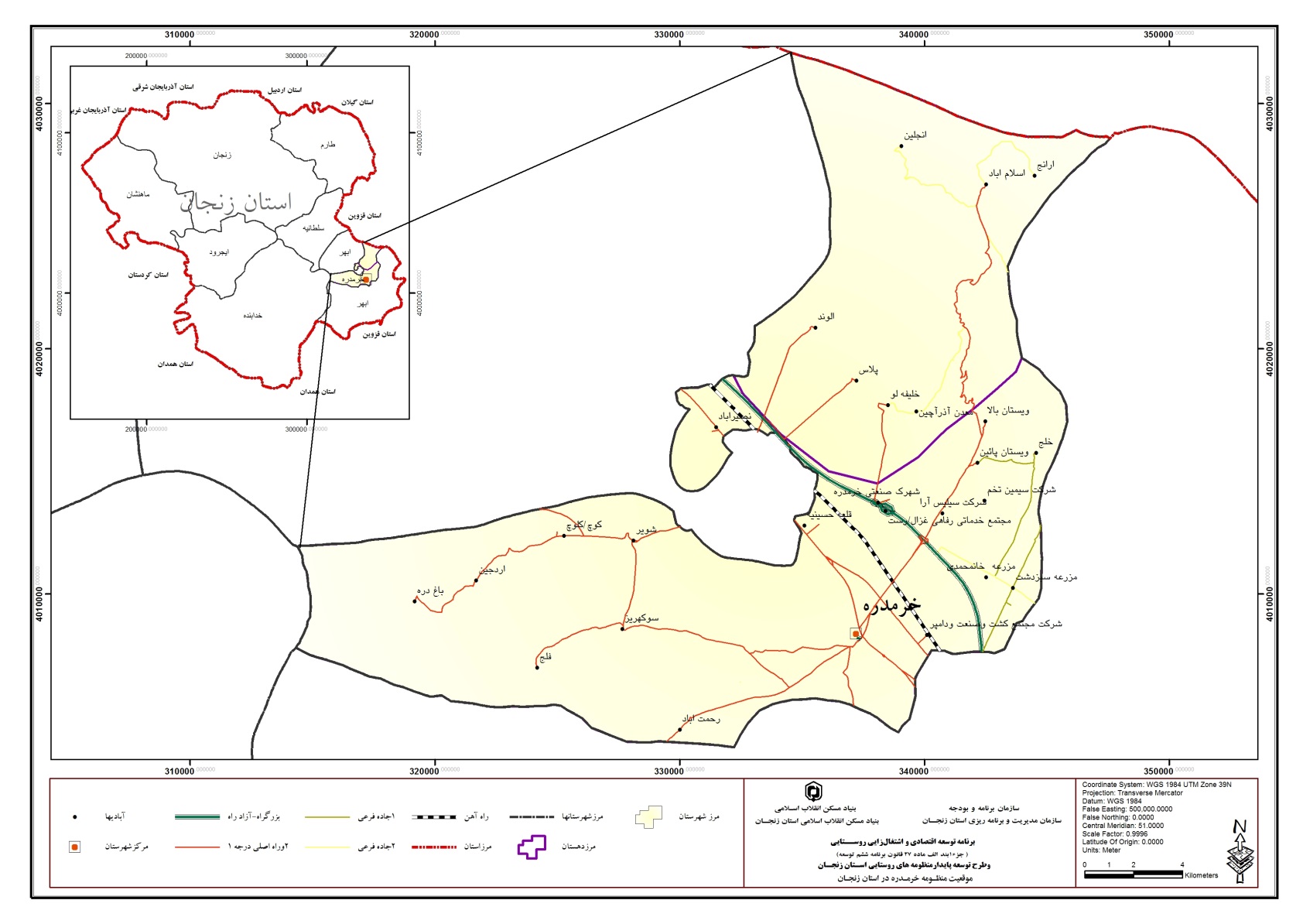 استان : 
زنجان
شهرستان : 
خرمدره
بخش: 
مرکزی
دهستان ها : 
خرمدره
الوند
طرح های فرادست
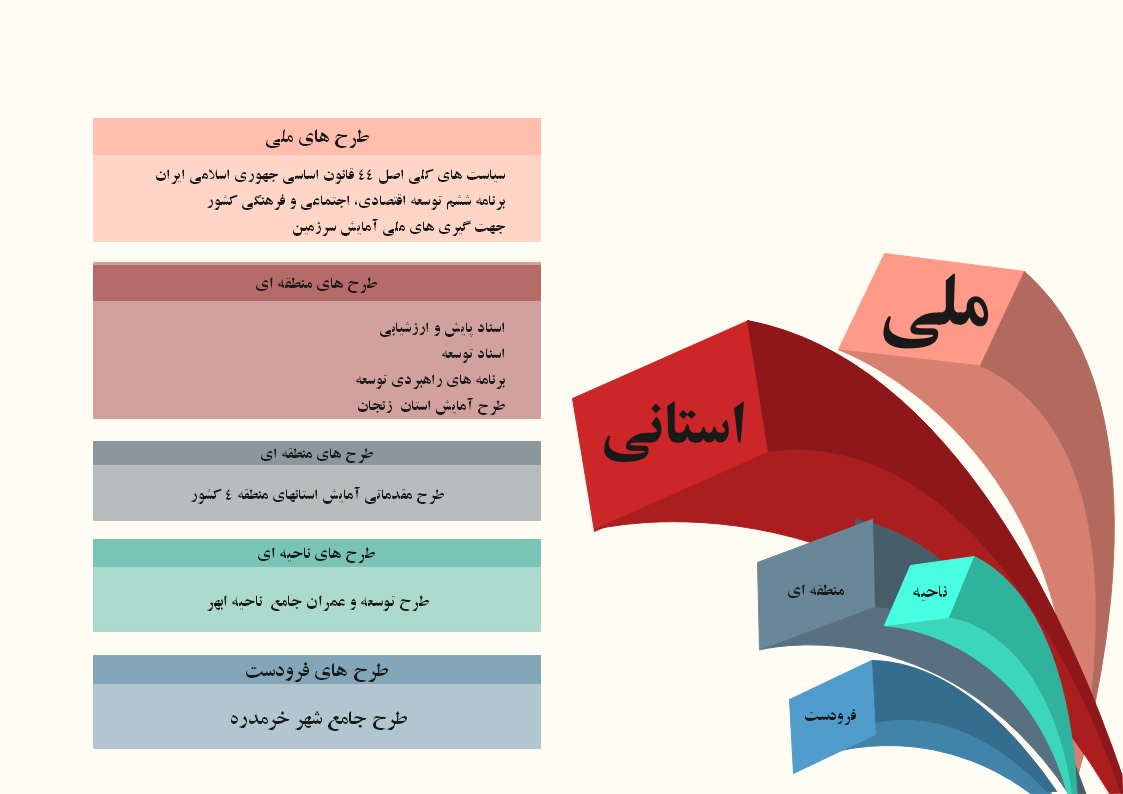 متغیر ها و شاخص های بیان وضعیت موجود
اجتماعی و فرهنگی
متغیر ها و شاخص های بیان وضعیت موجود
اجتماعی و فرهنگی
(نسبت به شهرستان ، استان و کشور)
ماخذ: سرشماری نفوس و مسکن ساا 1395 و سالنامه آماری سال 1397
نقشه توزیع پراکندگی جمعیت
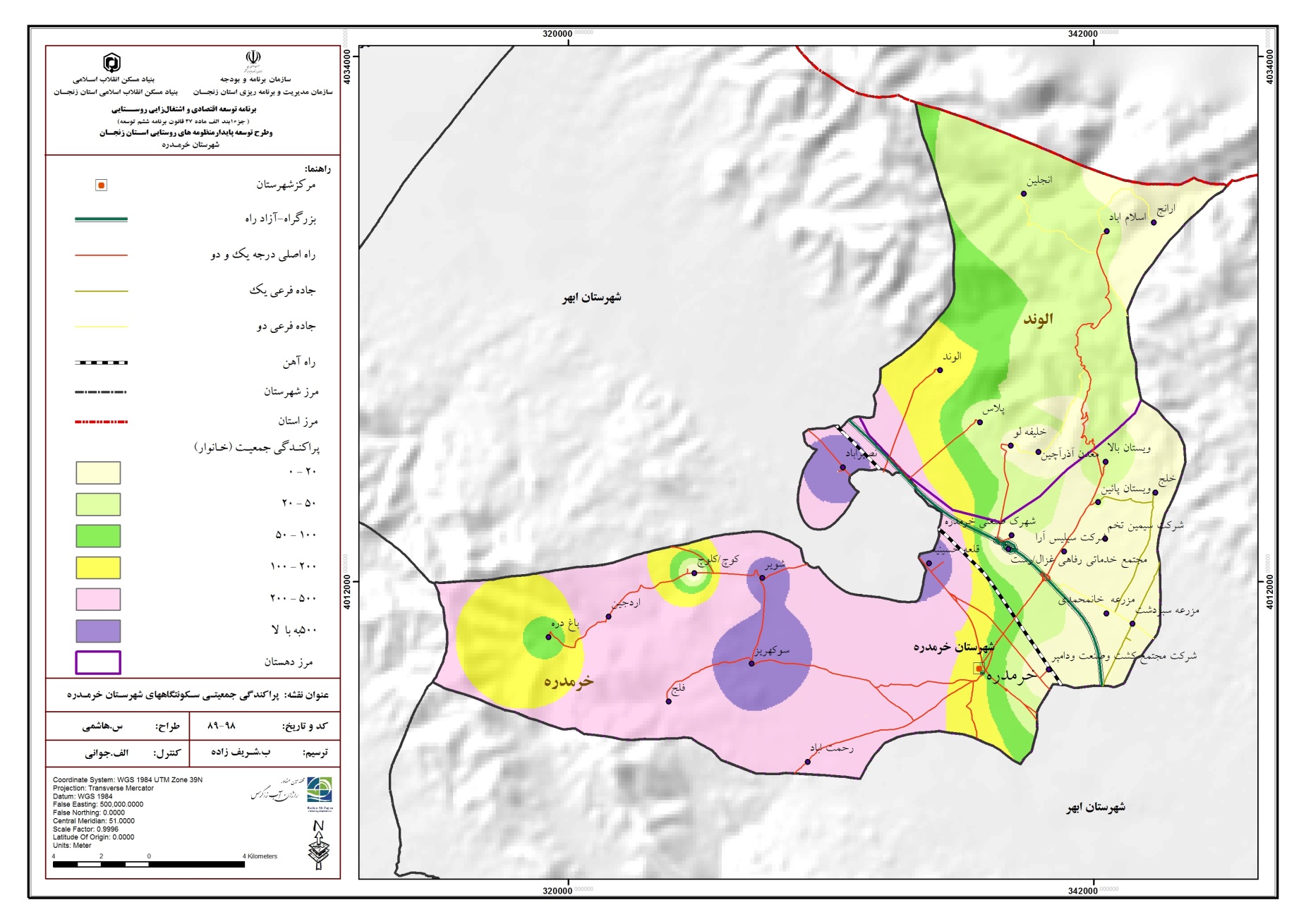 نقشه توزیع  میزان مهاجرت
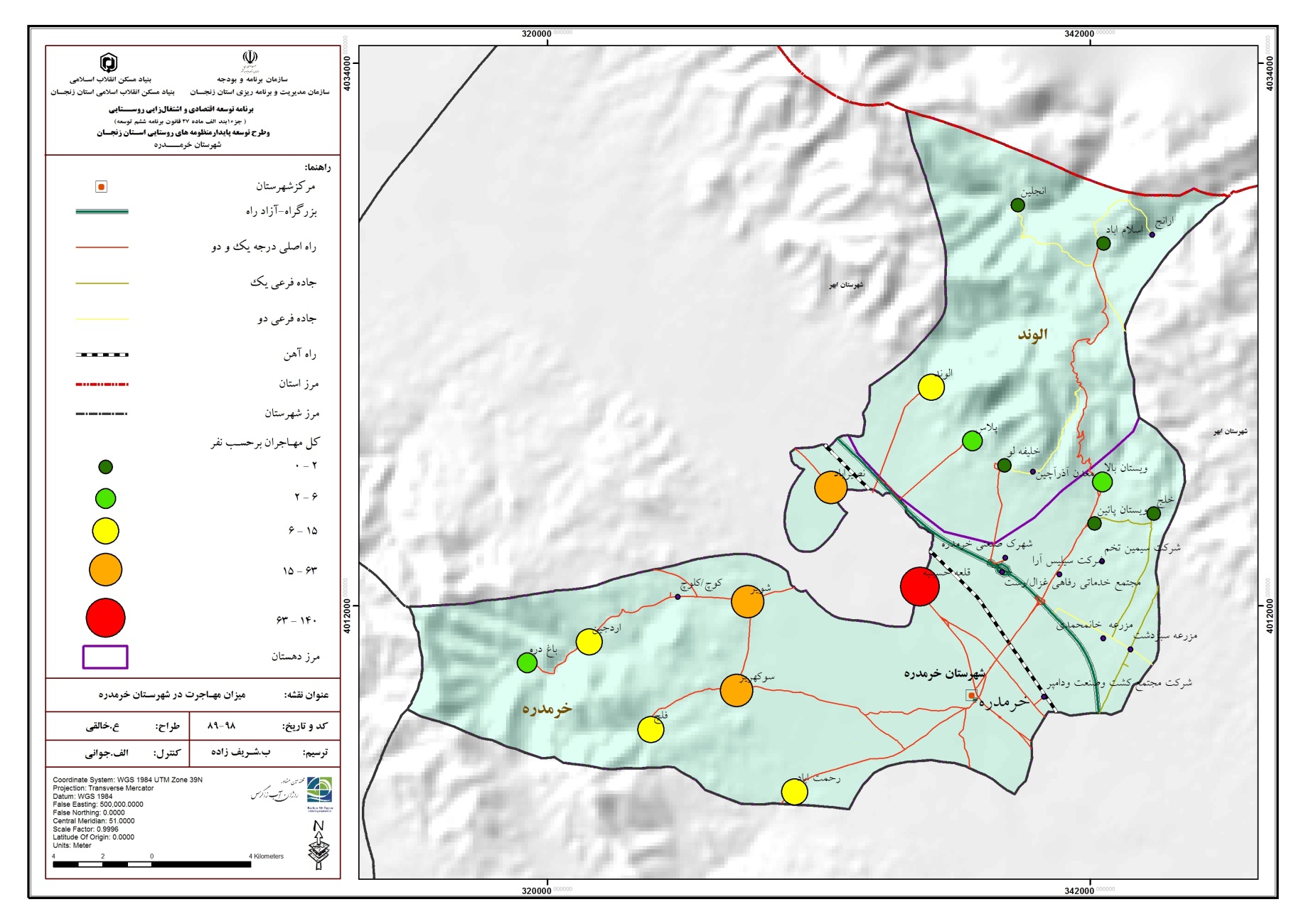 نقشه توزیع پراکندگی نرخ باسوادی
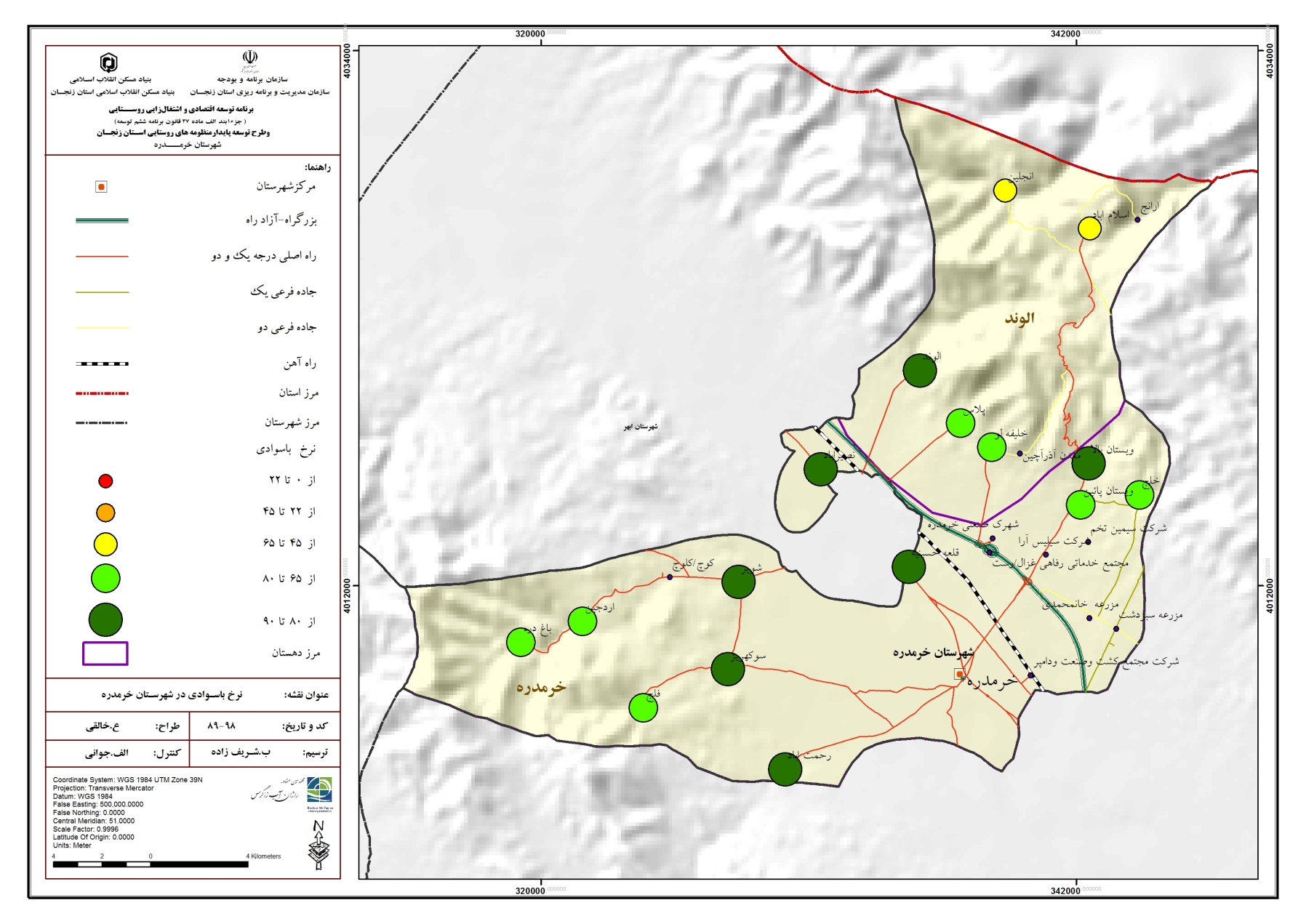 نقشه توزیع پراکندگی رشد جمعیت
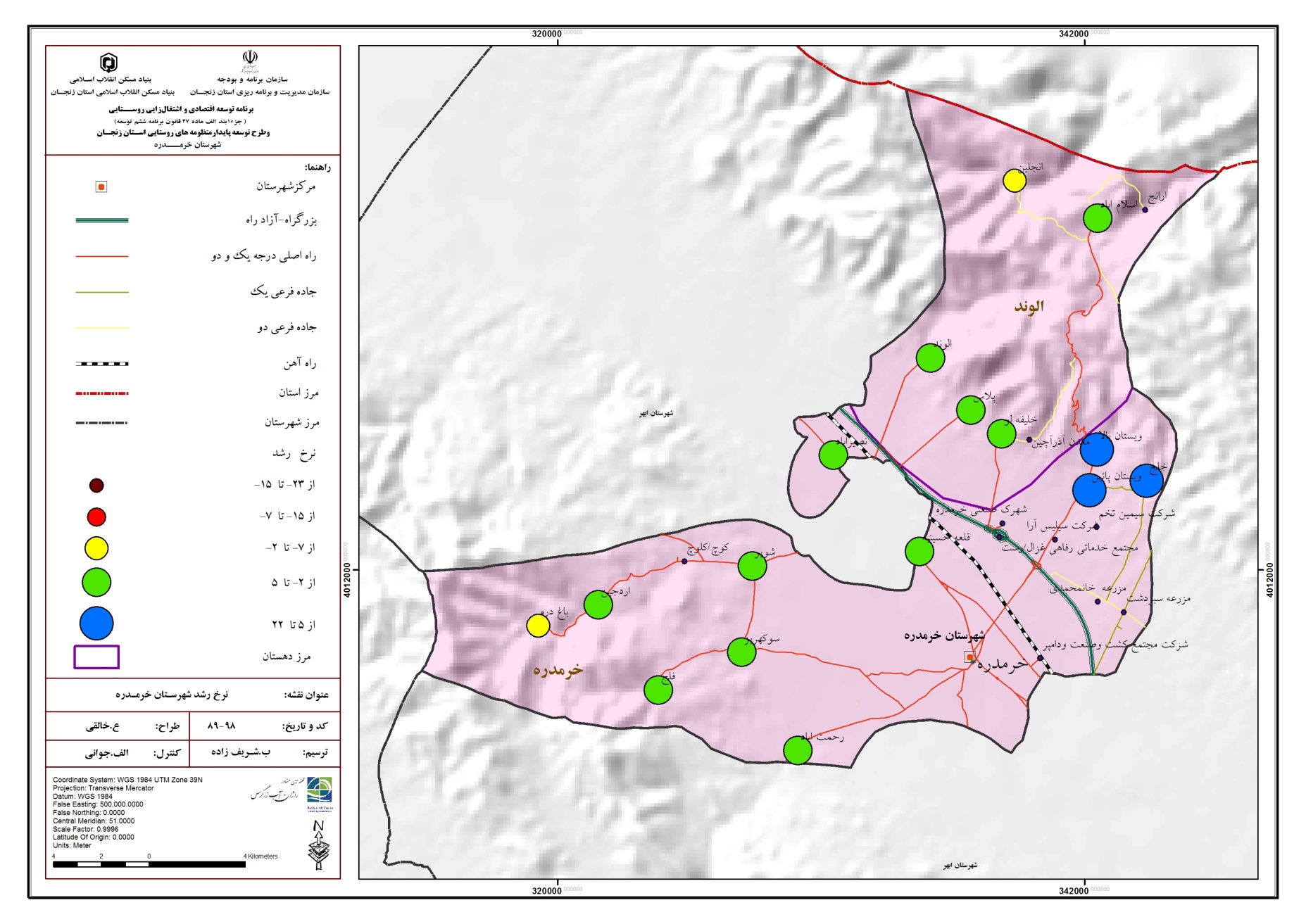 نقشه توزیع پراکندگی نسبت جنسی جمعیت
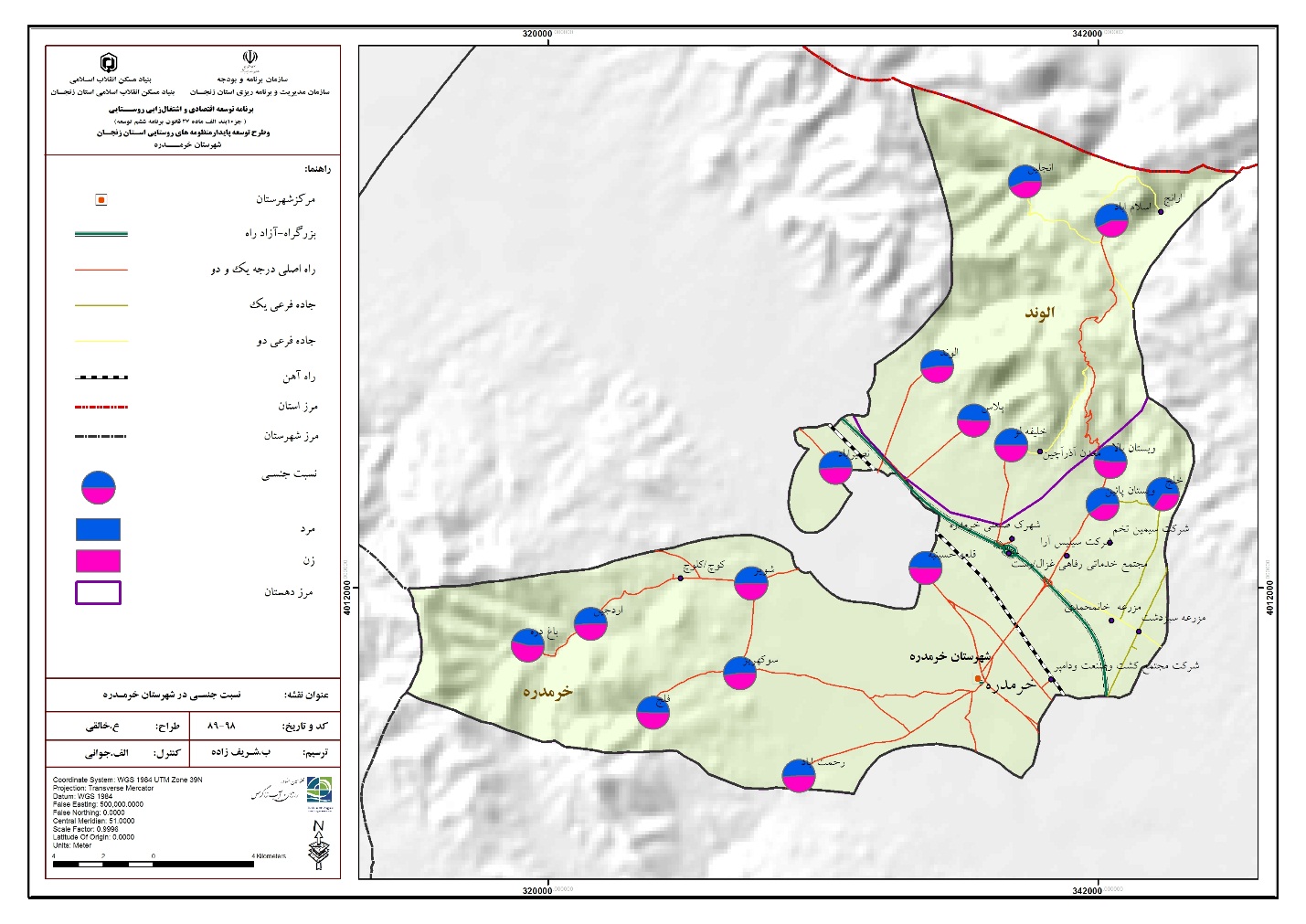 متغیر ها و شاخص های بیان وضعیت موجود
اقتصادی (بخش مرکزی)
نقشه توزیع پراکندگی نرخ اشتغال
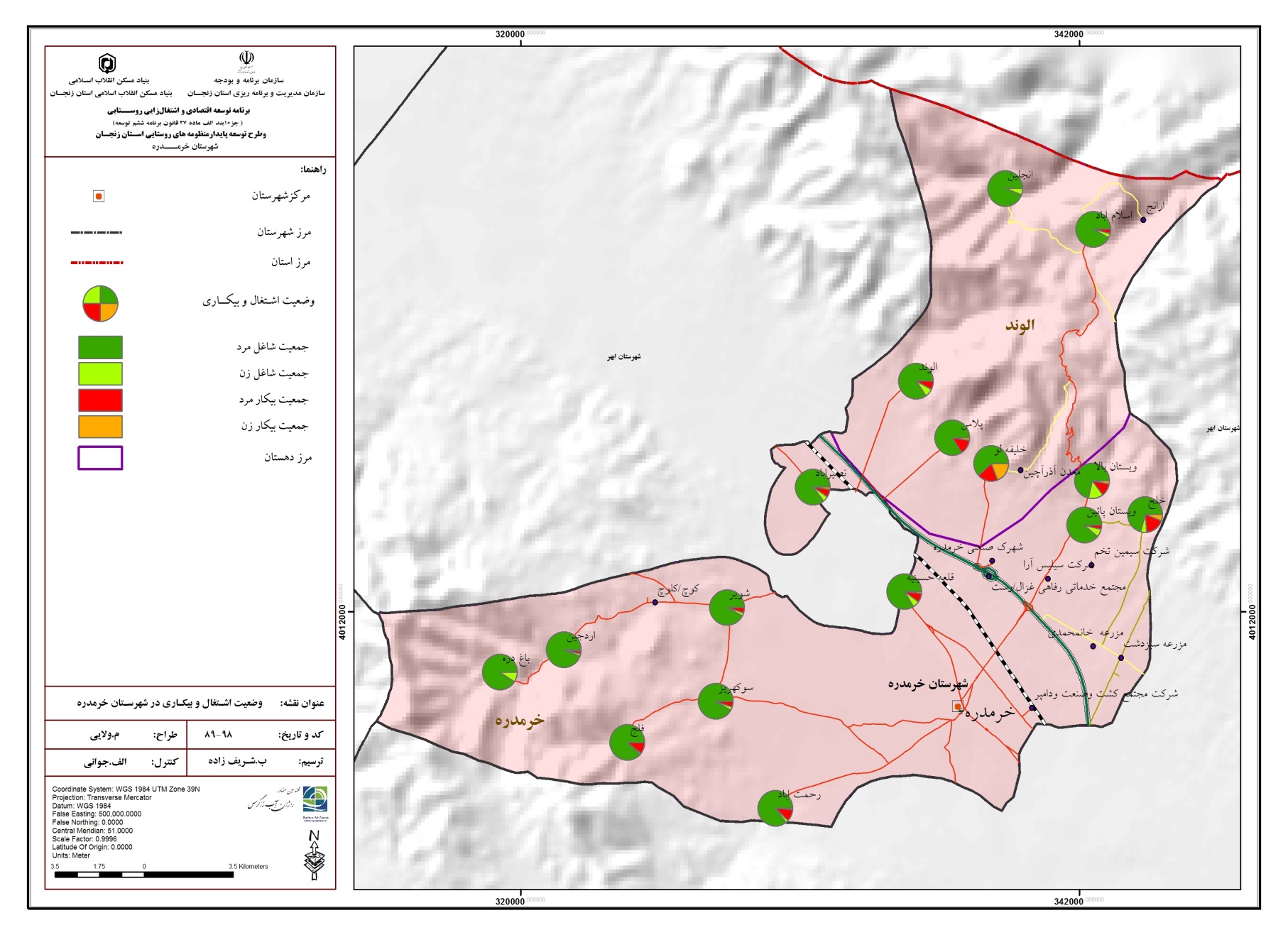 نقشه توزیع فضایی مهارت های نیروی انسانی
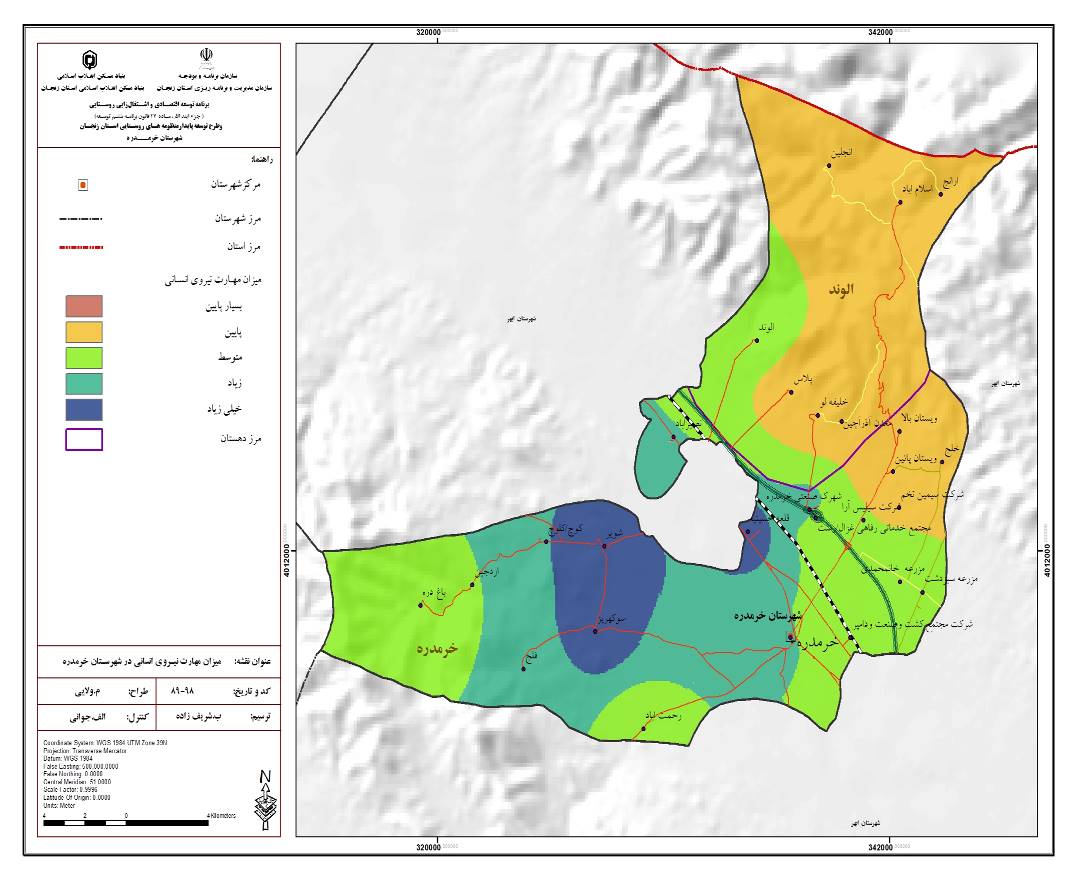 نقشه توزیع پراکندگی تولیدات باغی
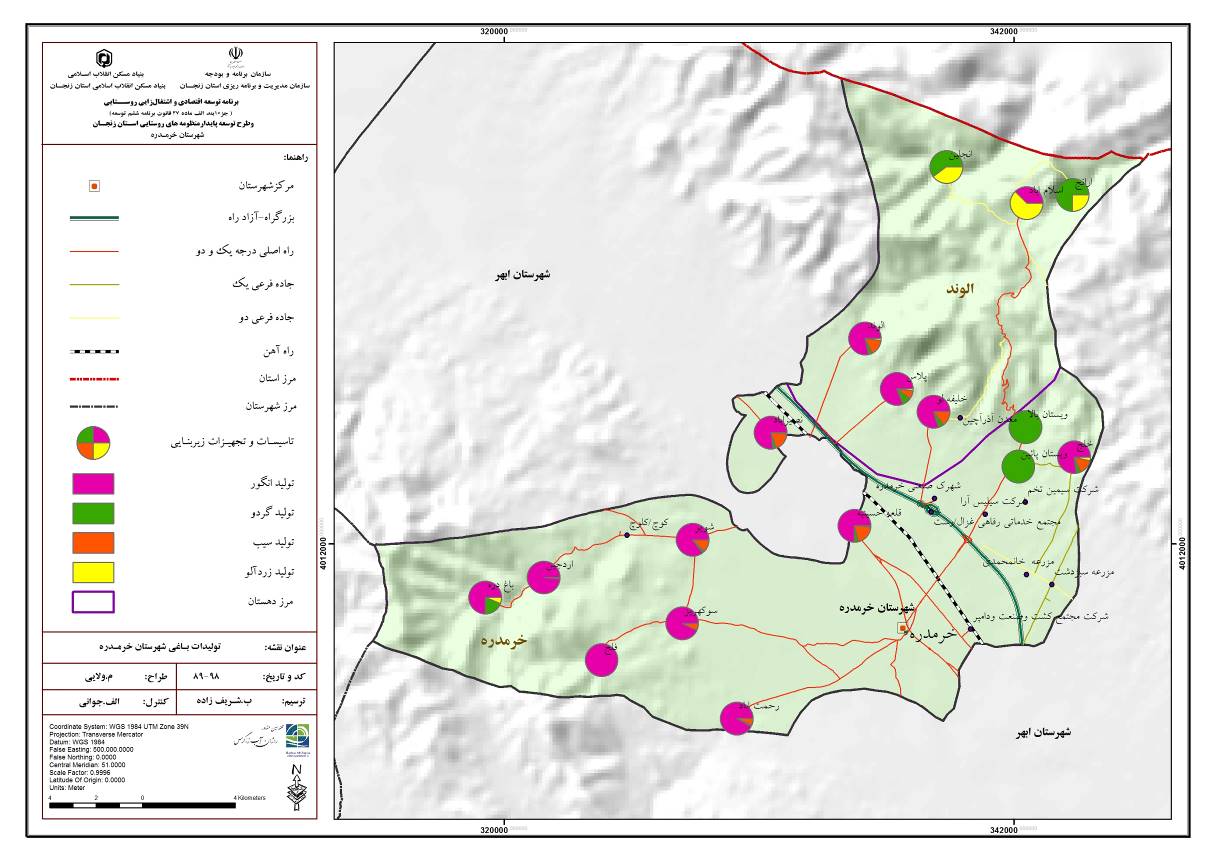 نقشه توزیع فضایی تولیدات زراعی
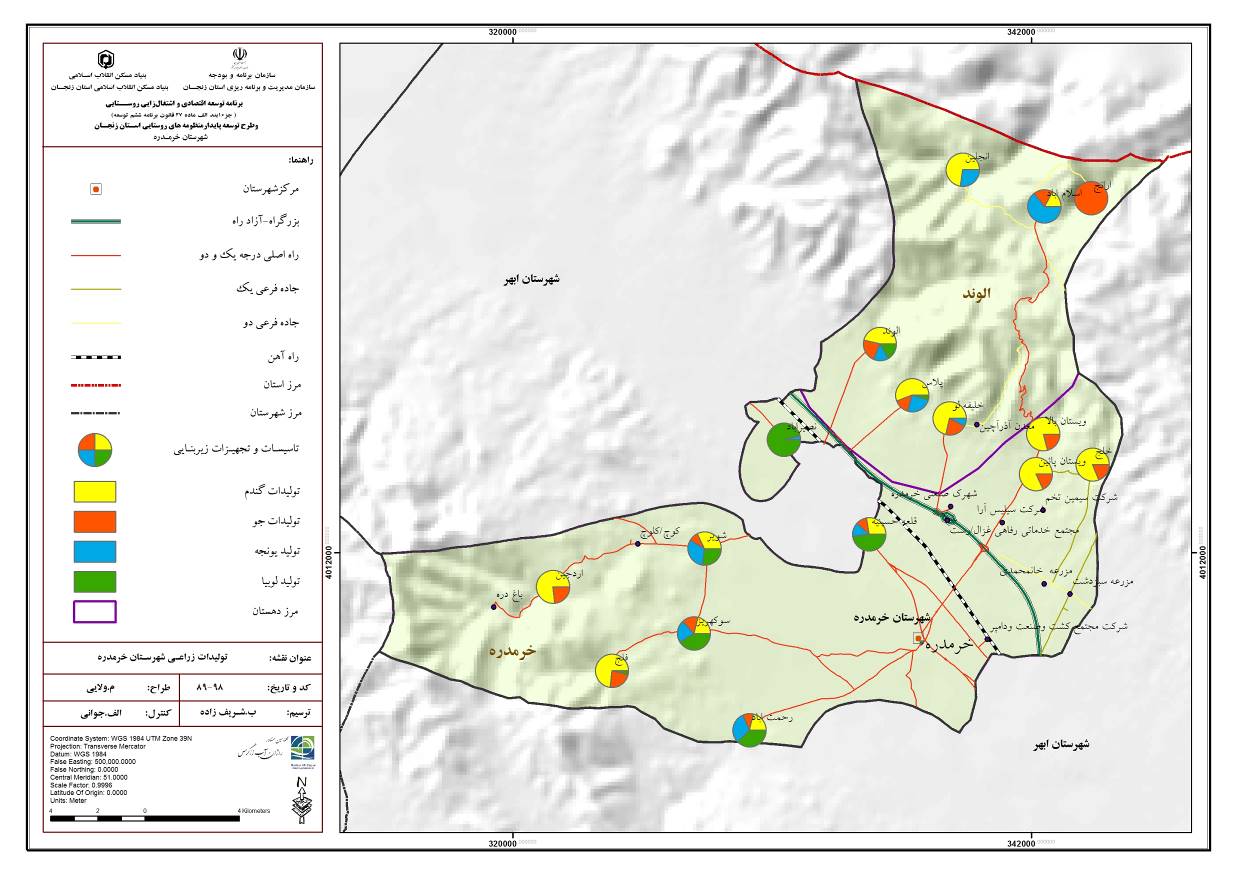 نقشه توزیع فضایی تعداد دام سبک و سنگین
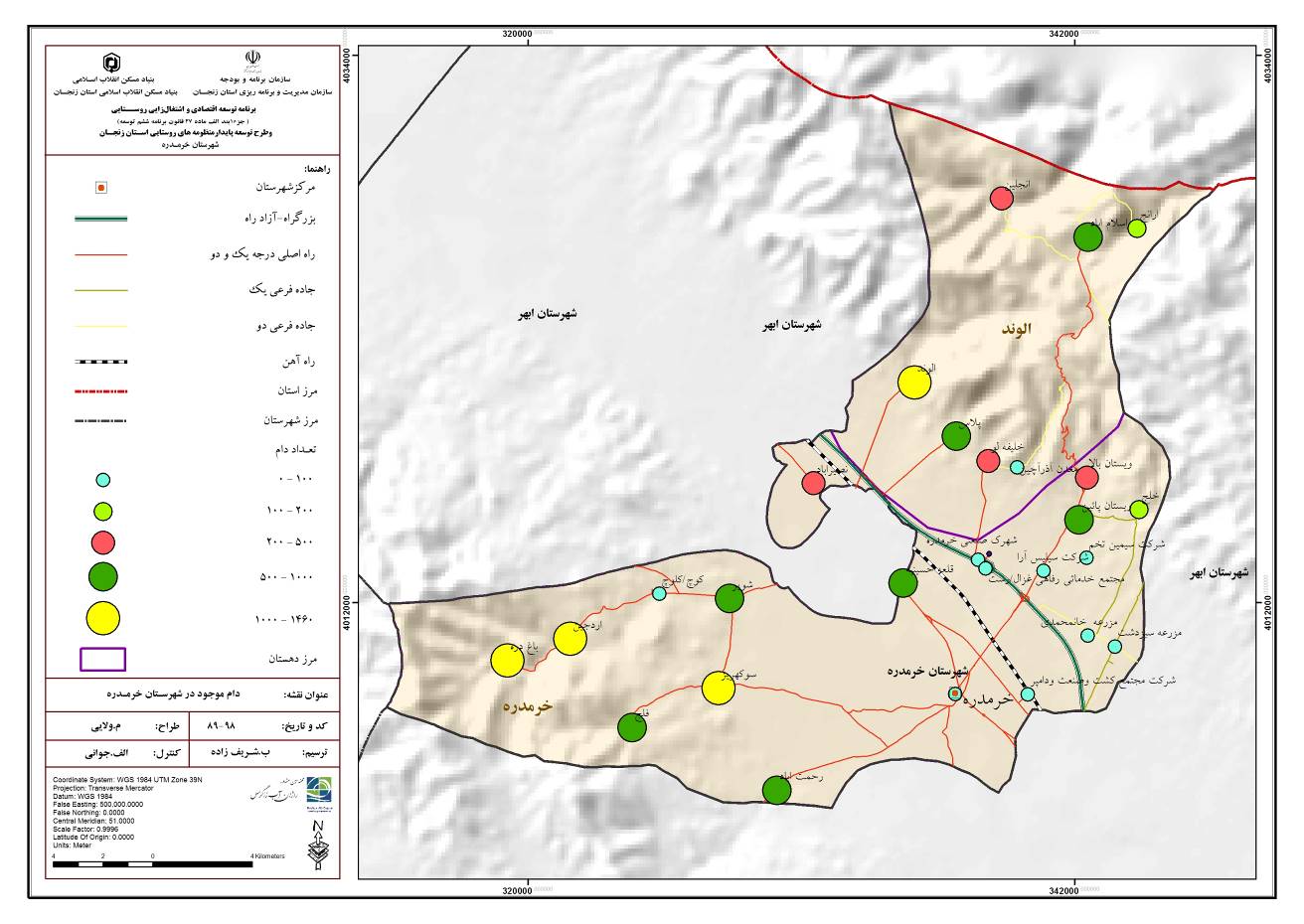 نقشه توزیع فضایی تولید عسل
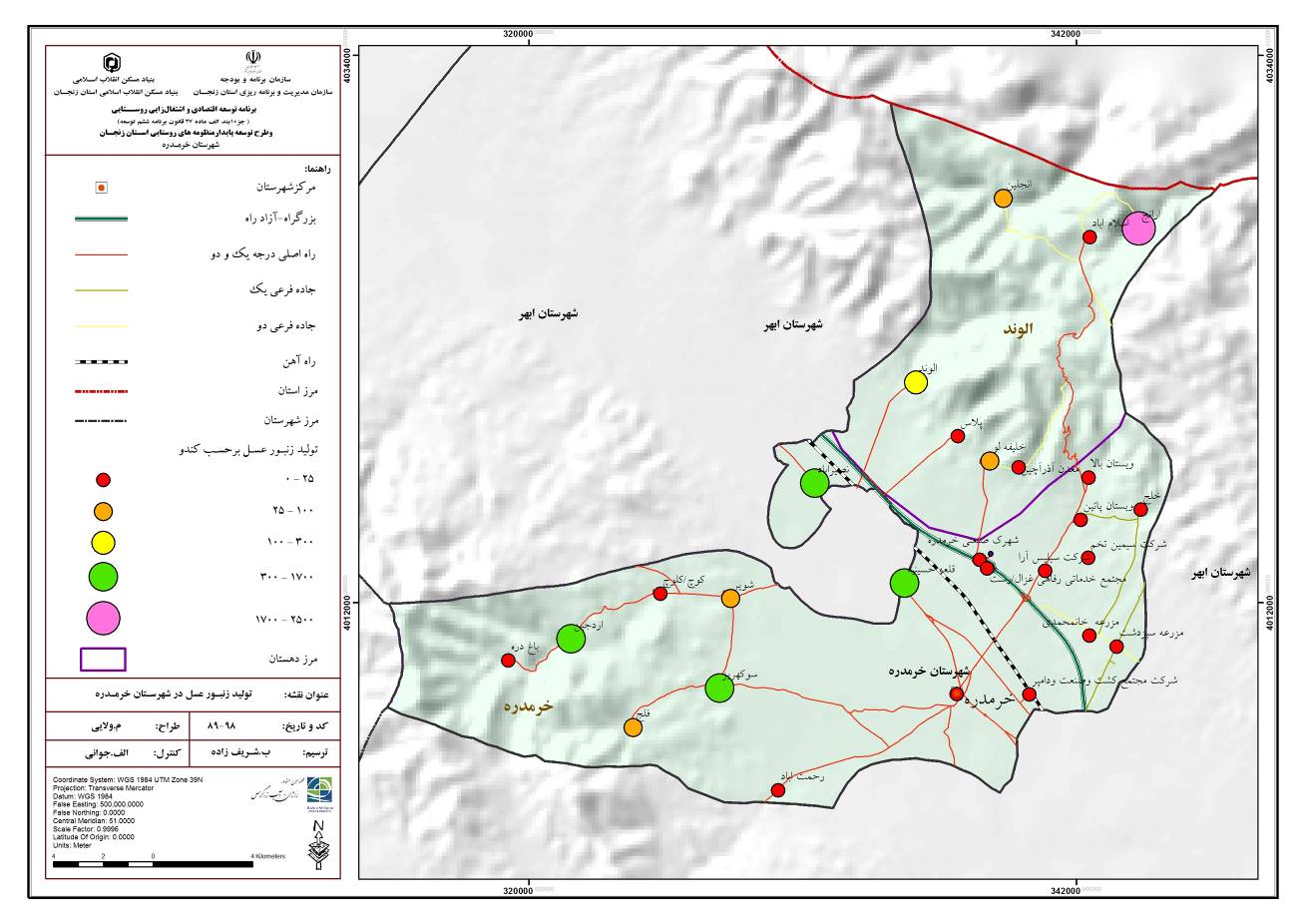 نقشه توزیع پهنه های صنعتی
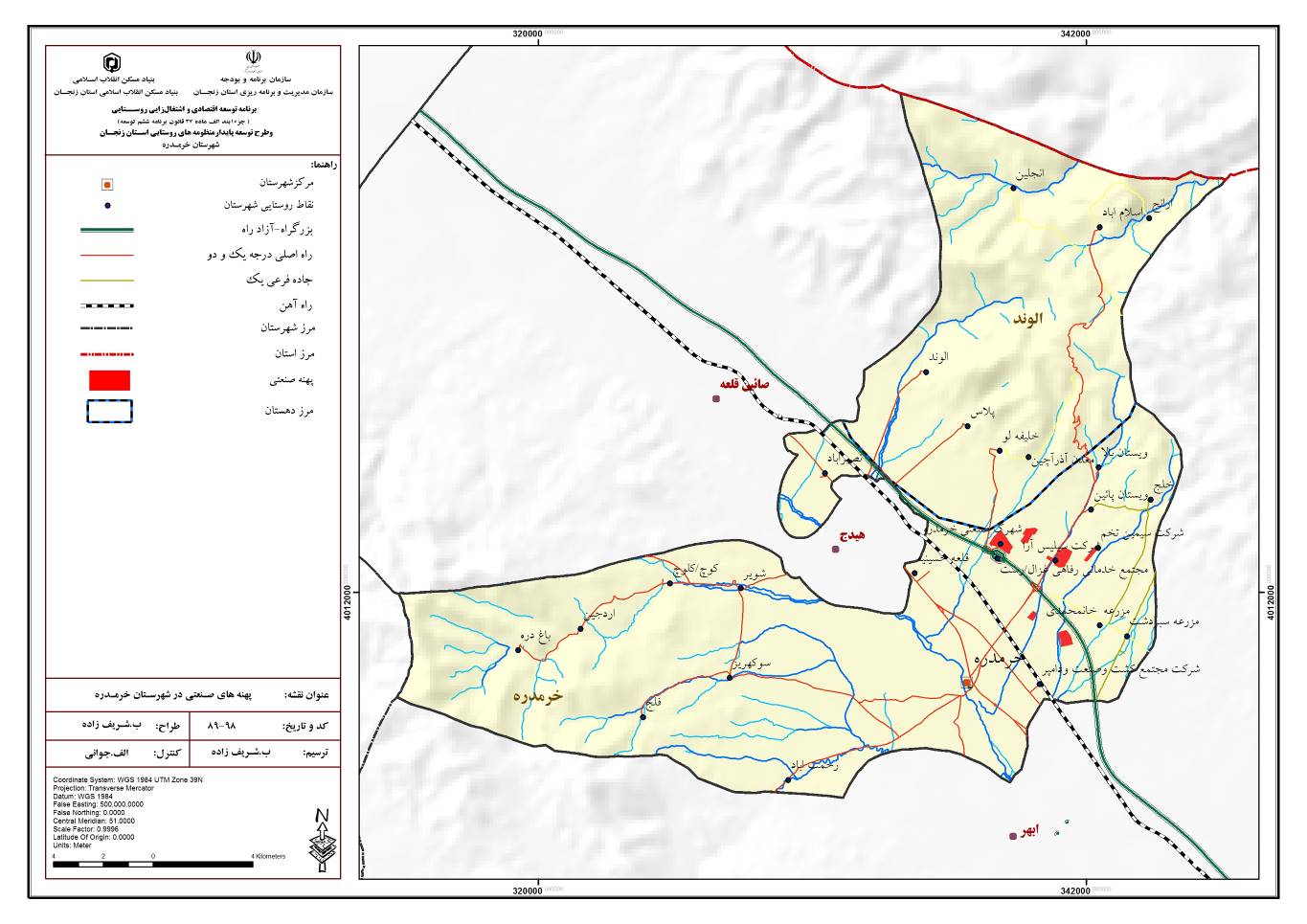 نقشه توزیع طرح های سرمایه گذاری مصوب
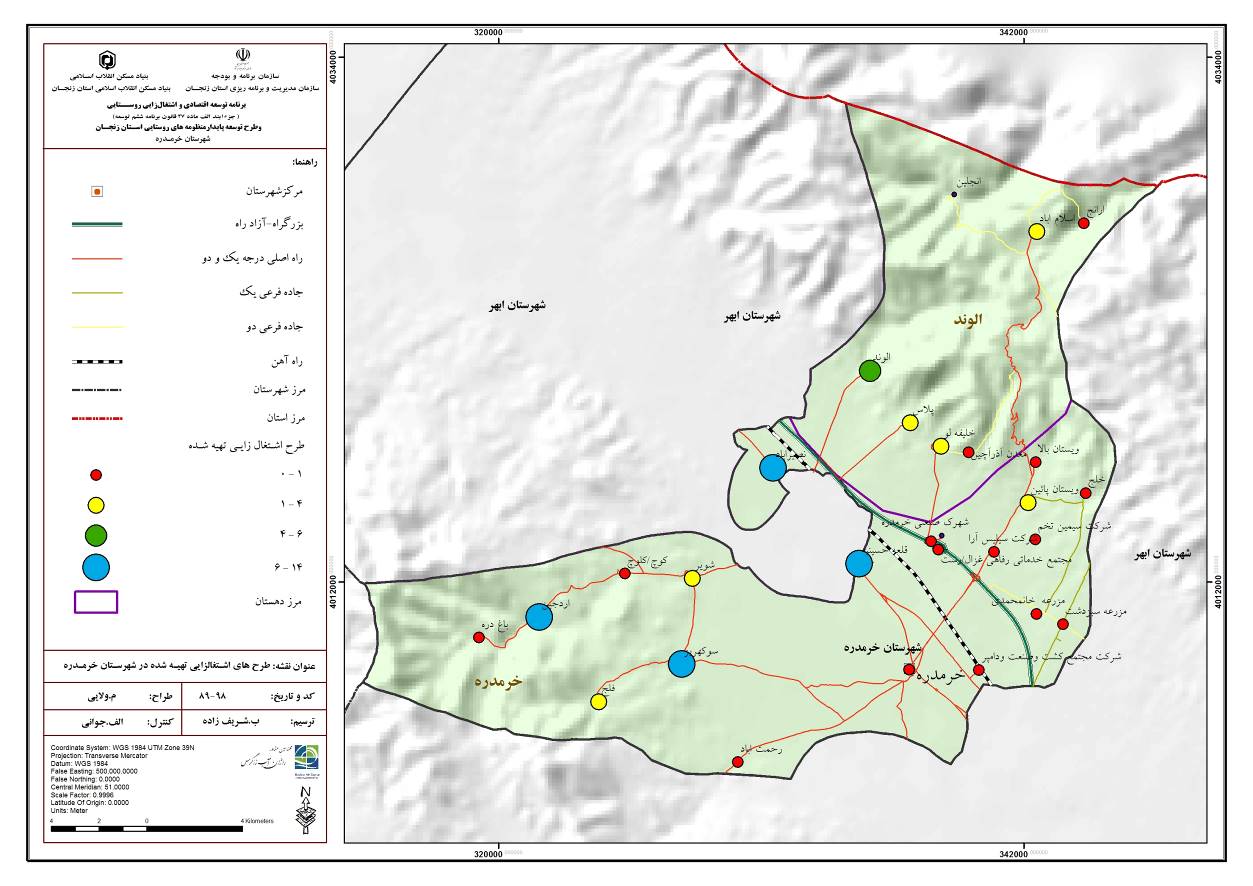 نقشه توزیع ظرفیت های کار
آفرینی و ایجاد کسب و کار
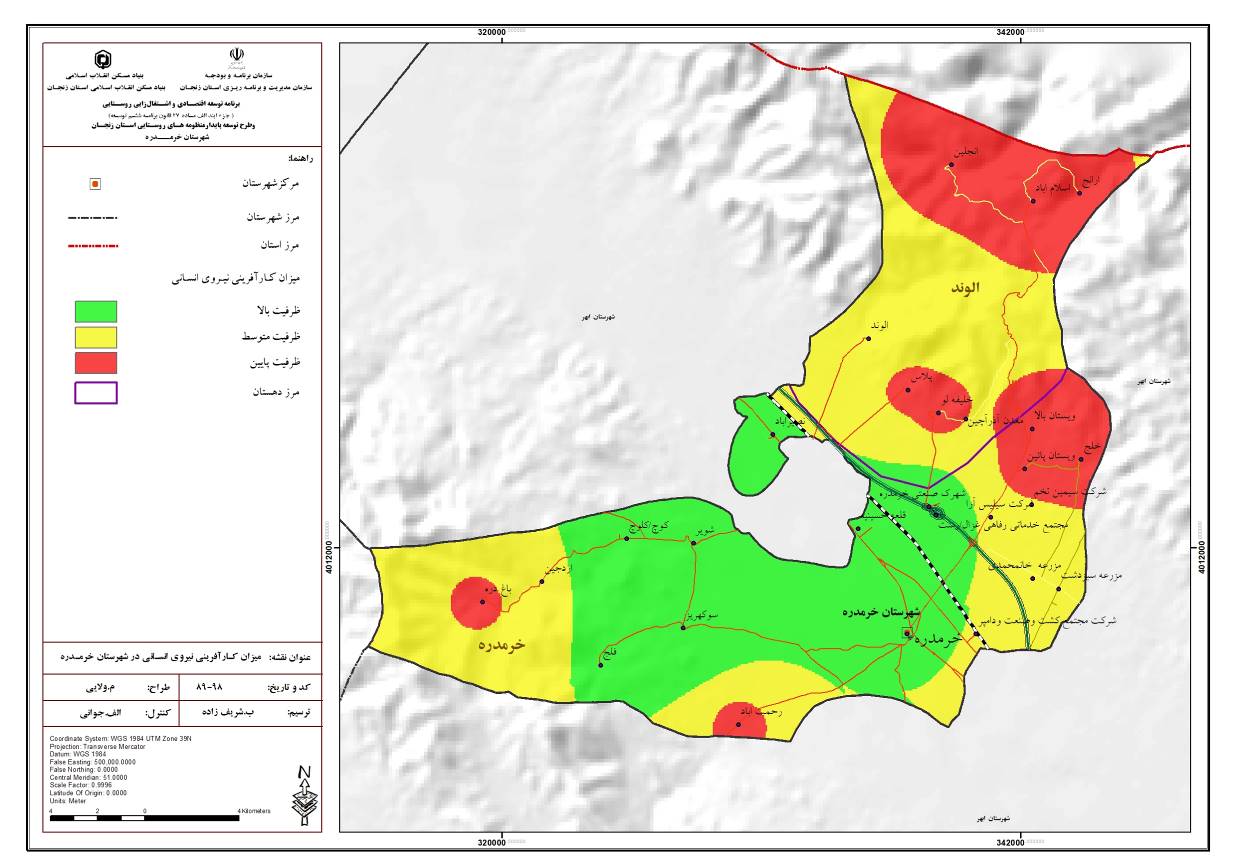 نقشه توزیع پهنه اقتصادی
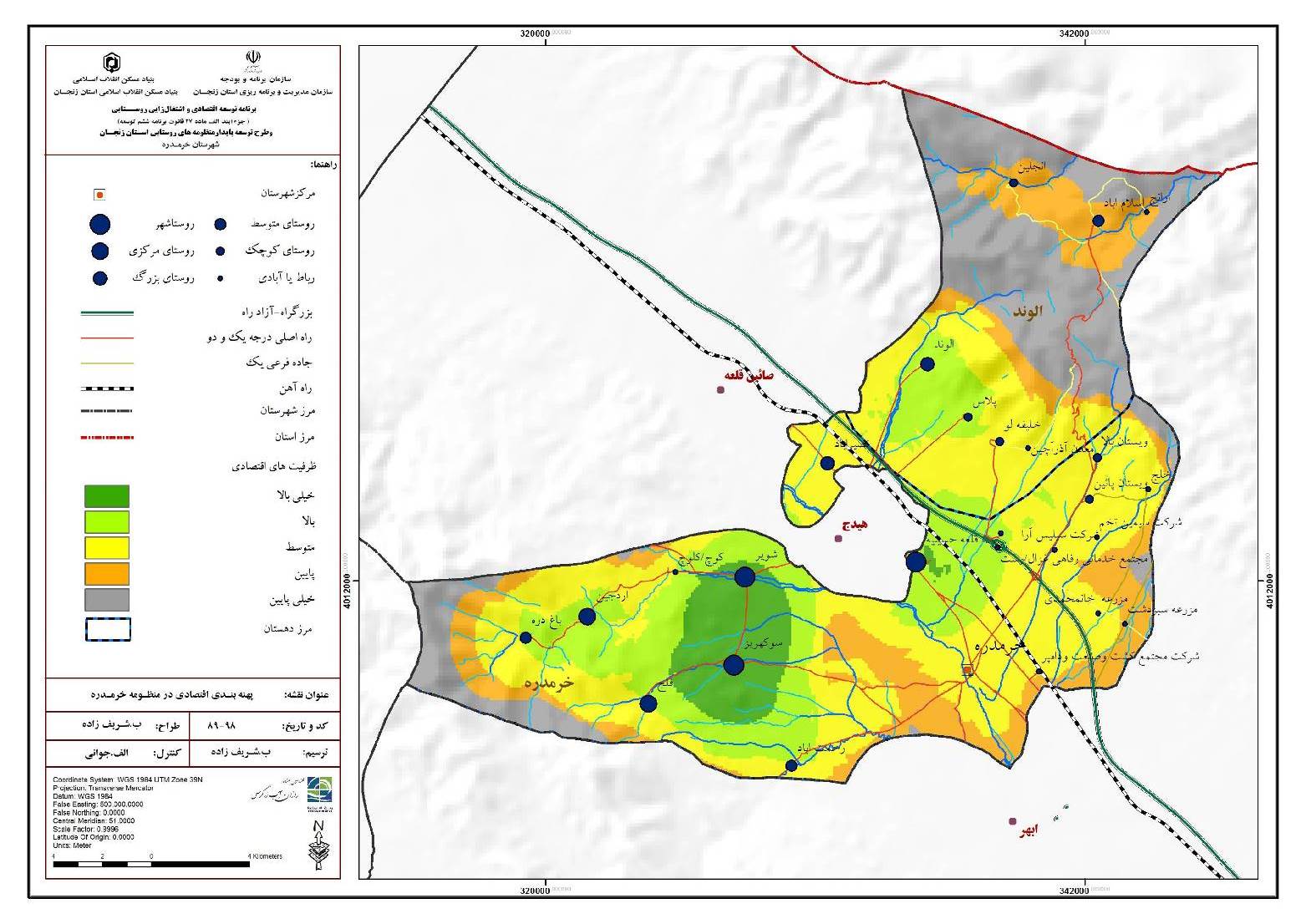 تعیین نقش غالب اقتصادی روستاهای شهرستان خرمدره با روش بوژه گارنیه و ژرژ شابو
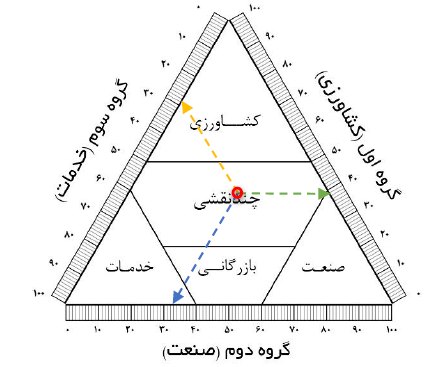 متغیر ها و های بیان وضعیت موجود
طبیعی شاخص و زیرساختی
سهم منظومه خرمدره از کاربری اراضی موجود
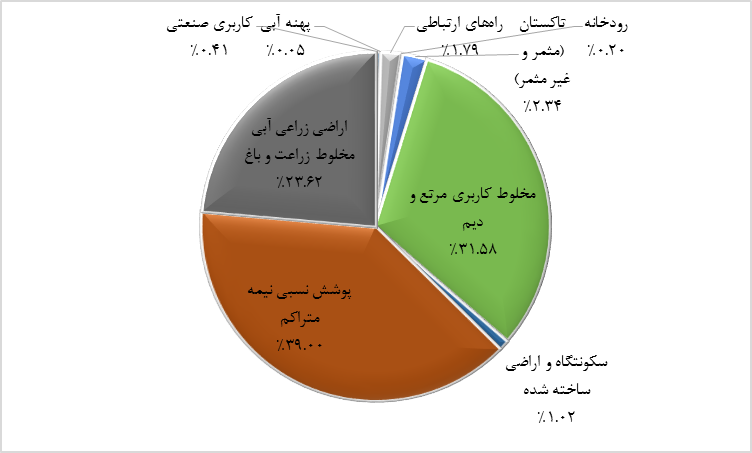 نقشه کاربری اراضی موجود منظومه خرمدره
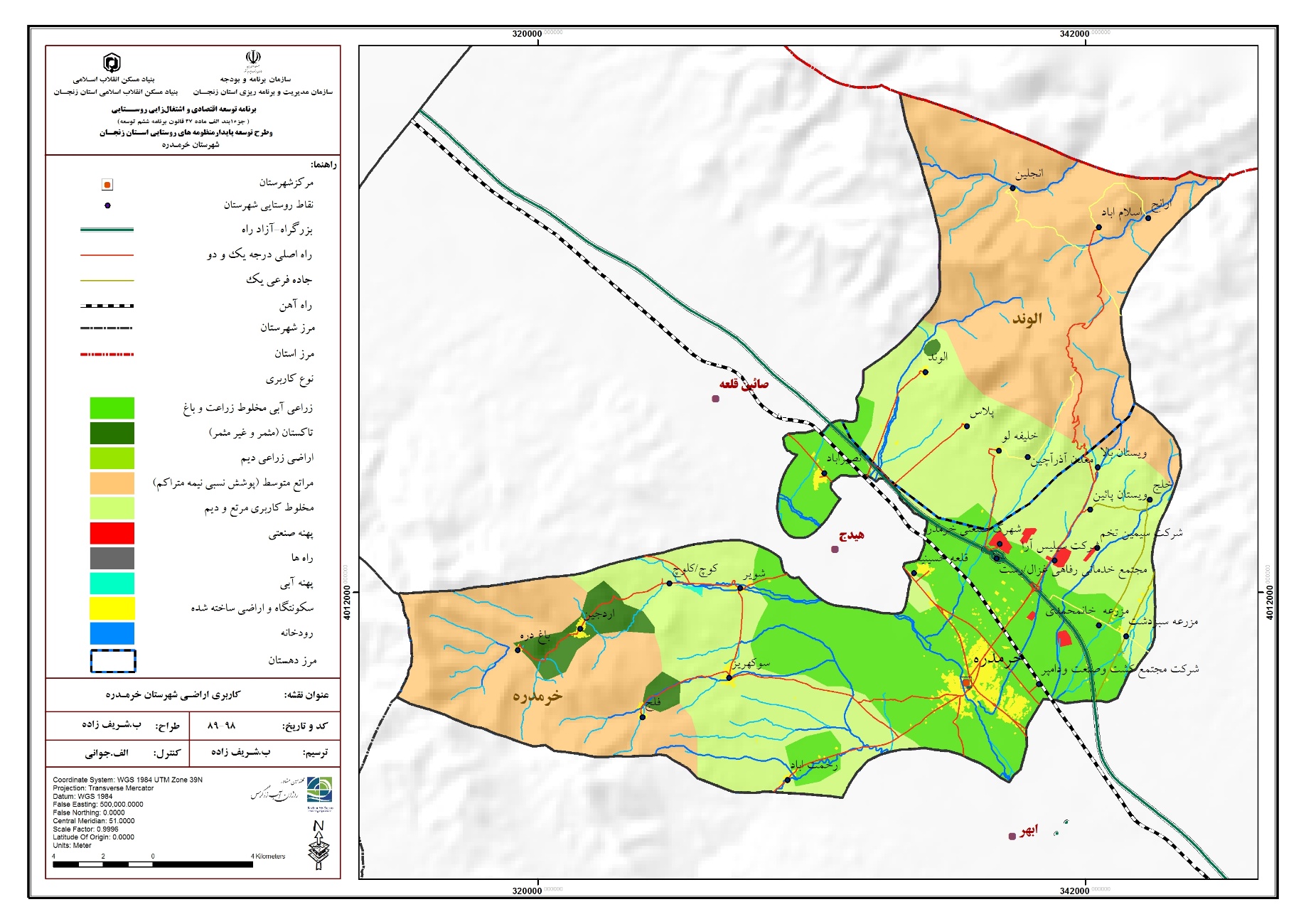 سهم منظومه خرمدره از زیرساخت های موجود
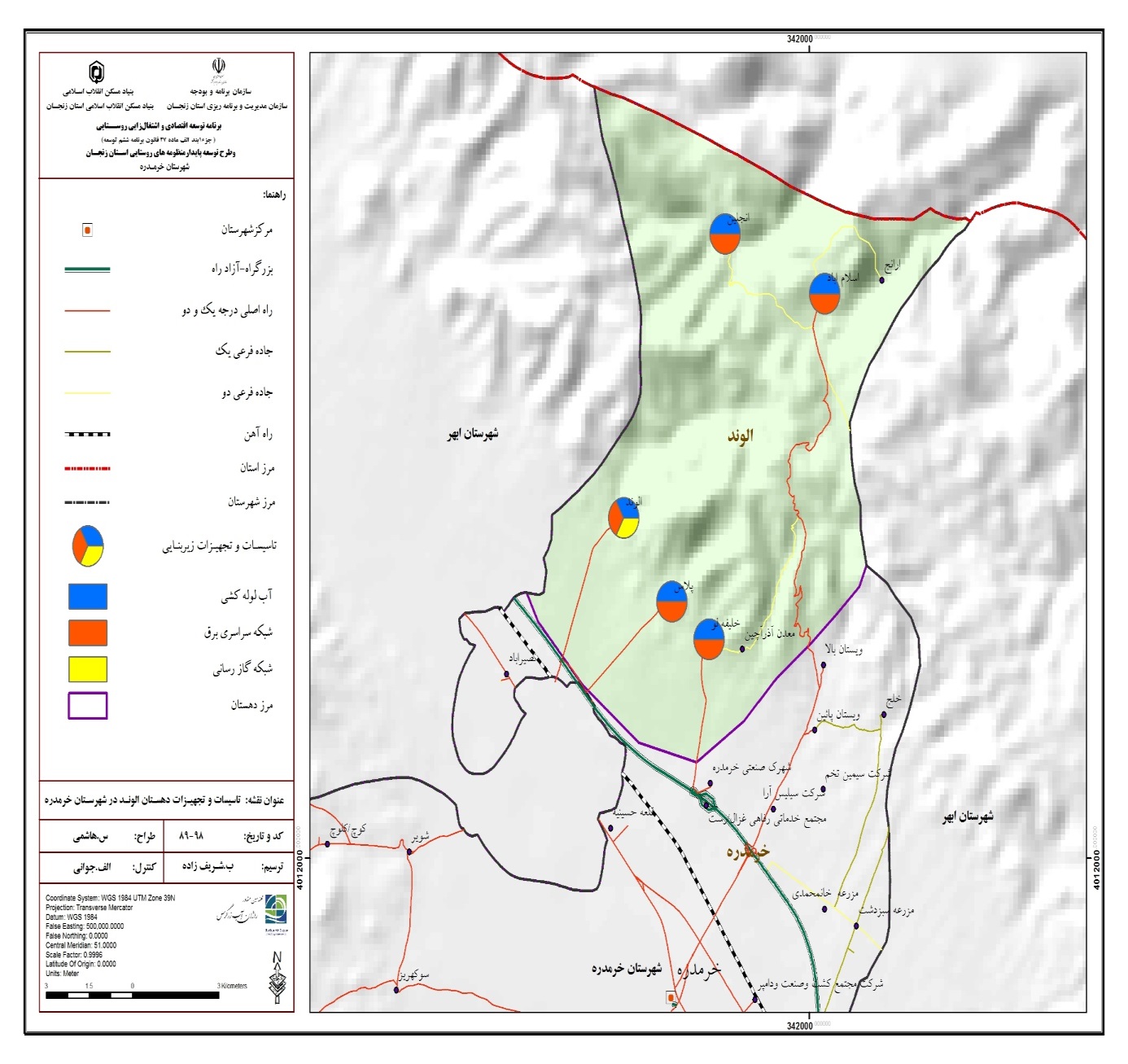 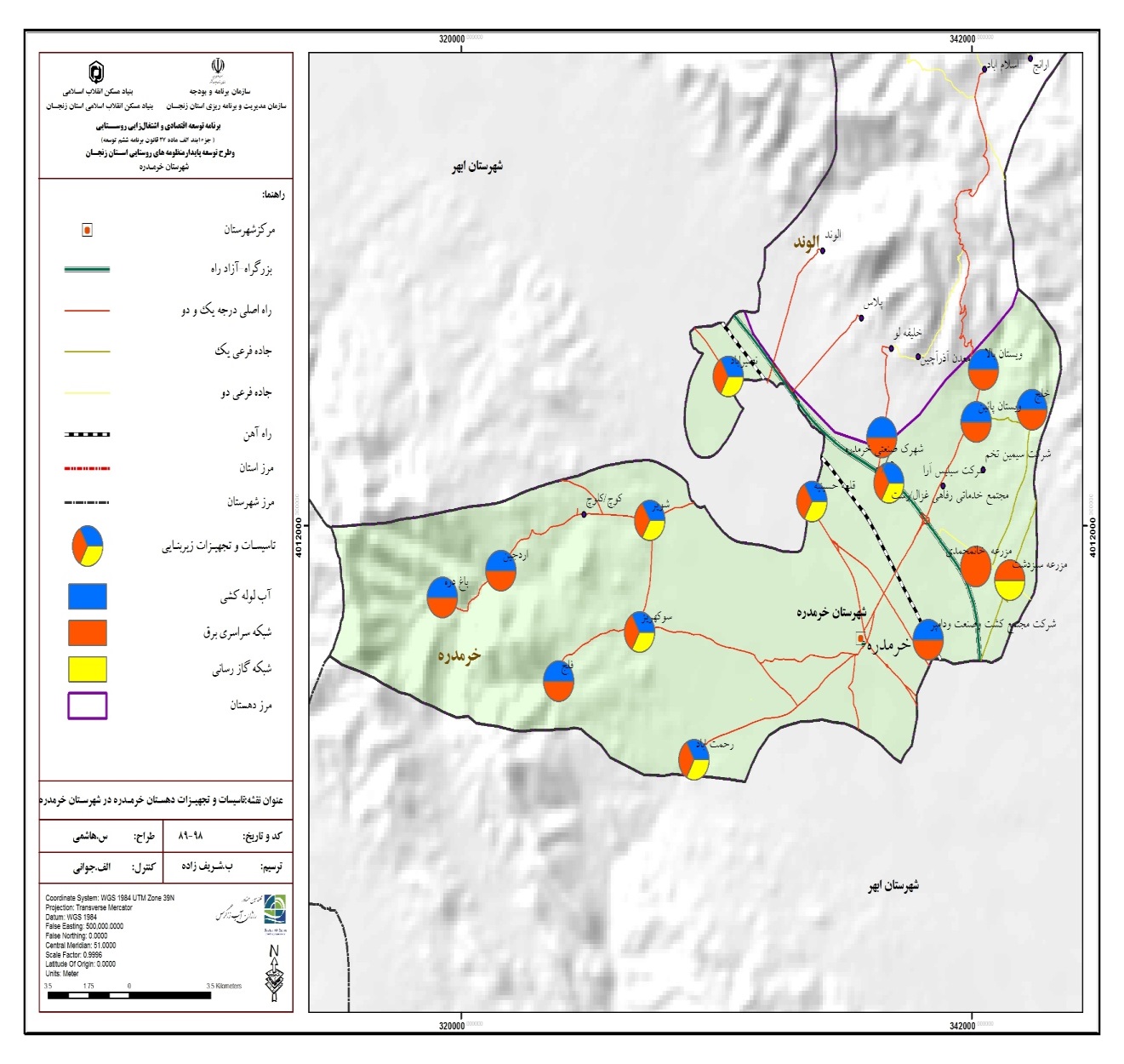 ویژگی های اقلیمی
میانگین ماهانه ساعت آفتابی: 200ساعت
اقلیم منطقه نیمه خشک
ميانگين حداكثر دما  38.64
میانگین حداقل دما    6.64
روزهای یخبندان: 86روز
میانگین تعداد روز برفی :85روز
مجموع بارش سالانه، mm336
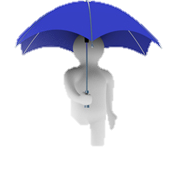 متوسط رطوبت نسبي حداكثر %74.77و 
متوسط حداقل %33.43
مشکلات زیست محیطی
نقشه وضعیت شیب
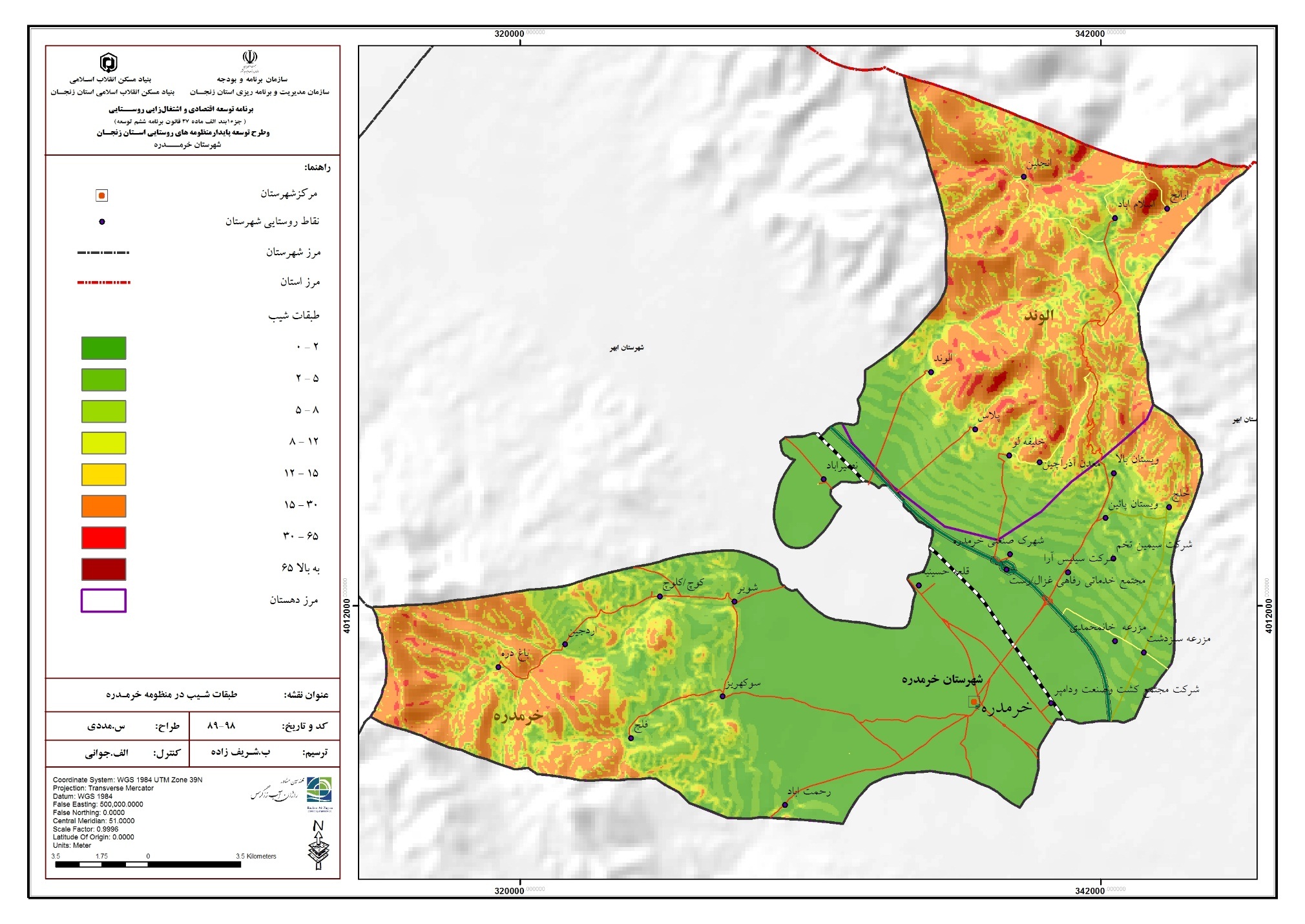 نقشه جهات شیب شهرستان
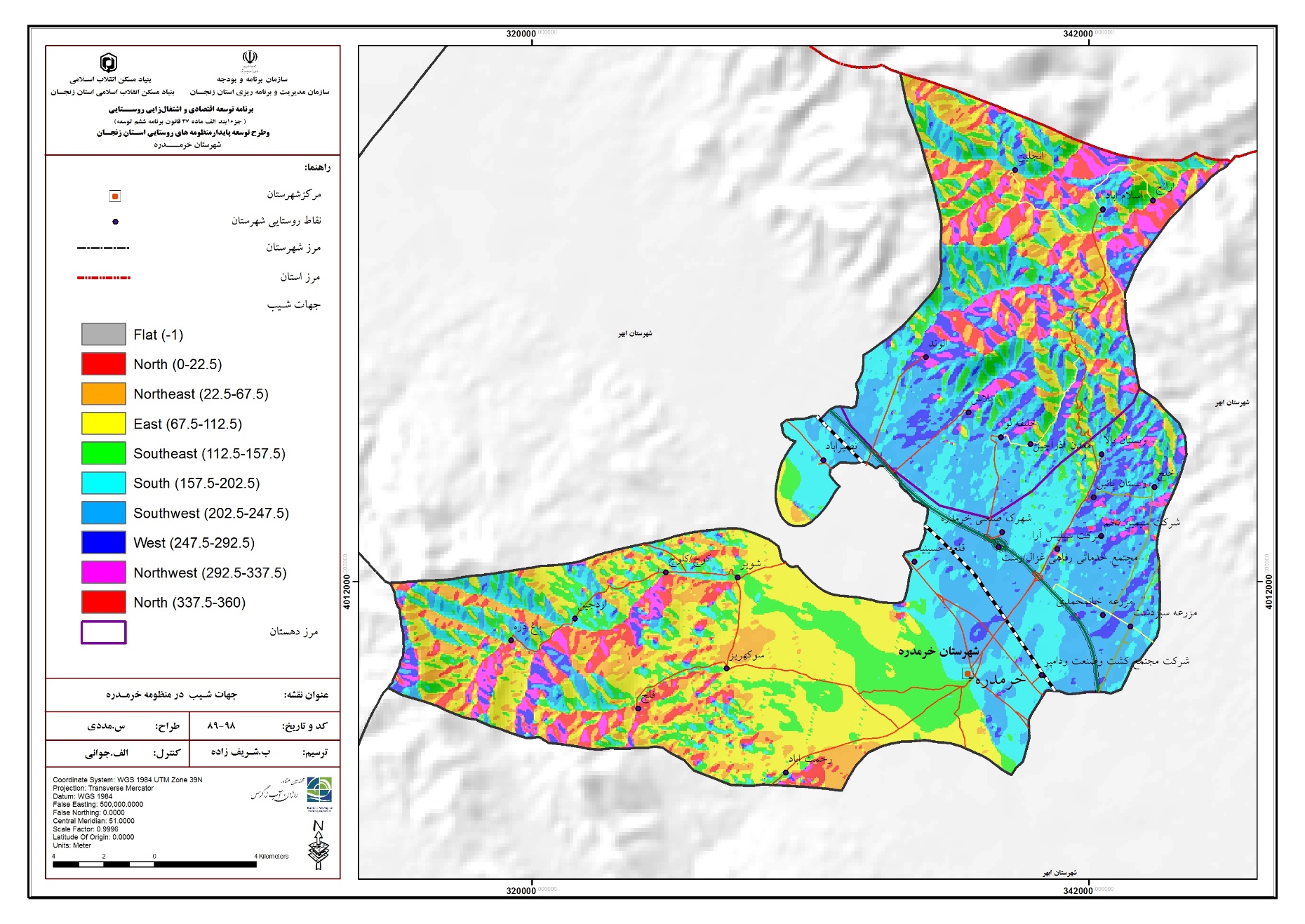 نقشه پهنه بندی اقلیمی
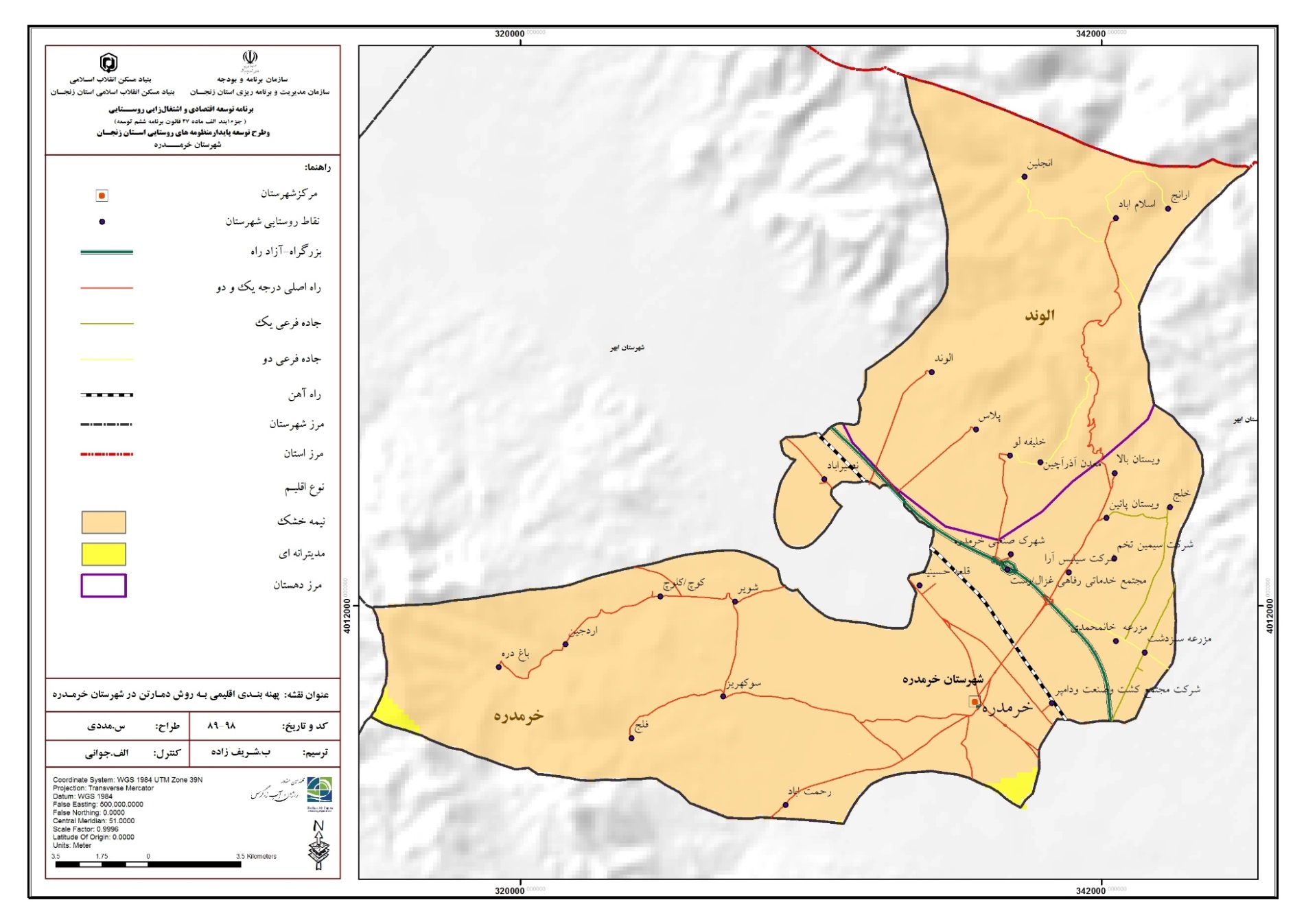 نقشه آبهای سطحی شهرستان
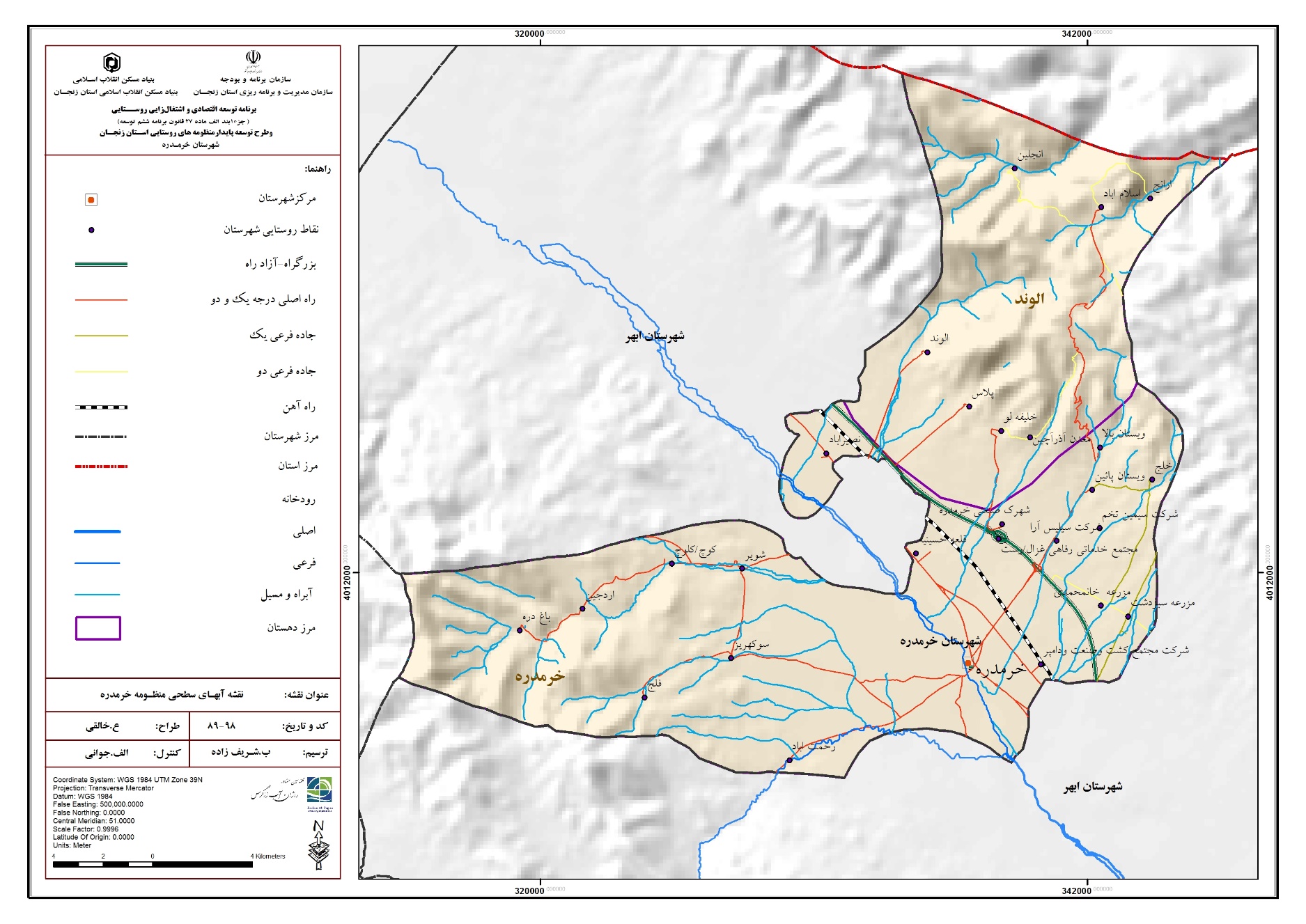 نقشه زمین شناسی
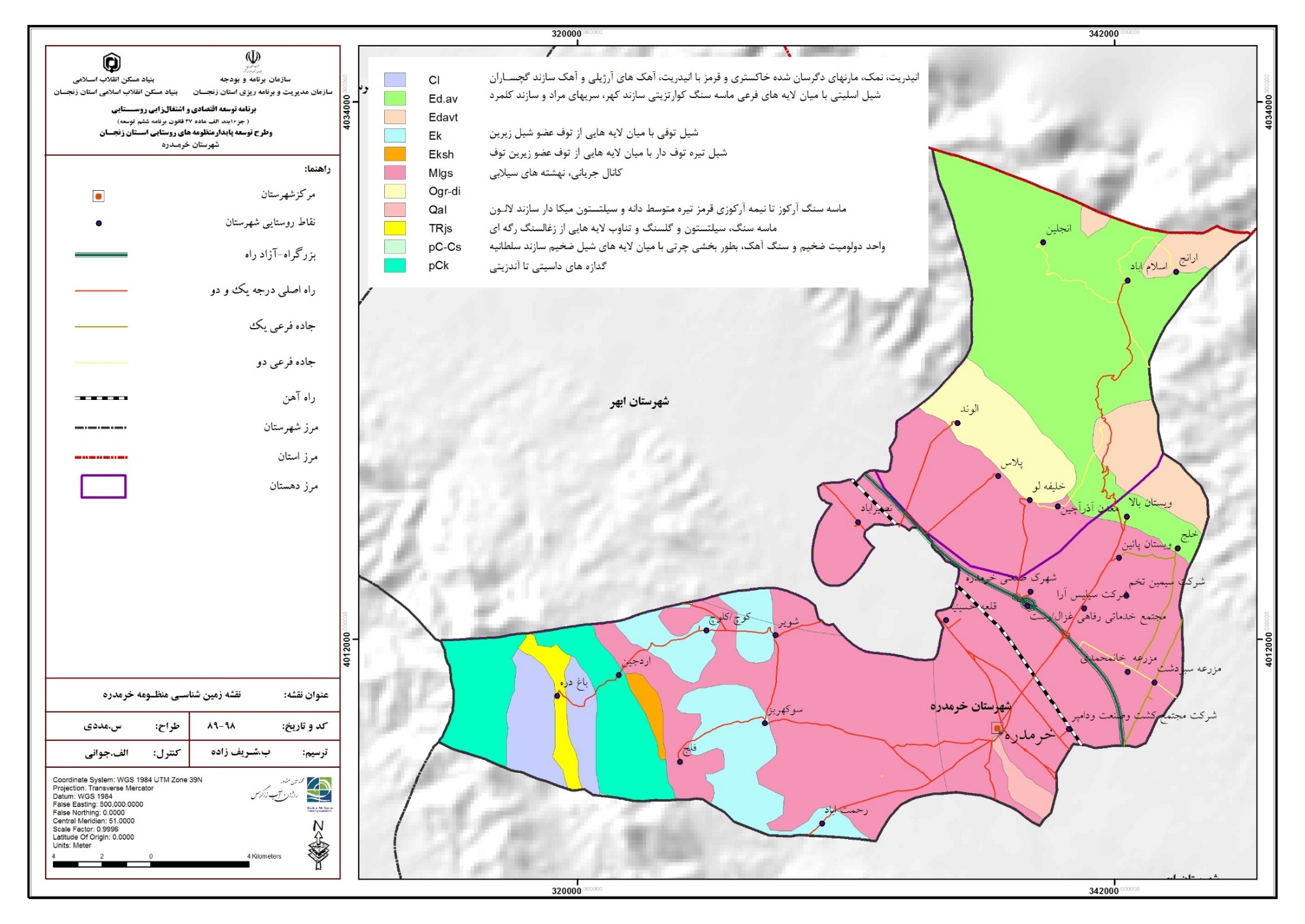 خصوصیات و پراکنش پوشش گیاهی در منظومه
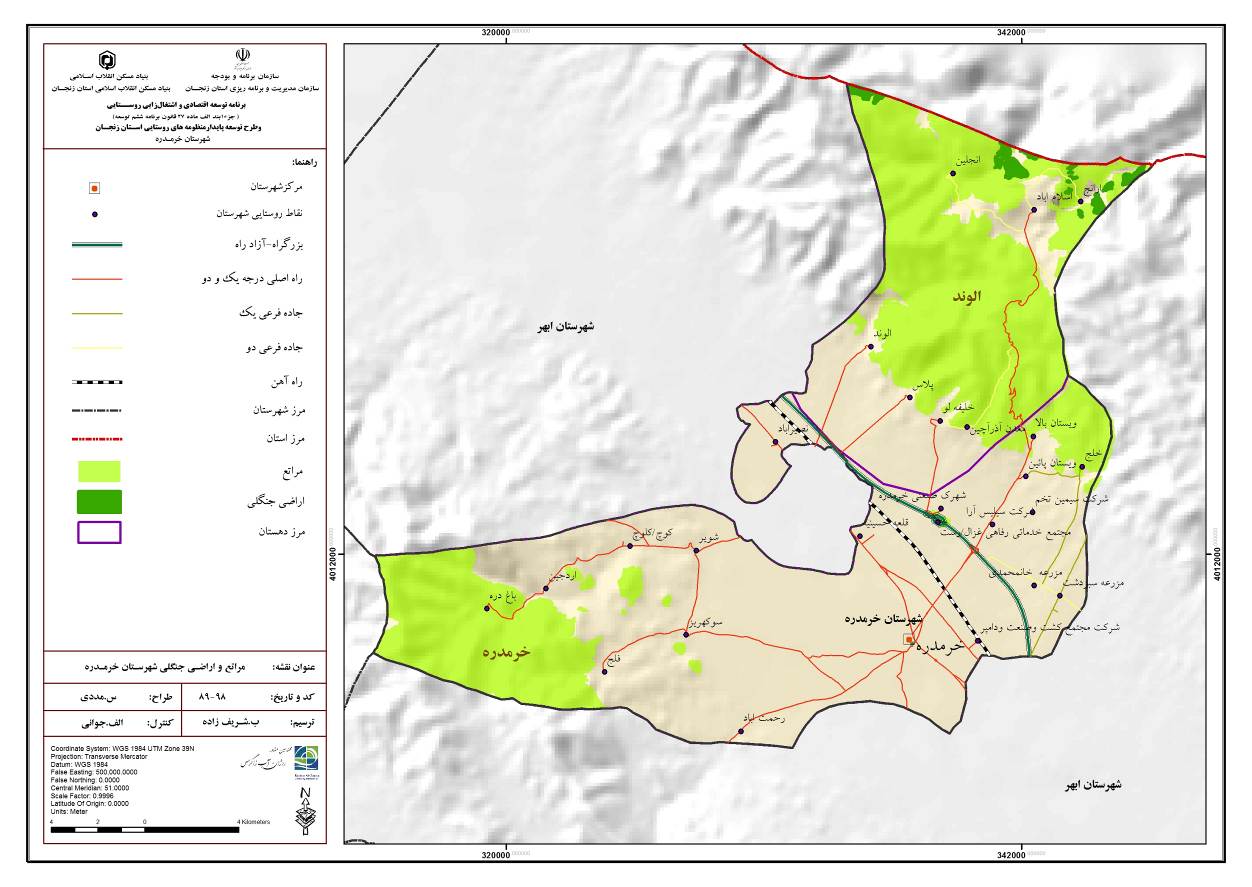 نقشه پهنه بندی زلزله
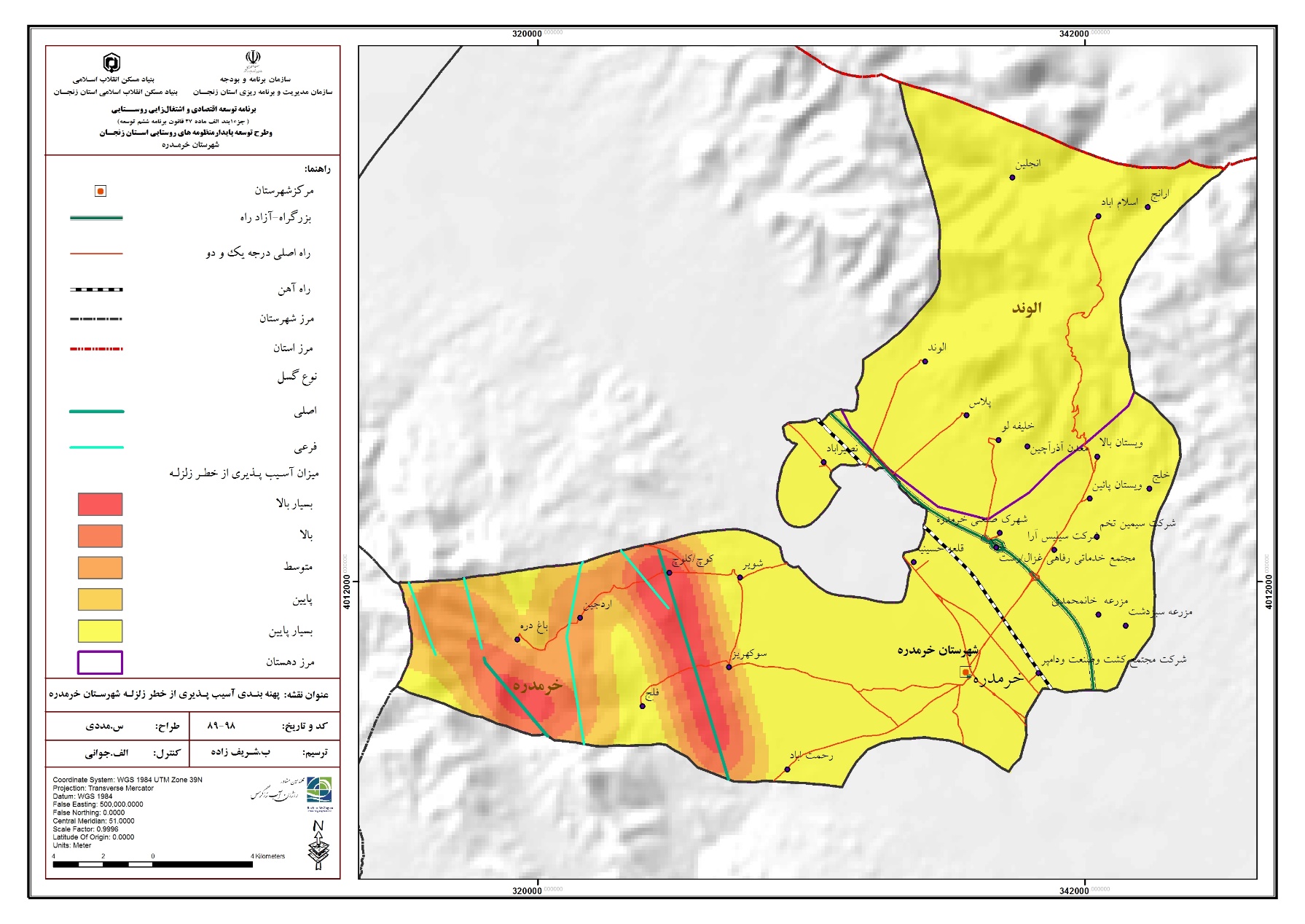 نقشه پهنه بندی خطر سیل
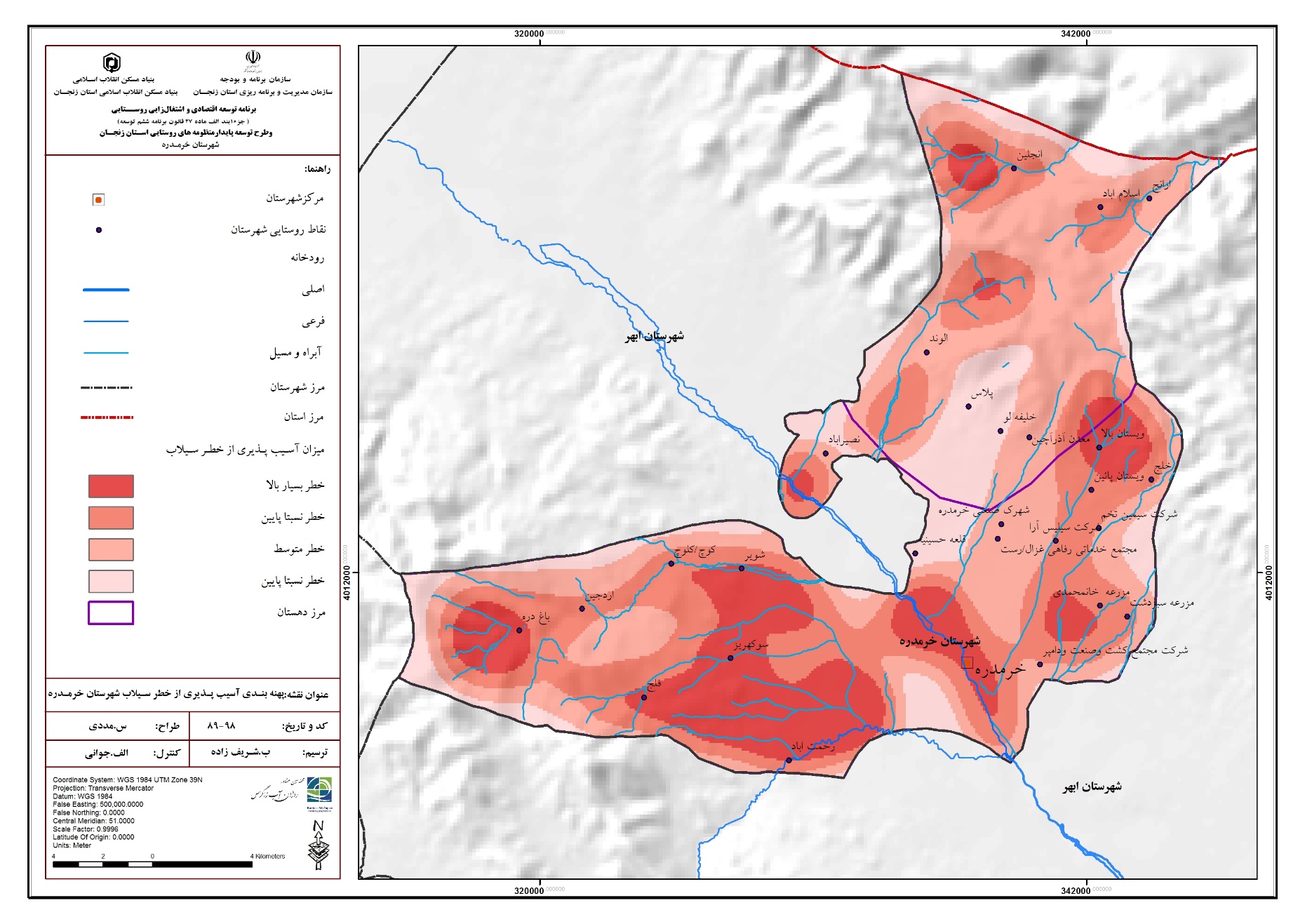 زنجیره عرضه و ارزش محصول انگور
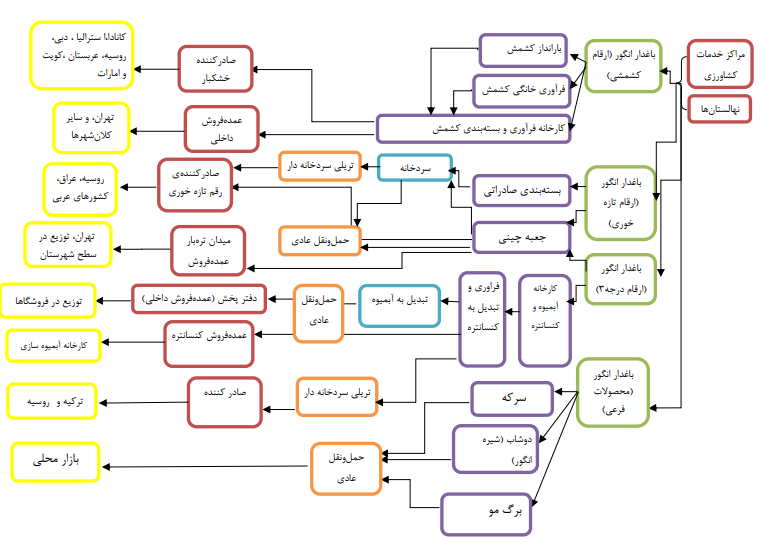 زنجیره عرضه و ارزش محصولات زراعی
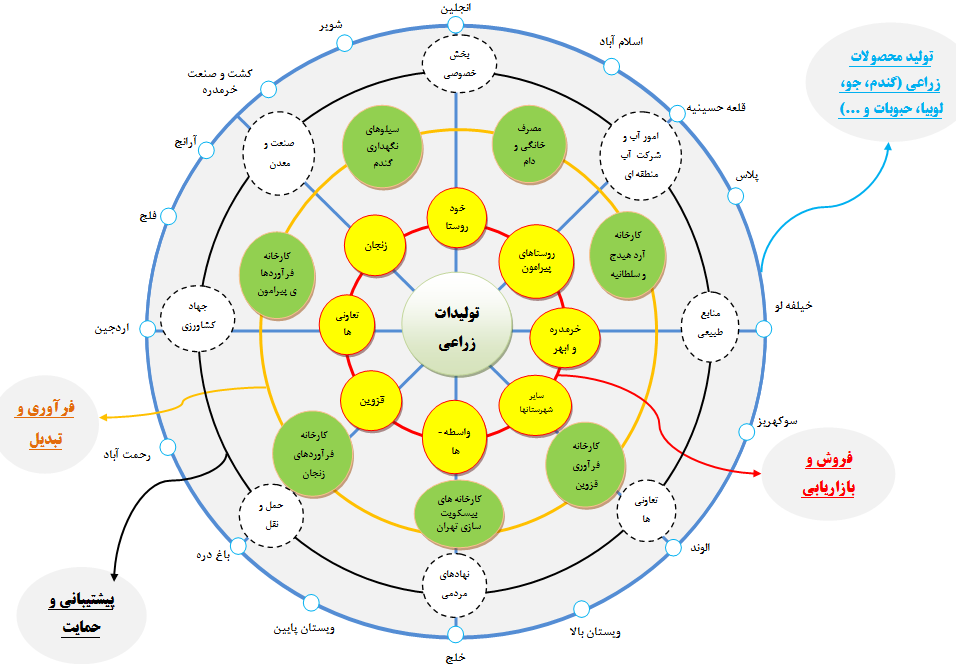 زنجیره عرضه و ارزش محصولات دامی
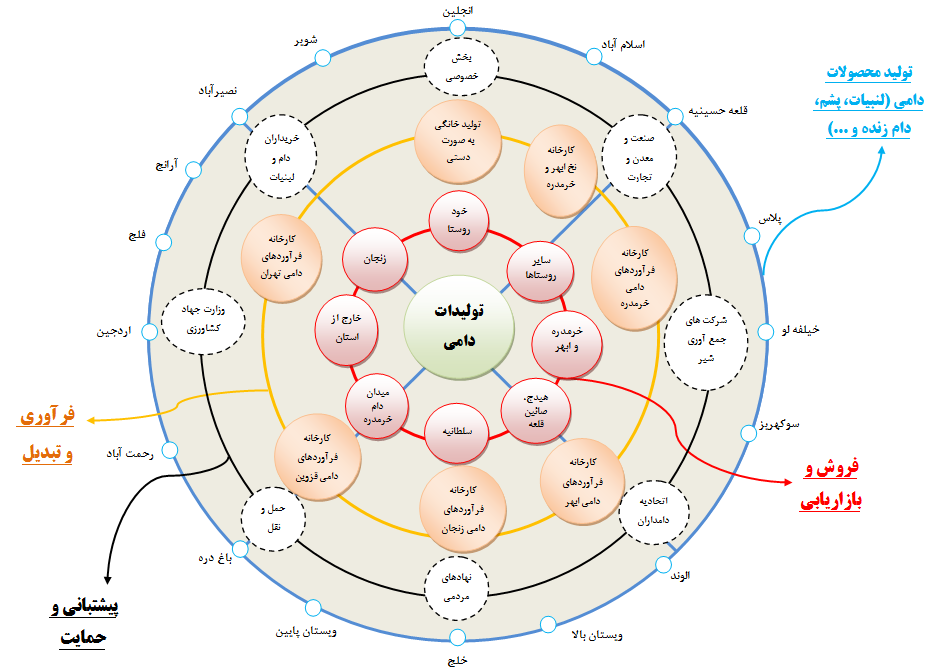 زنجیره های عرضه و ارزش محصولات کلیدی
تکمیل زنجیره ارزش تولید محصولات دام (سبک و سنگین) و طیور
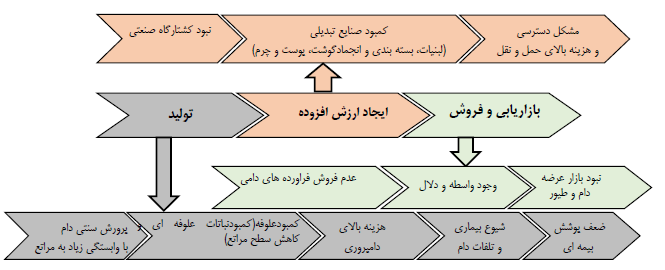 مسایل کلیدی منظومه از نگاه جامعه محلی
مسایل کلیدی منظومه از نگاه جامعه محلی
مسایل کلیدی منظومه از نگاه جامعه محلی
مسایل کلیدی منظومه از نگاه جامعه محلی
مسایل کلیدی منظومه از نگاه جامعه محلی
مسایل کلیدی منظومه از نگاه جامعه محلی
چشم انداز توسعه منظومه
منظومه خرمدره در افق 1405 از نظر كالبدي خدمات اساسی براساس برنامه‌هاي گام به گام در جهت ارتقاء كيفيت زندگي به­صورت متوازن توزیع می­شود. منطقه از نظر شأن سكونتي به سكونتگاهي پايدار با جمعيتي متناسب با توان خدماتي و ظرفیت محیطی و بوم شناختی آن تبديل می­شود و به لحاظ یکپارچه­سازی اراضی کشاورزی در راستای افزایش بهره­وری به وضعيت مطلوب می­رسد. این منظومه در راستای بهره­برداری پایدار از ظرفیت­های محیط طبیعی حرکت می­کند و کمبود منابع آبی از طریق برنامه­های گام به گام رفع شده و از نظر اقتصادی به الگوی اشتغال پایدار دست­یافته و بستر توسعه فعالیت­های کشاورزی، صنعتی، خدمات و گردشگری متناسب با ظرفیت ­های محیطی و صنایع تبدیلی و فرآوری فرآهم می­شود. از بعد اجتماعی و فرهنگی نیز منظومه خرمدره به انسجام و همبستگی اجتماعی دست یافته و زیرساخت­های فرهنگی آن در افق طرح ارتقاء می­یابد. به طور کلی در این منظومه فقر کاهش، توسعه پایدار روستایی با تاکید بر پایداری معیشت روستاییان و ارتقای تاب­آوری فضاهای روستایی محقق خواهد شد.
همچنین، این طرح در سال 1400 براساس برنامه ششم توسعه مورد بازنگری قرار خواهد گرفت.
قابلیت های  و محدودیت‌های شهرستان
بخش اقتصادی
قابلیت های  و محدودیت‌های شهرستان
بخش اجتماعی
قابلیت های  و محدودیت‌های شهرستان
قابلیت های  و محدودیت‌های شهرستان
مطالعات فضایی
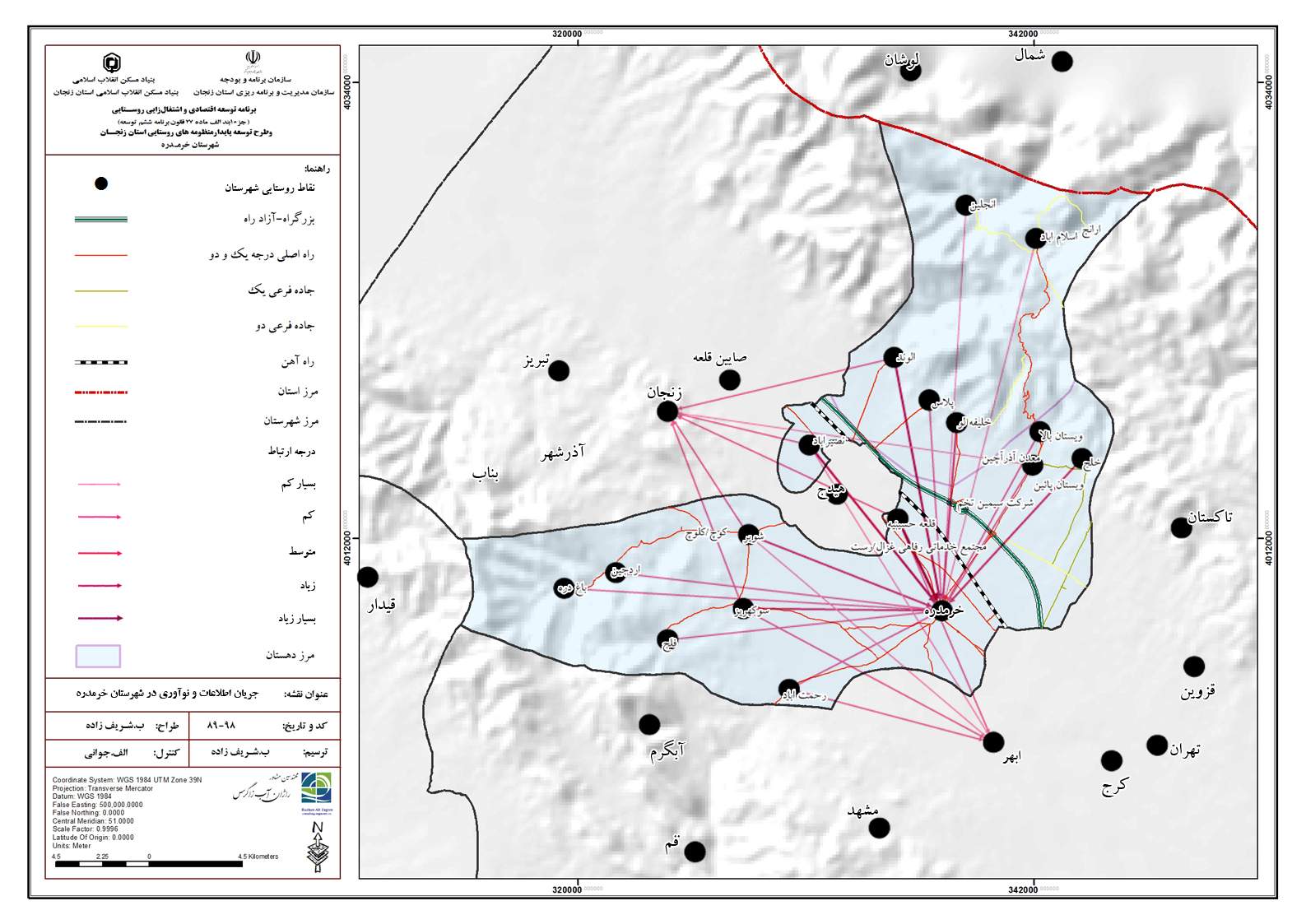 جریانهای
موجود
منظومه خرمدره
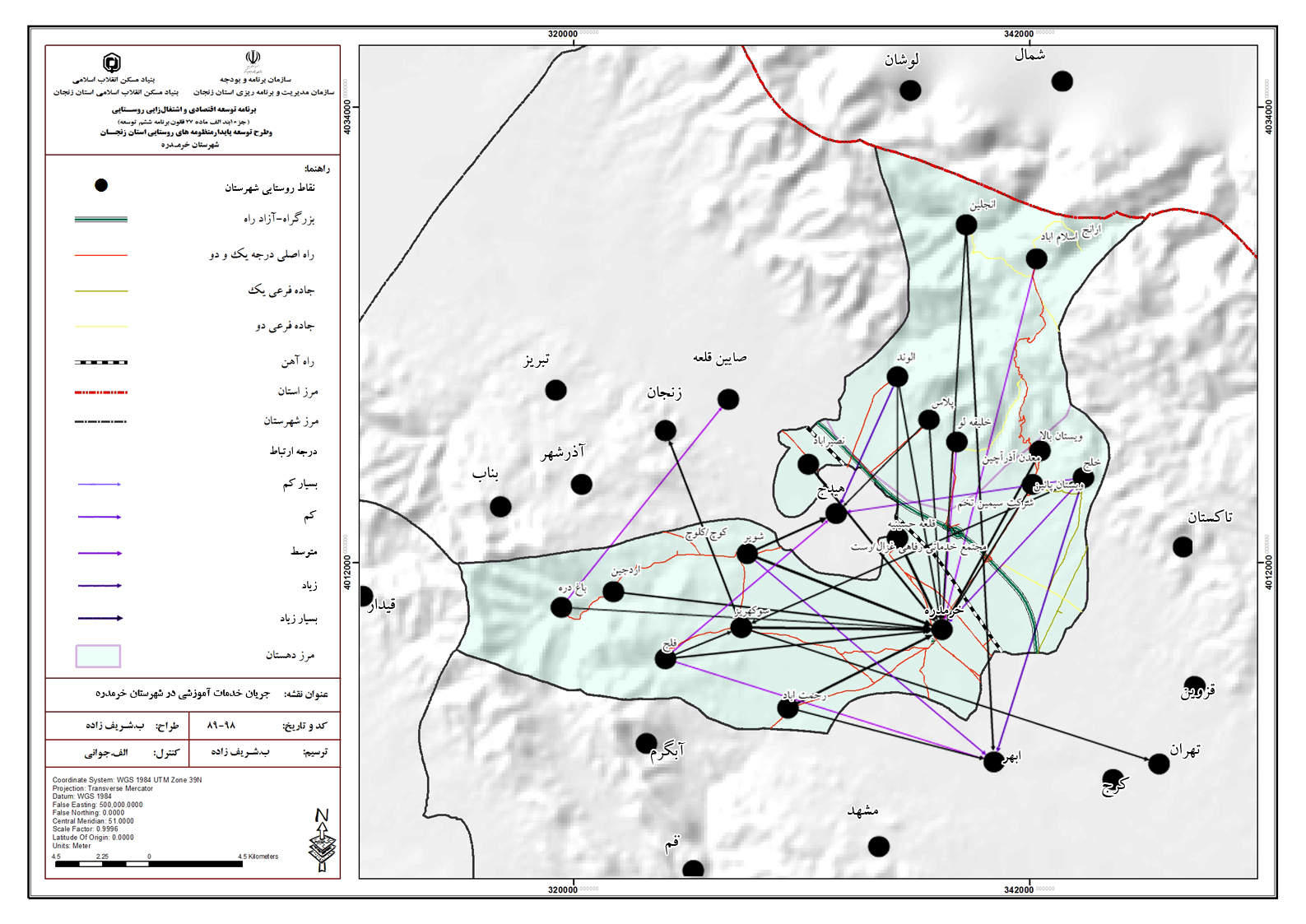 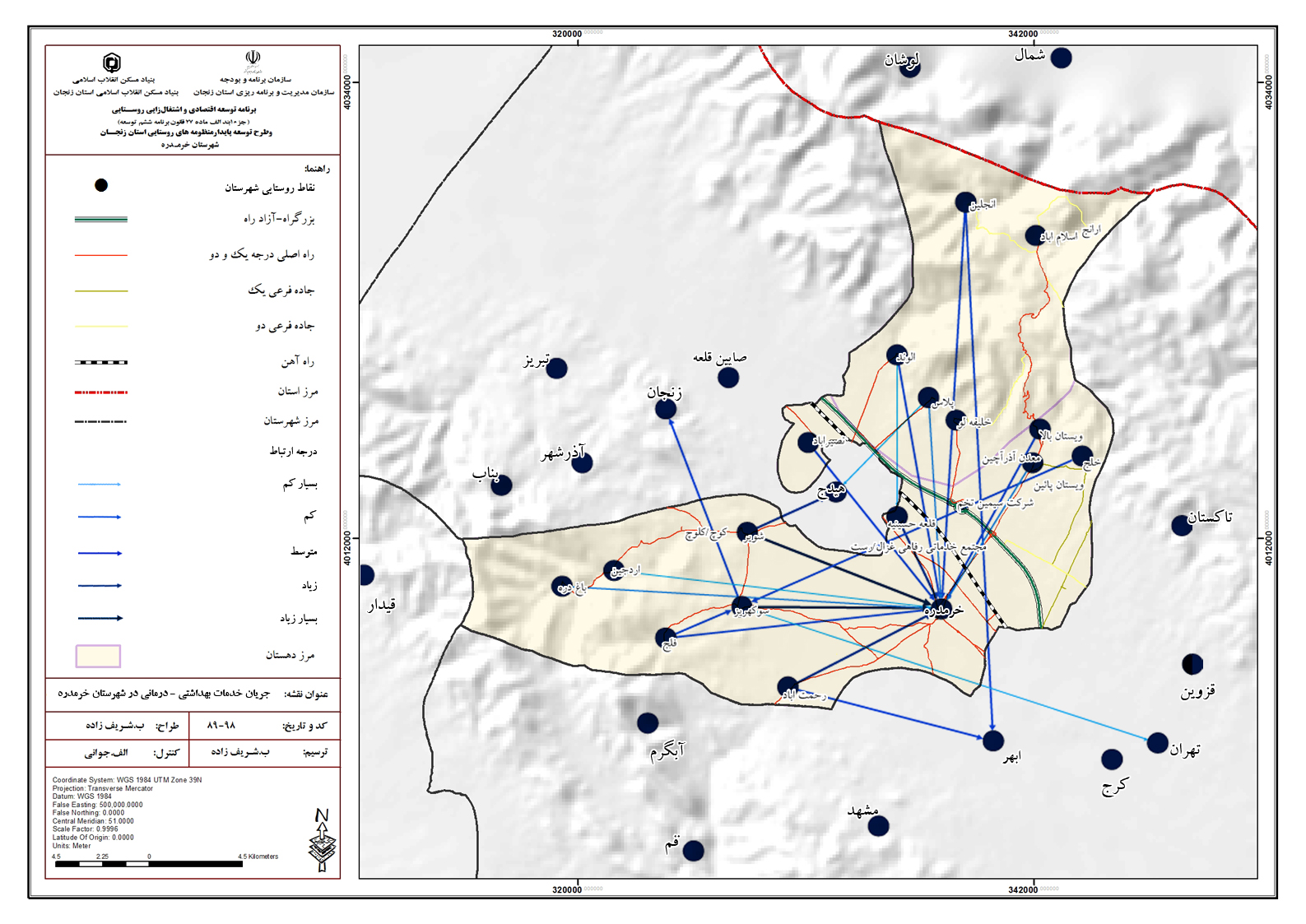 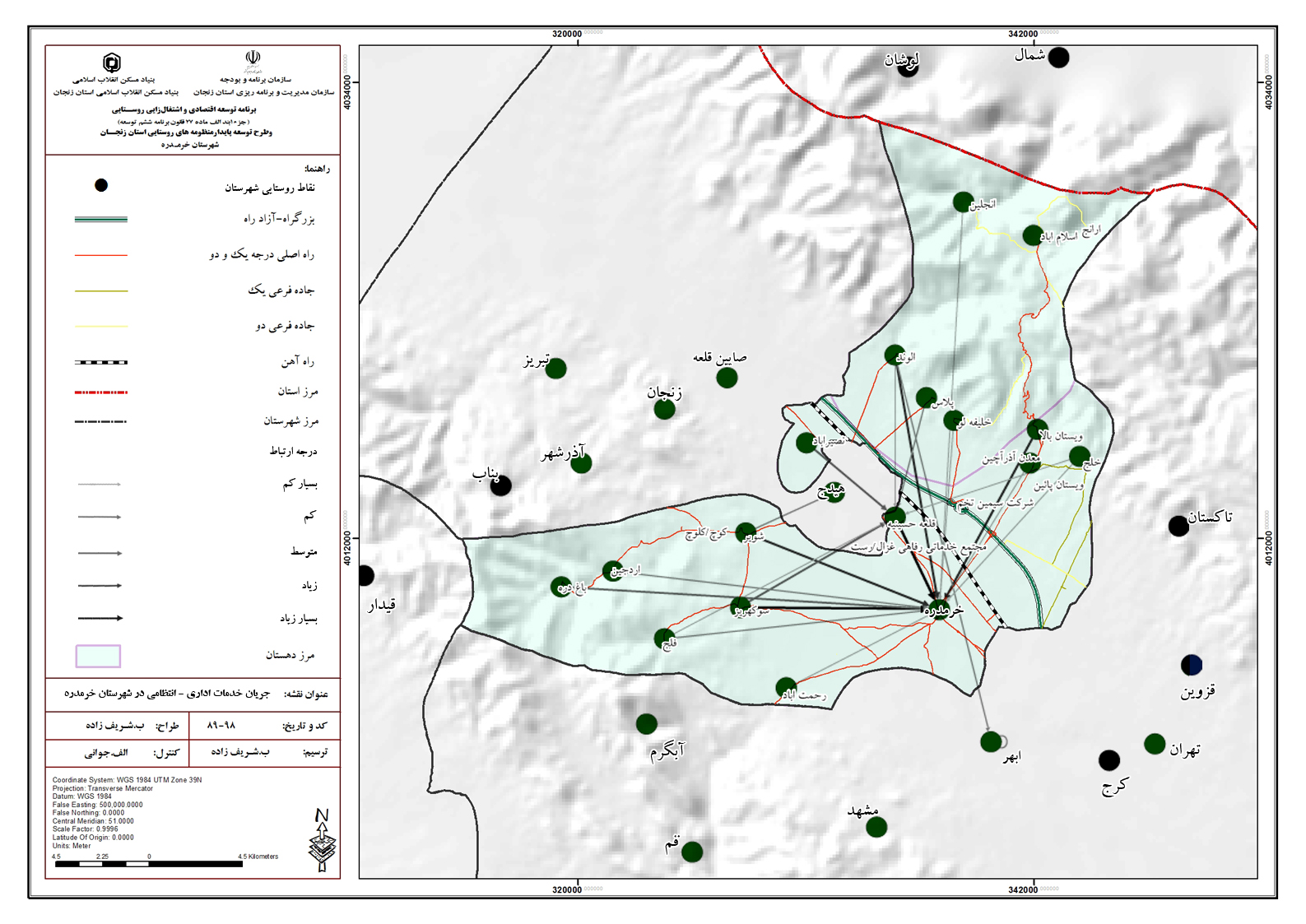 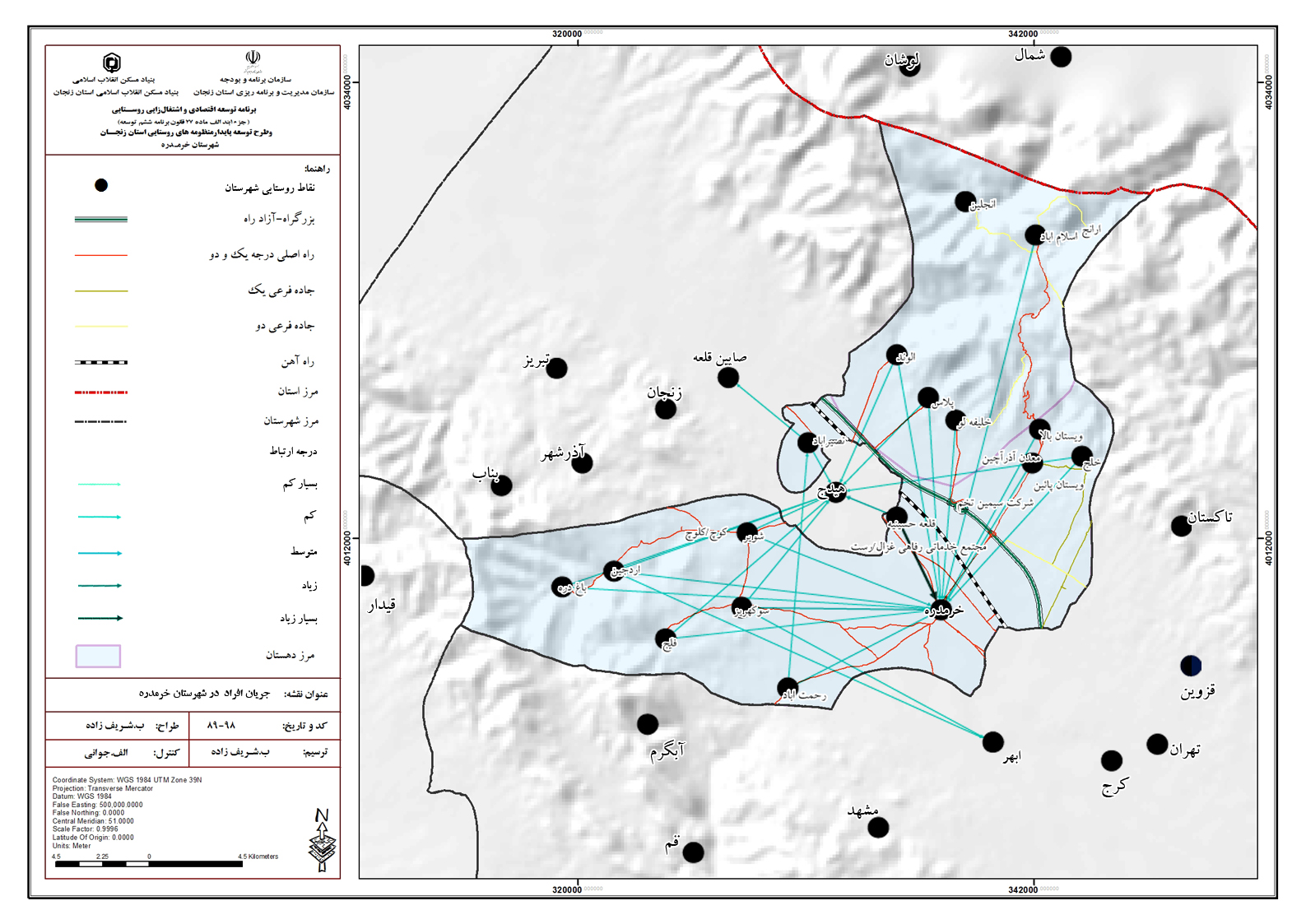 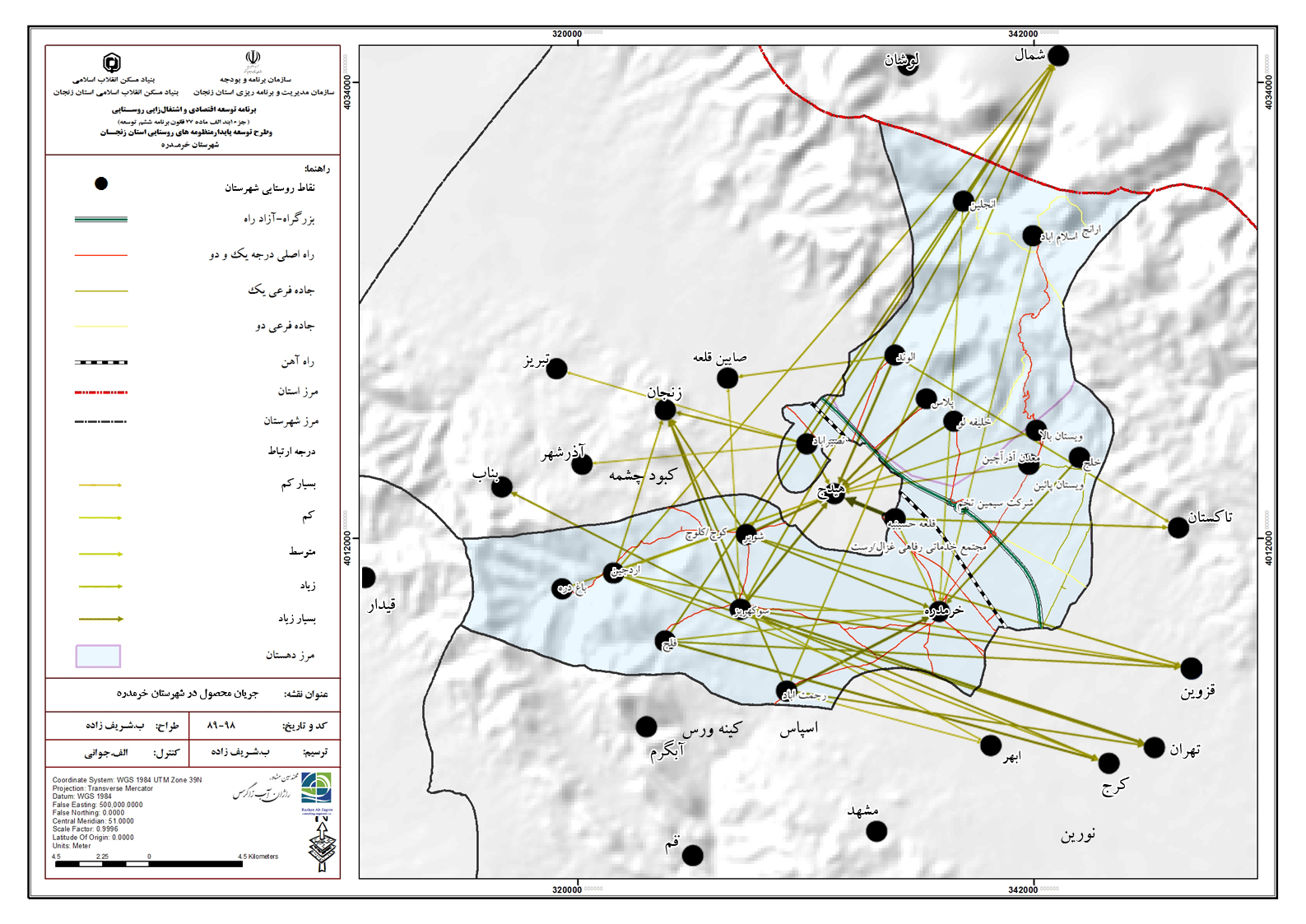 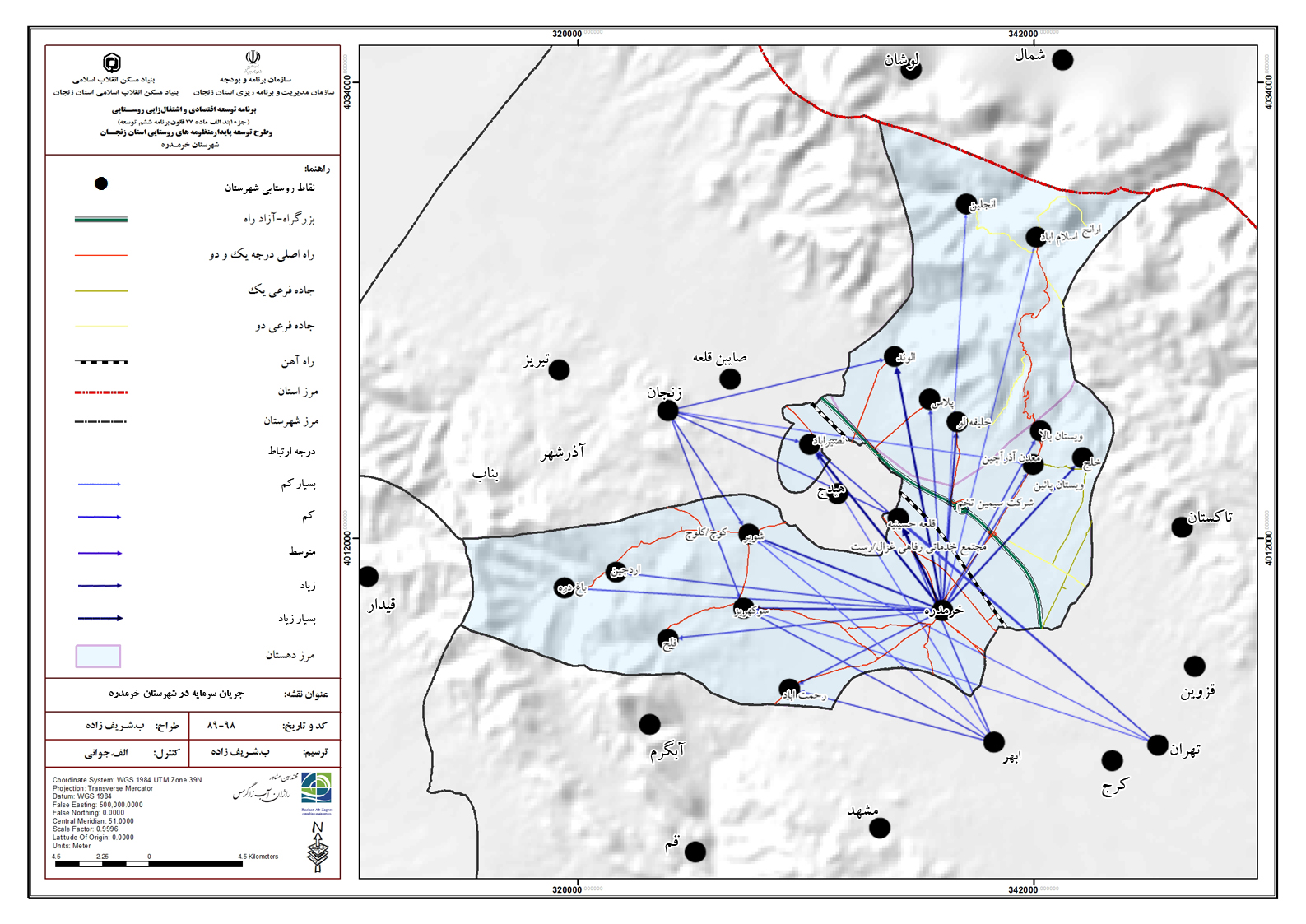 پیوندهای
موجود
منظومه خرمدره
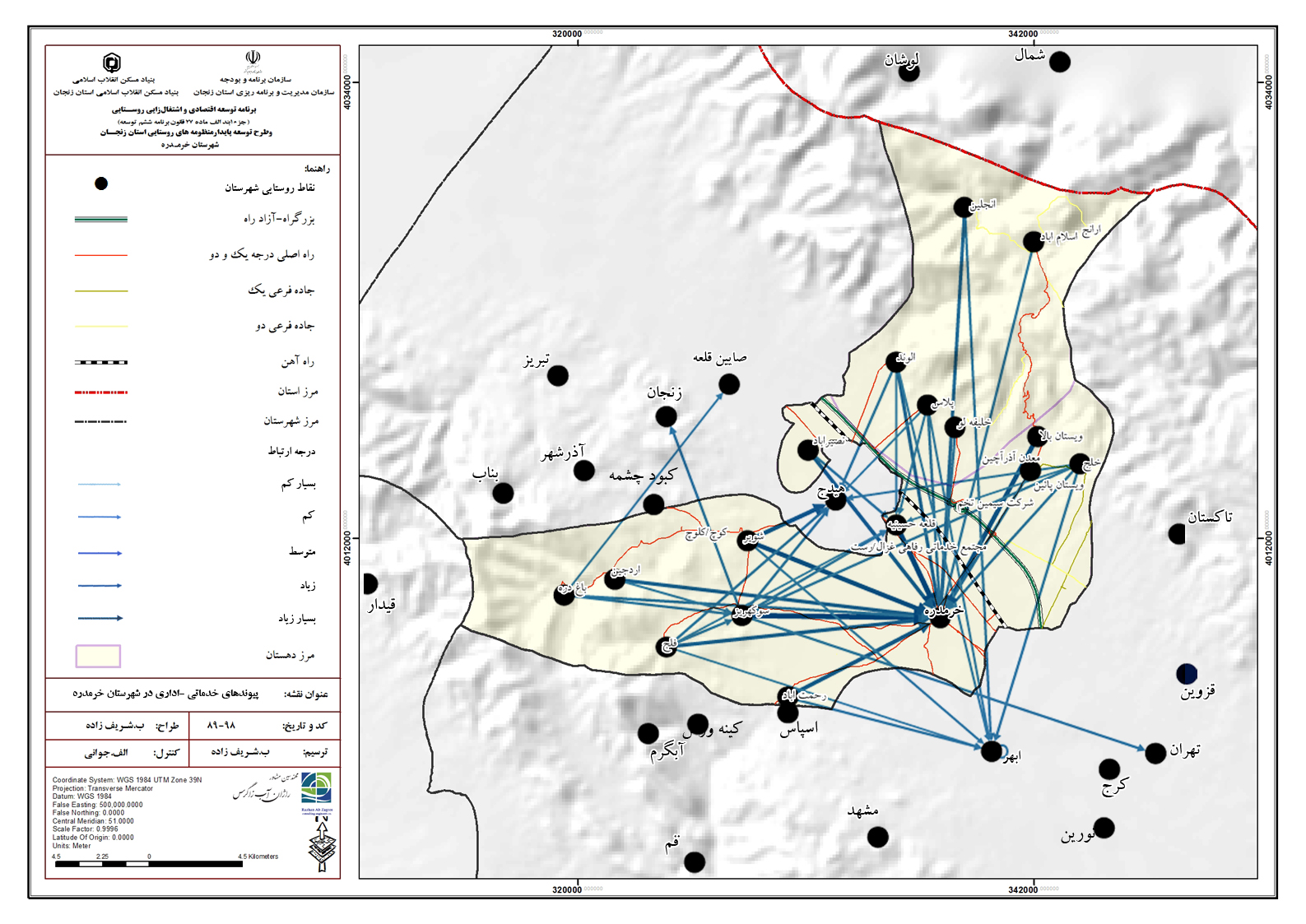 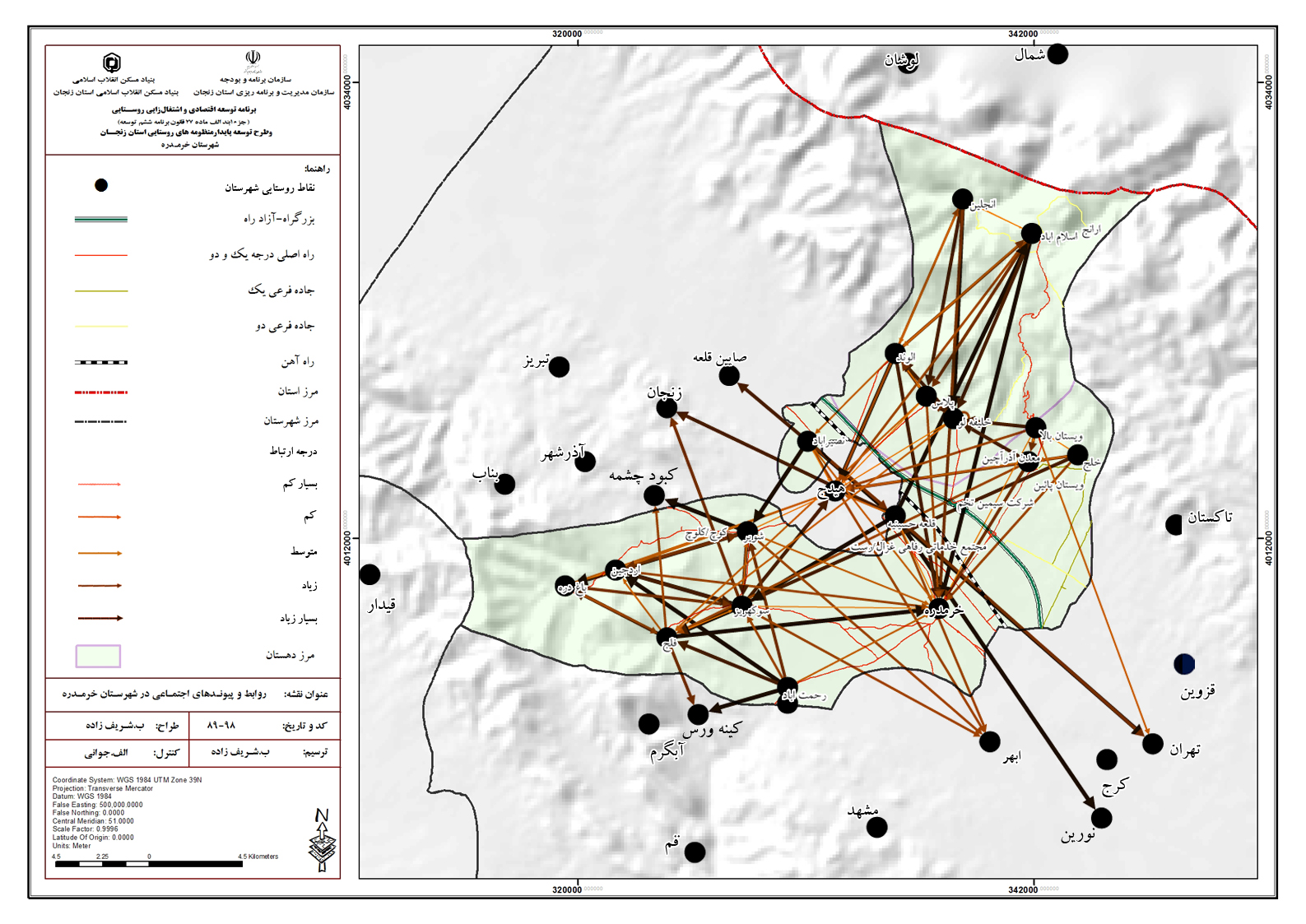 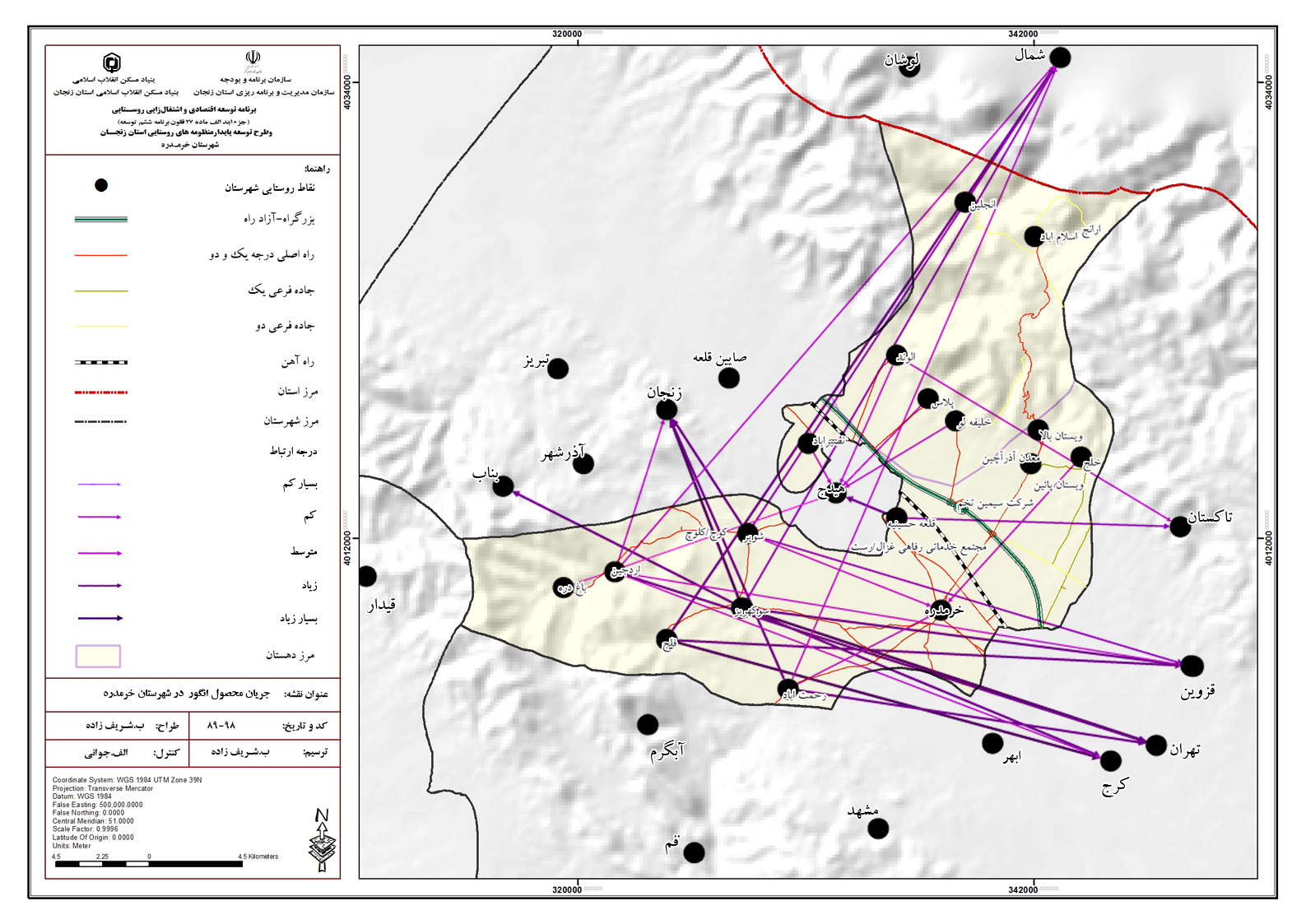 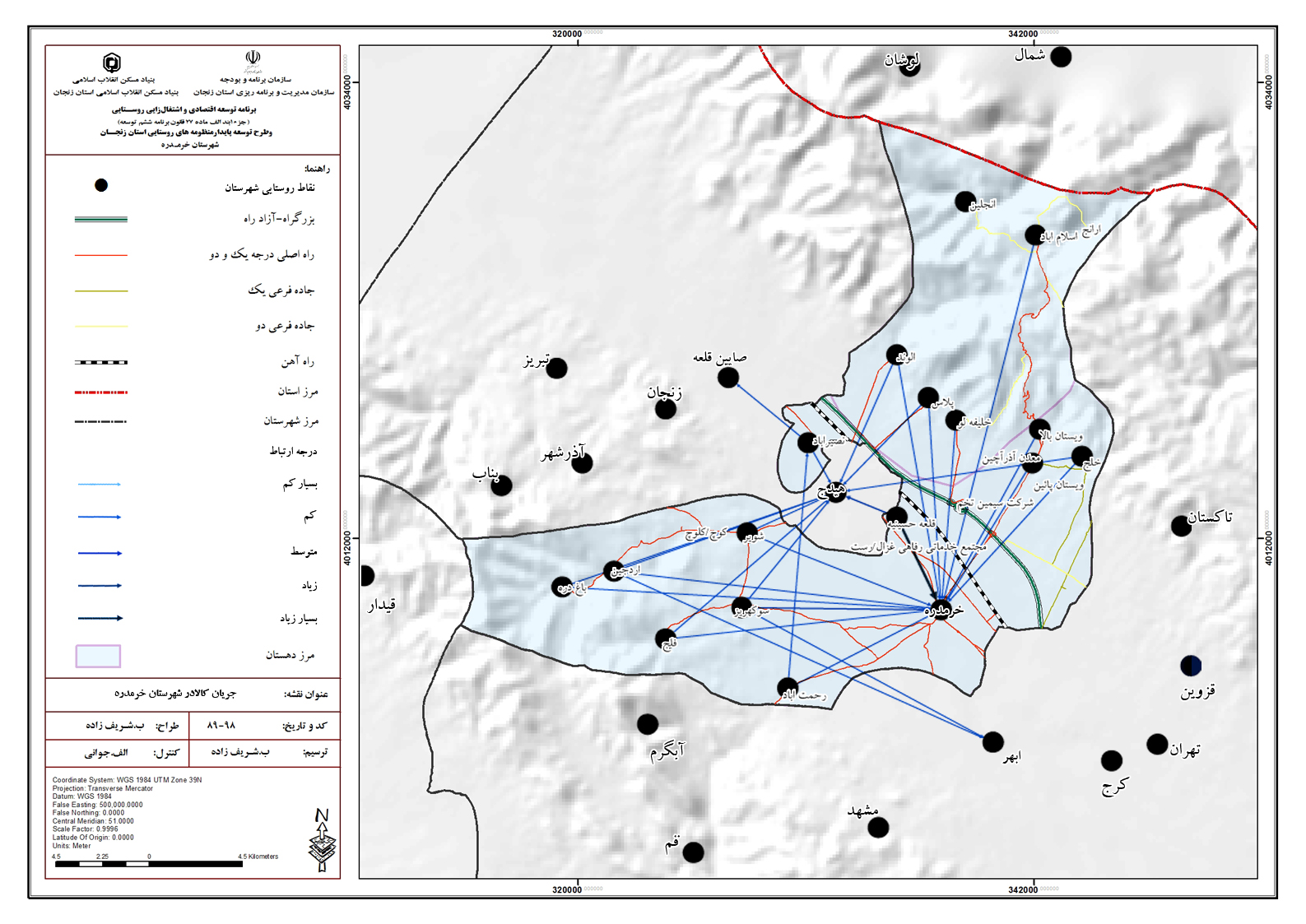 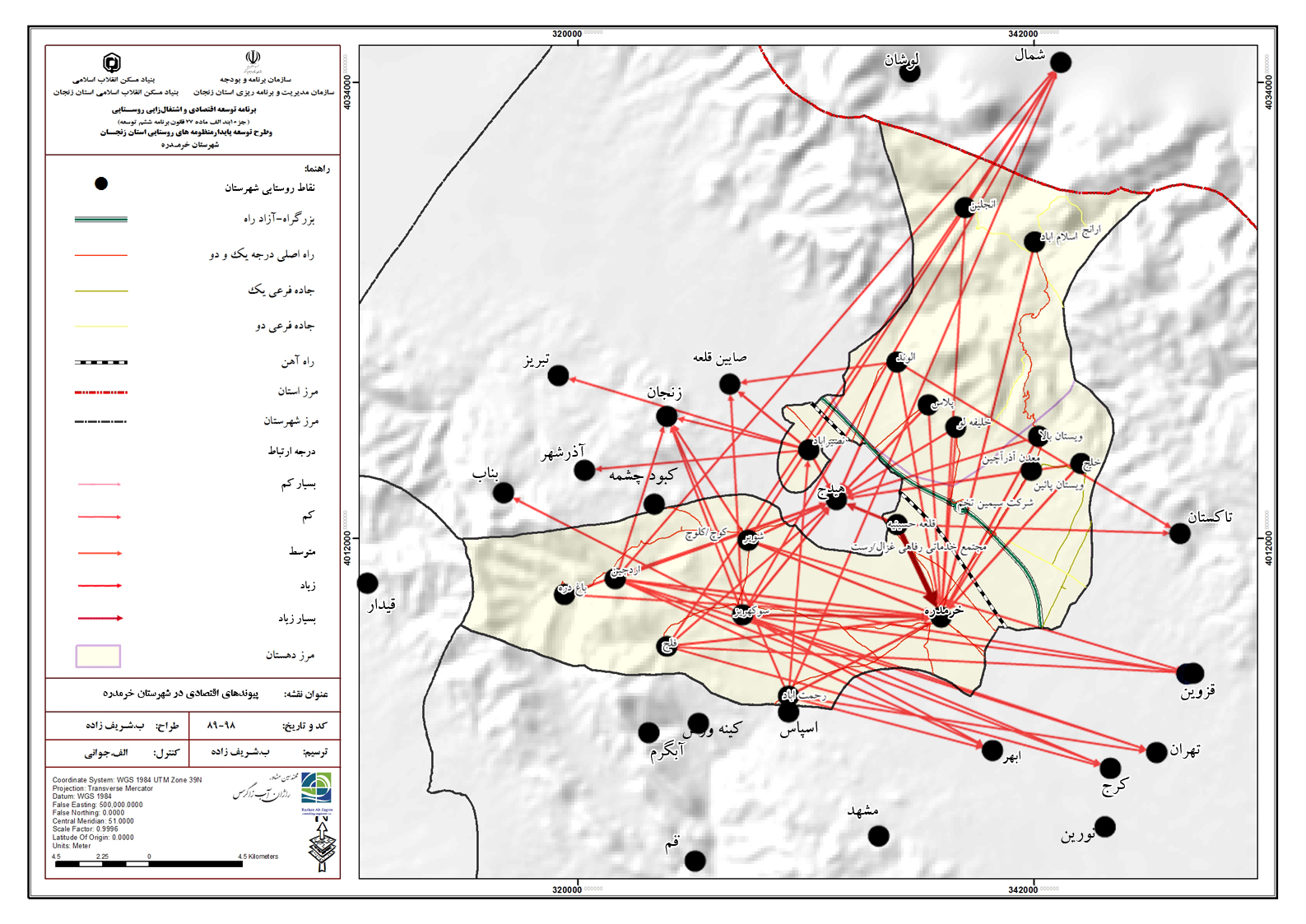 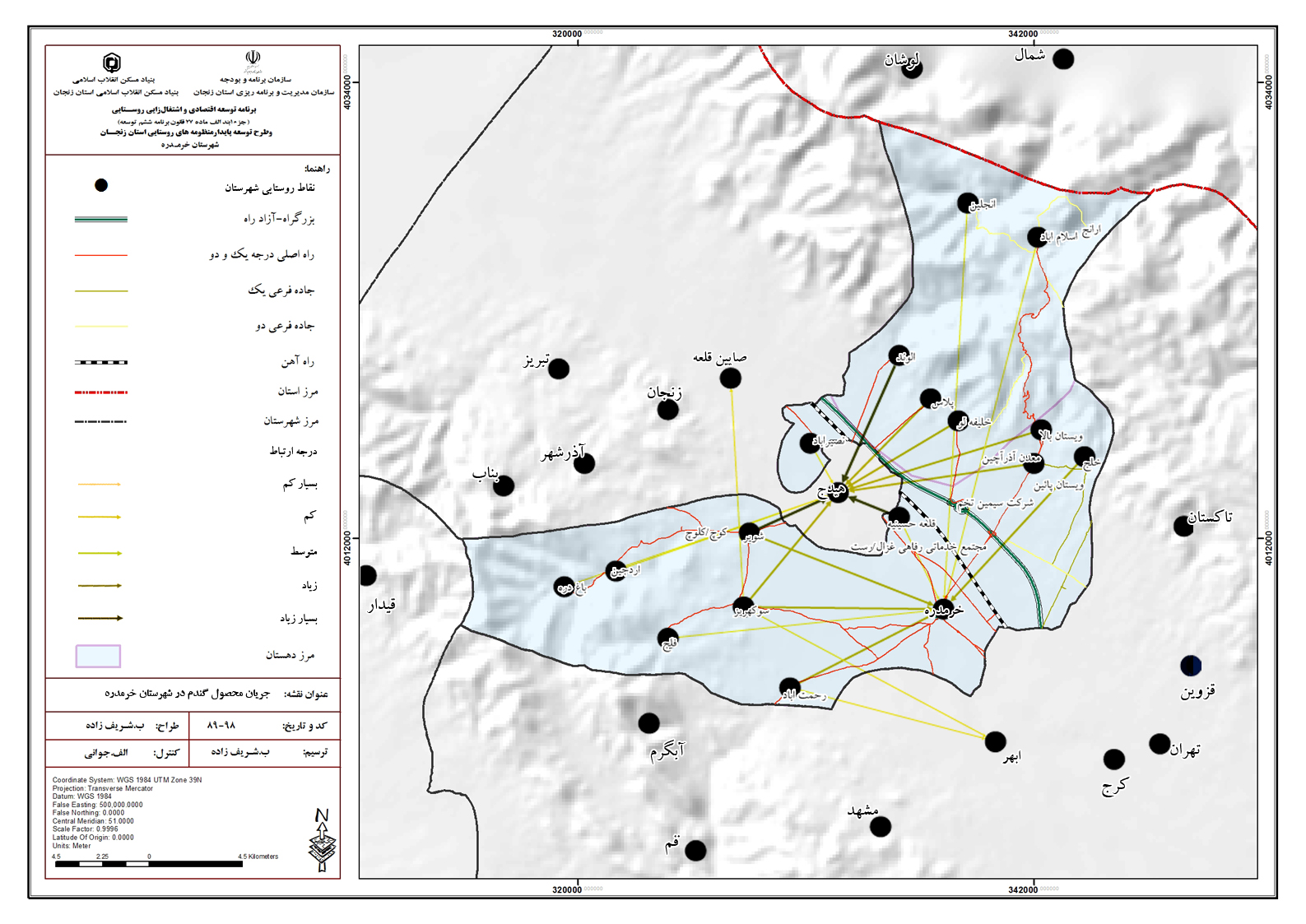 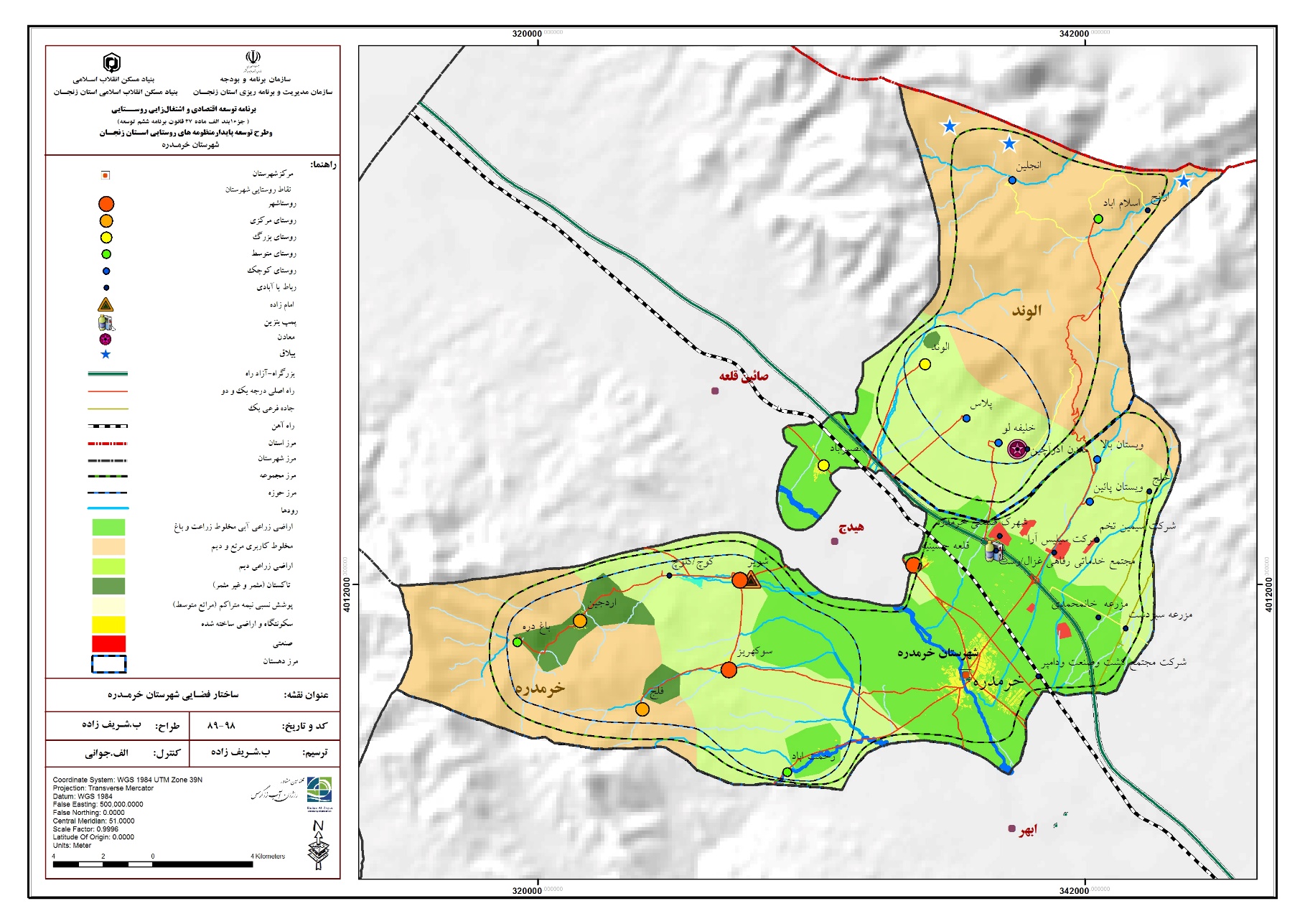 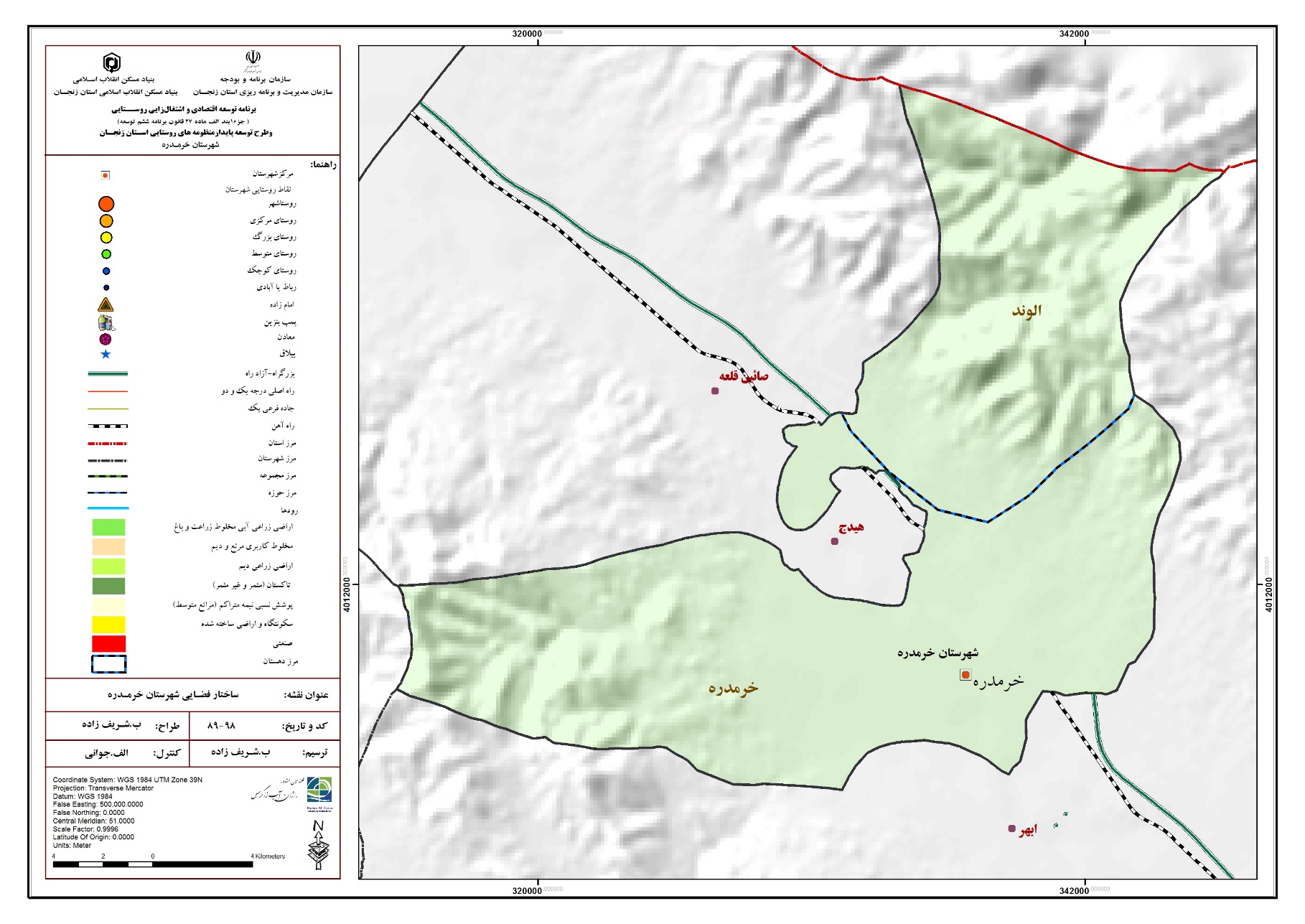 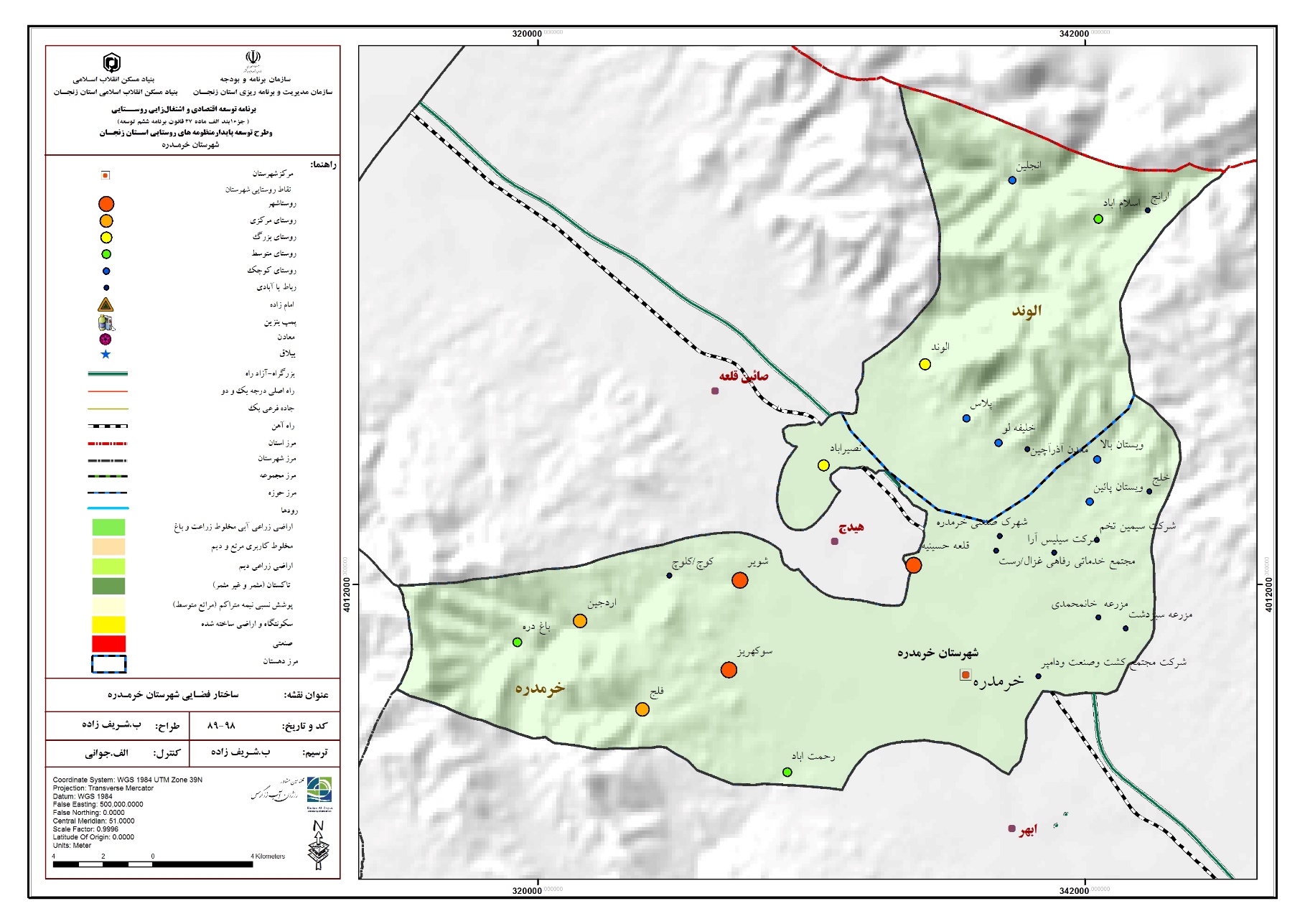 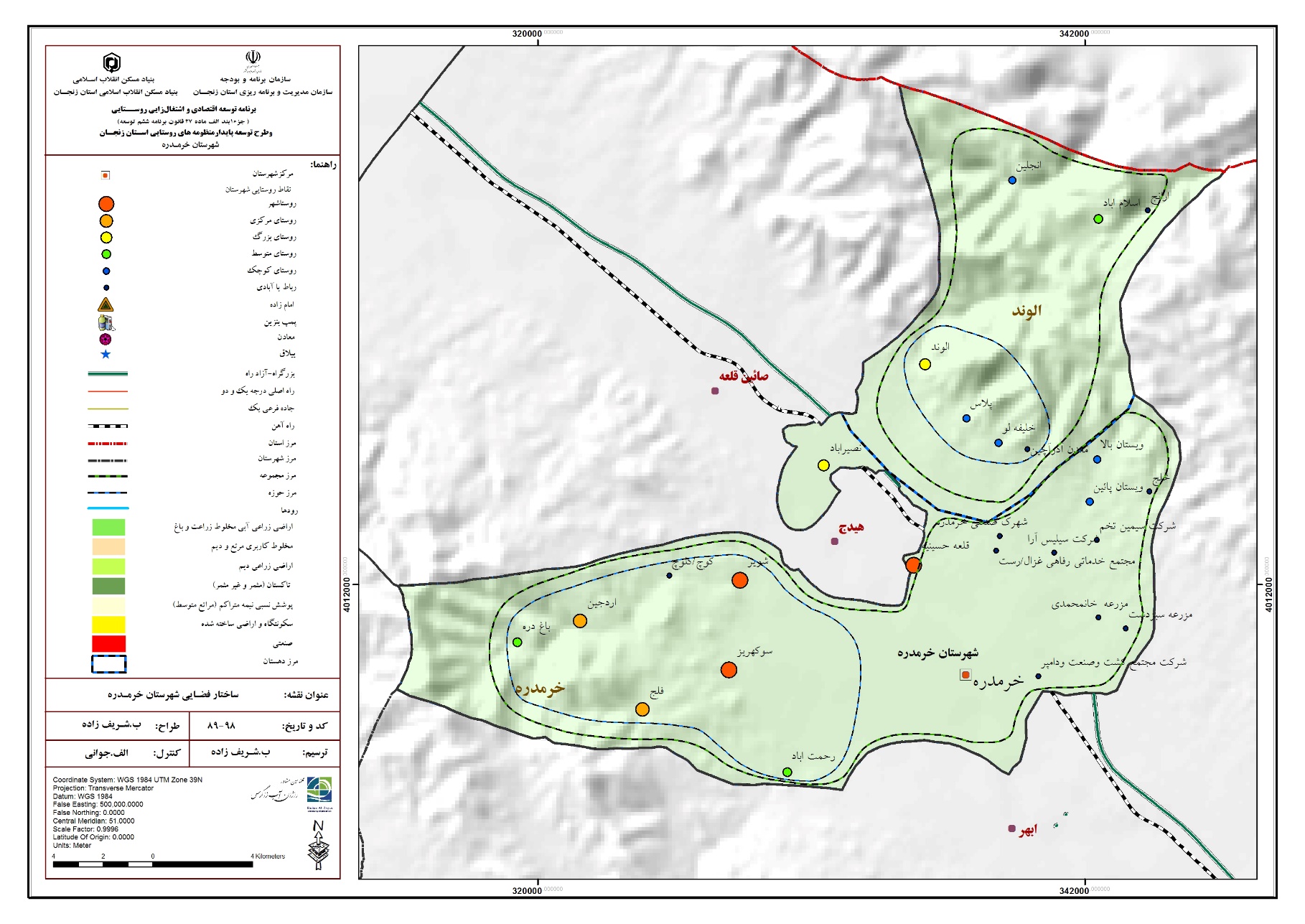 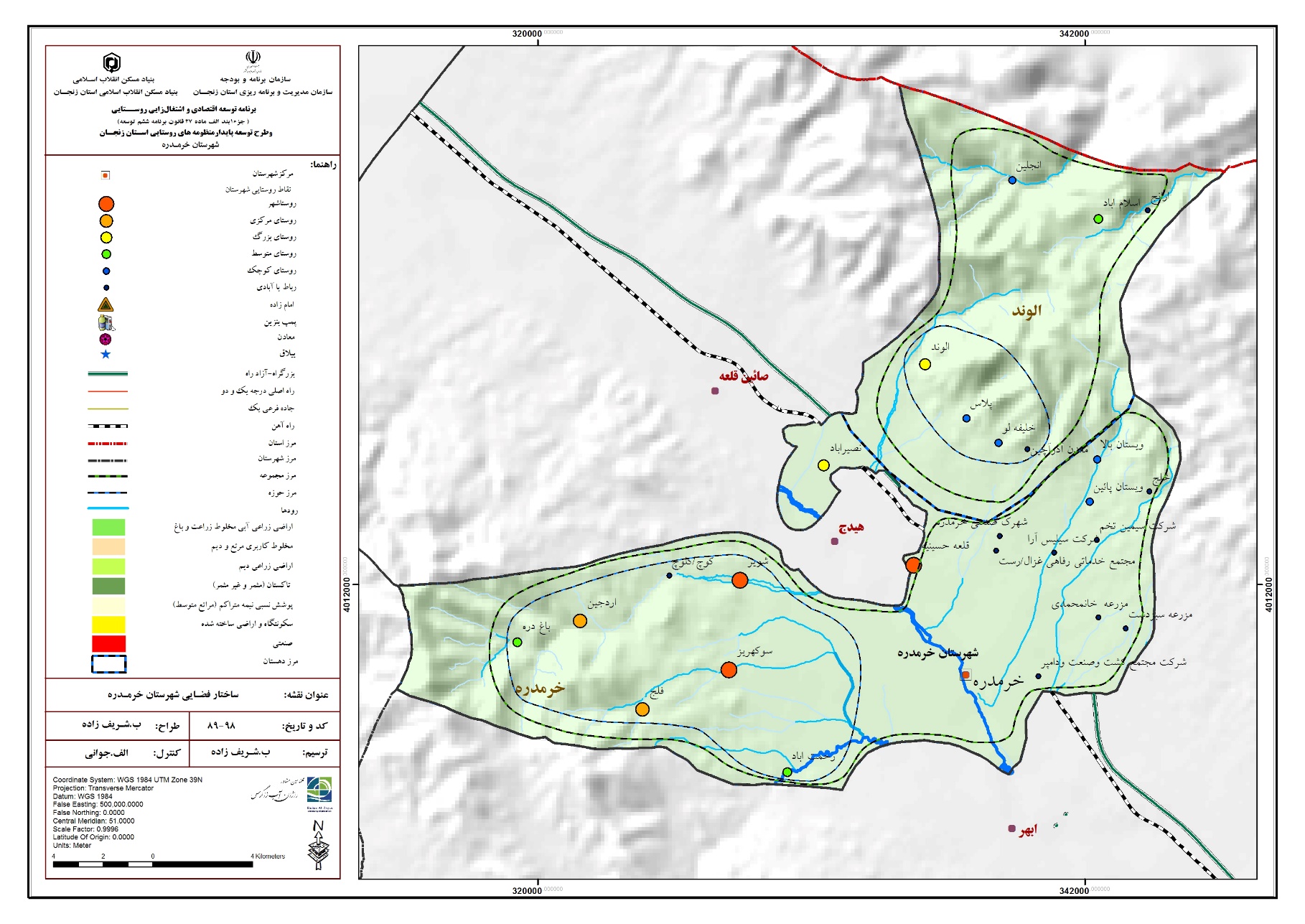 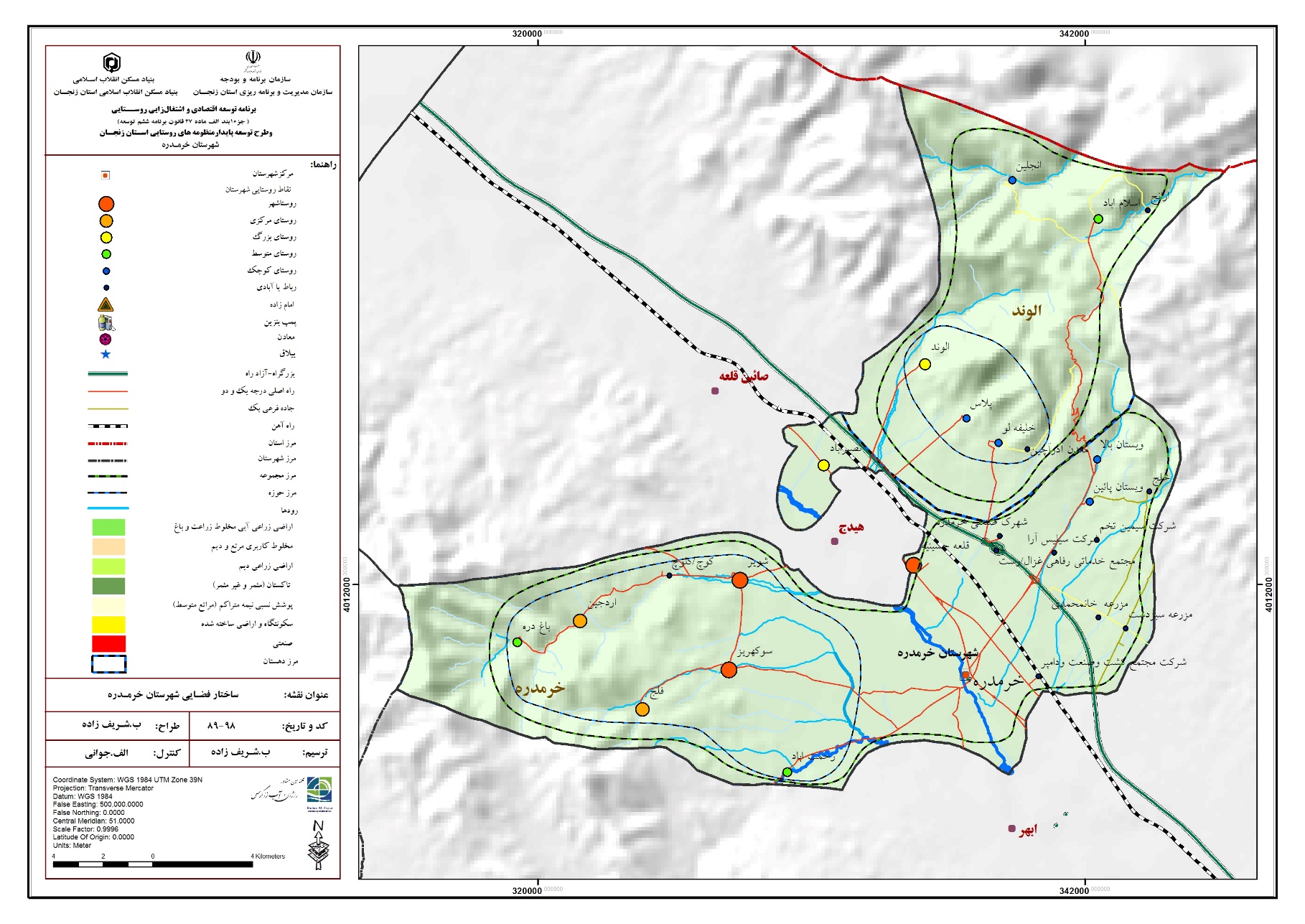 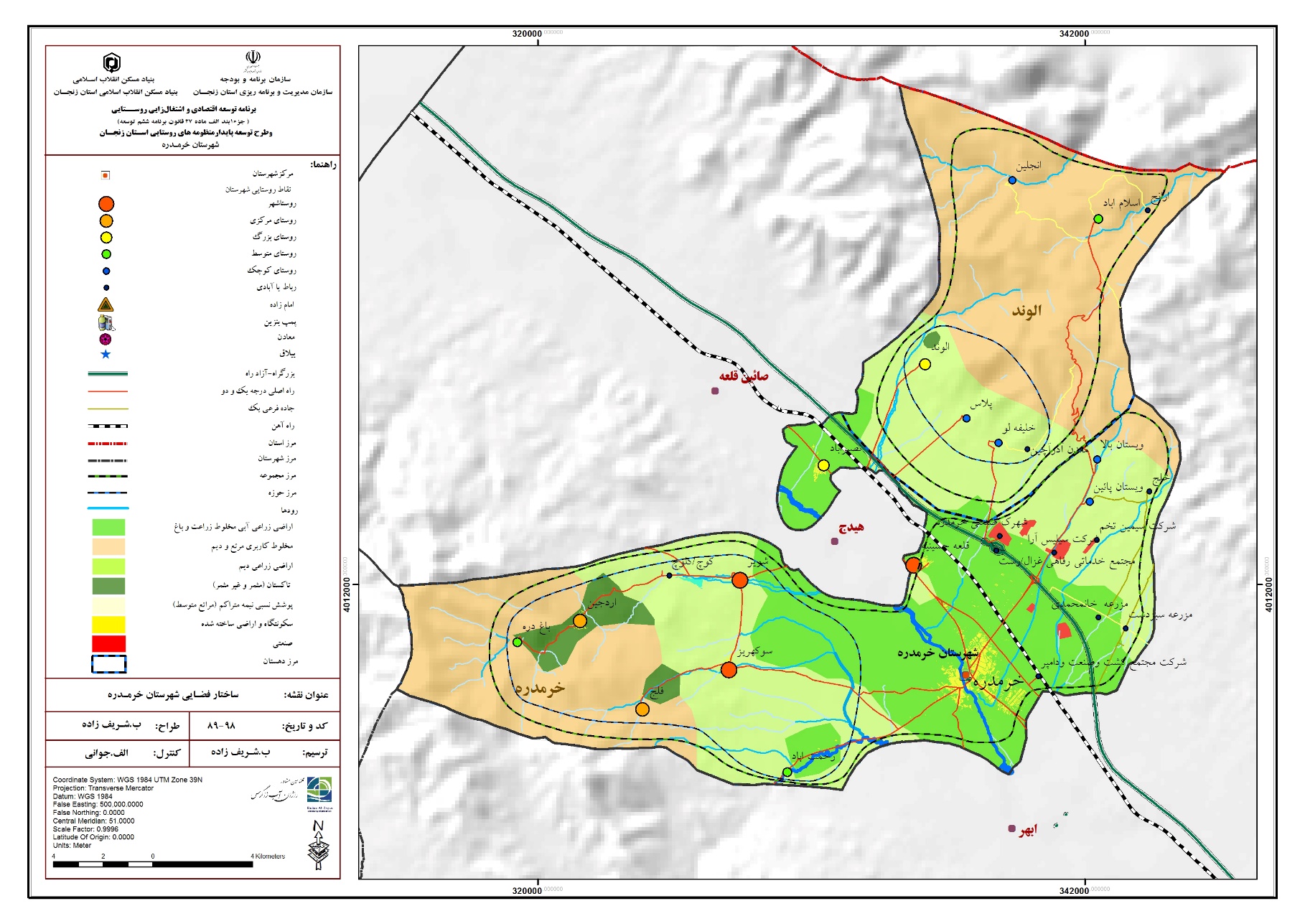 ساختار فضایی منظومه
خرمدره
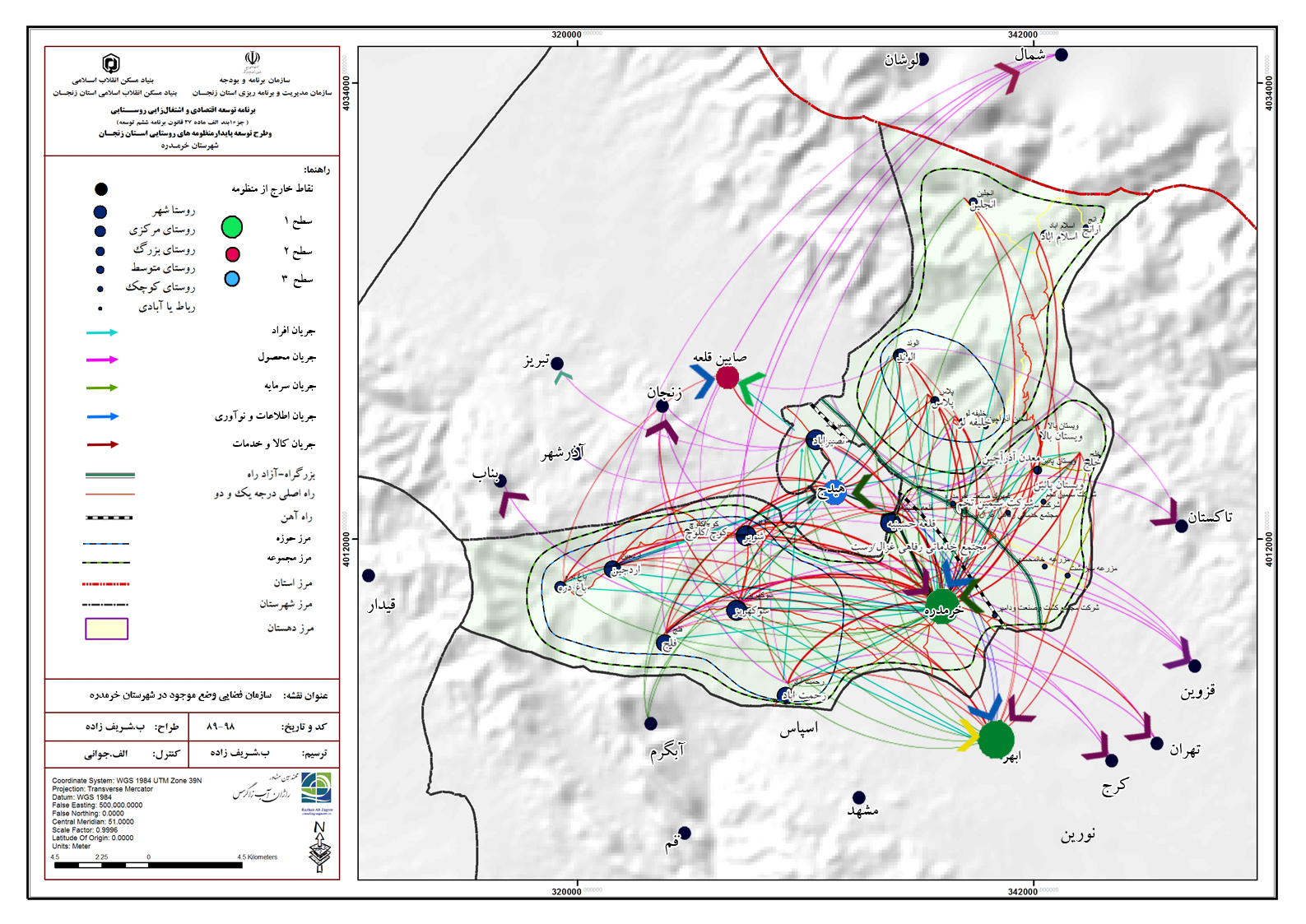 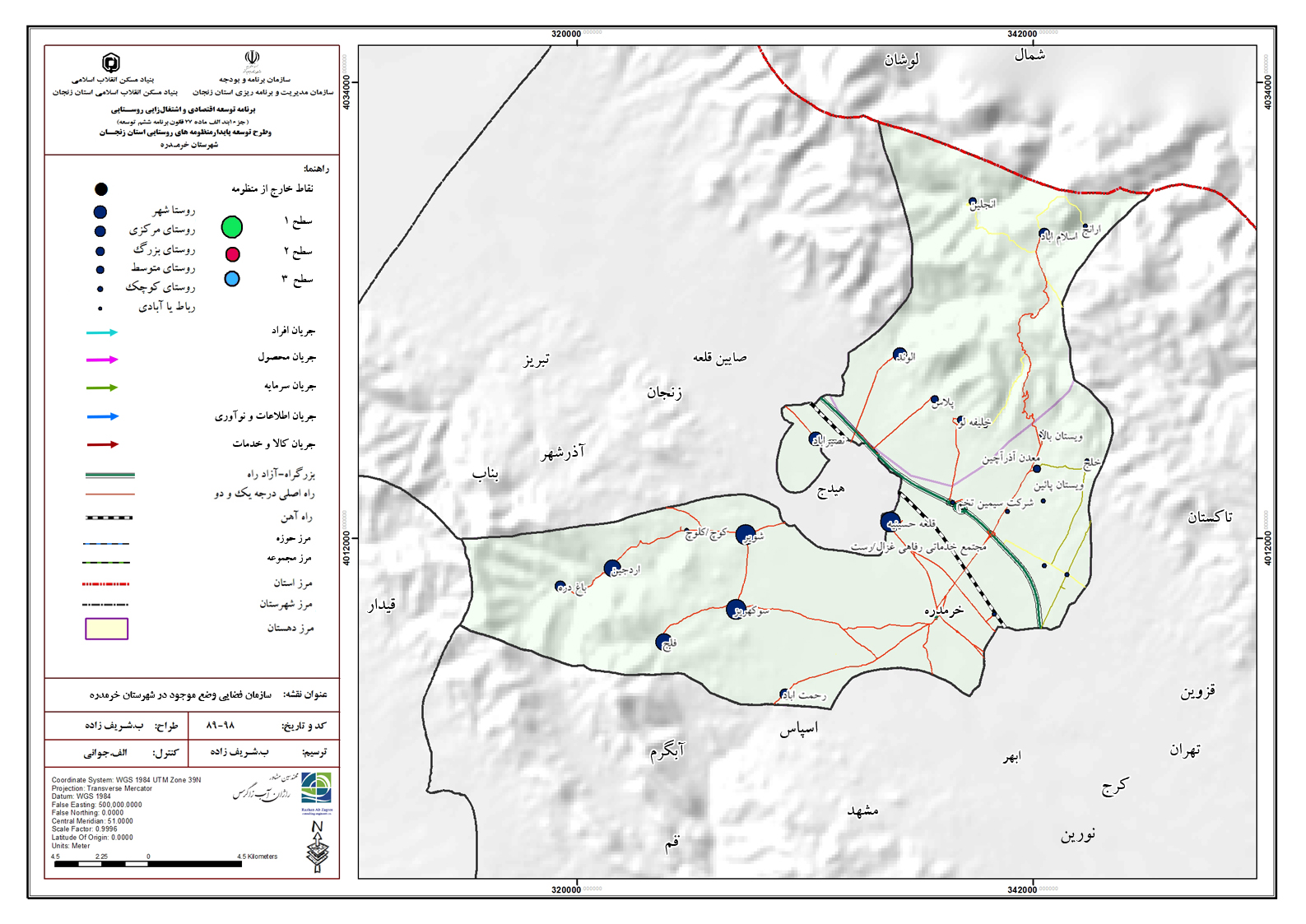 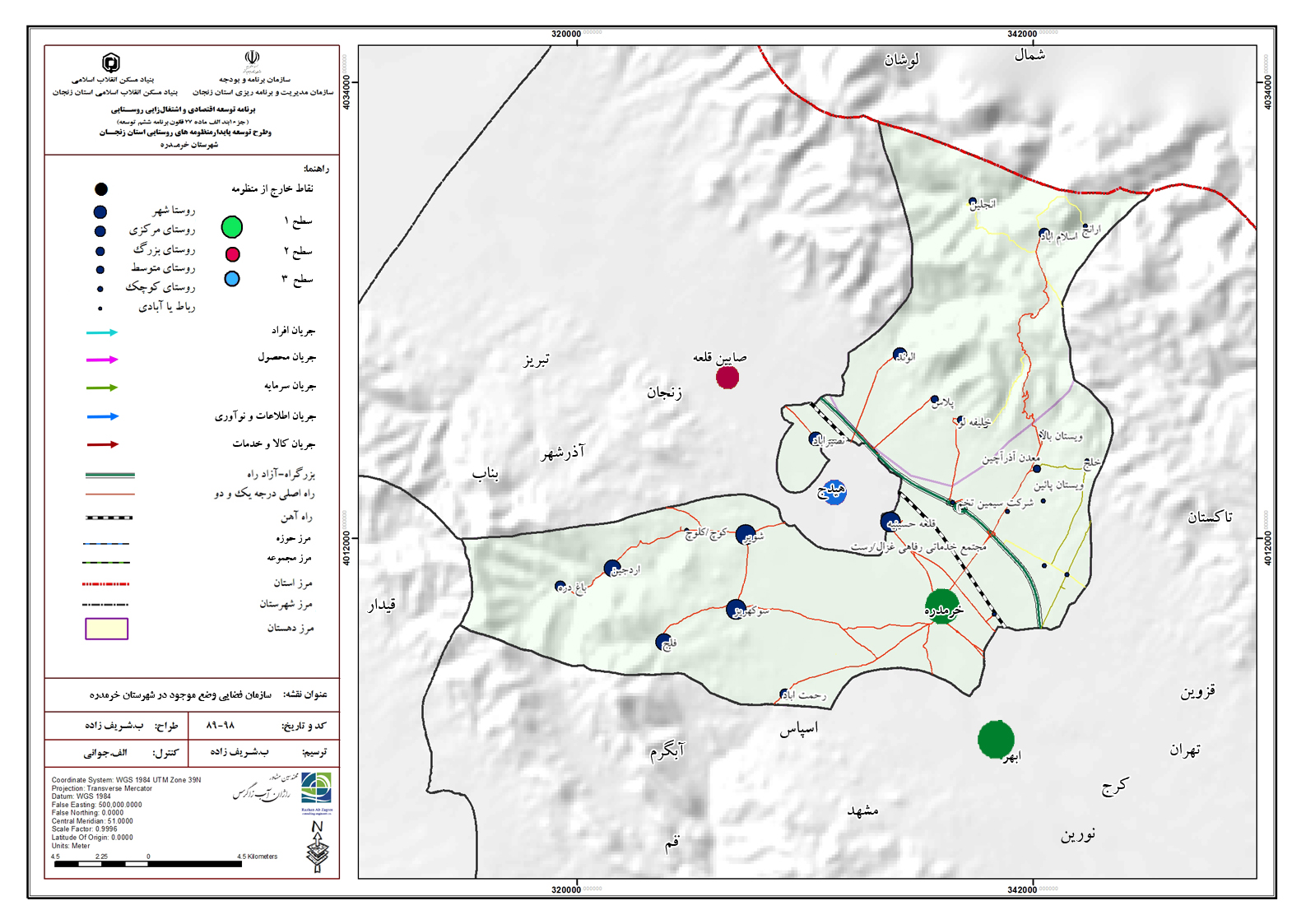 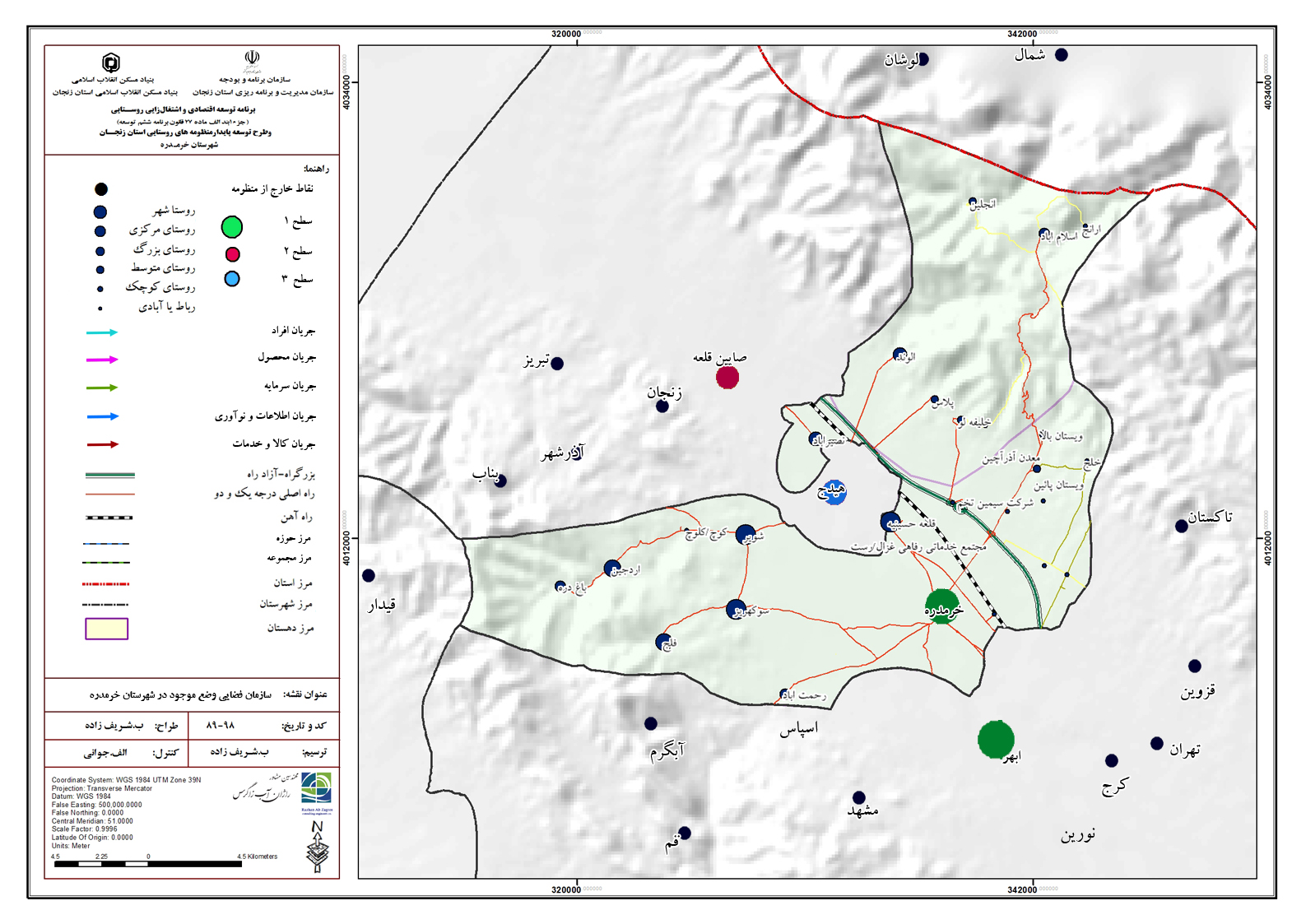 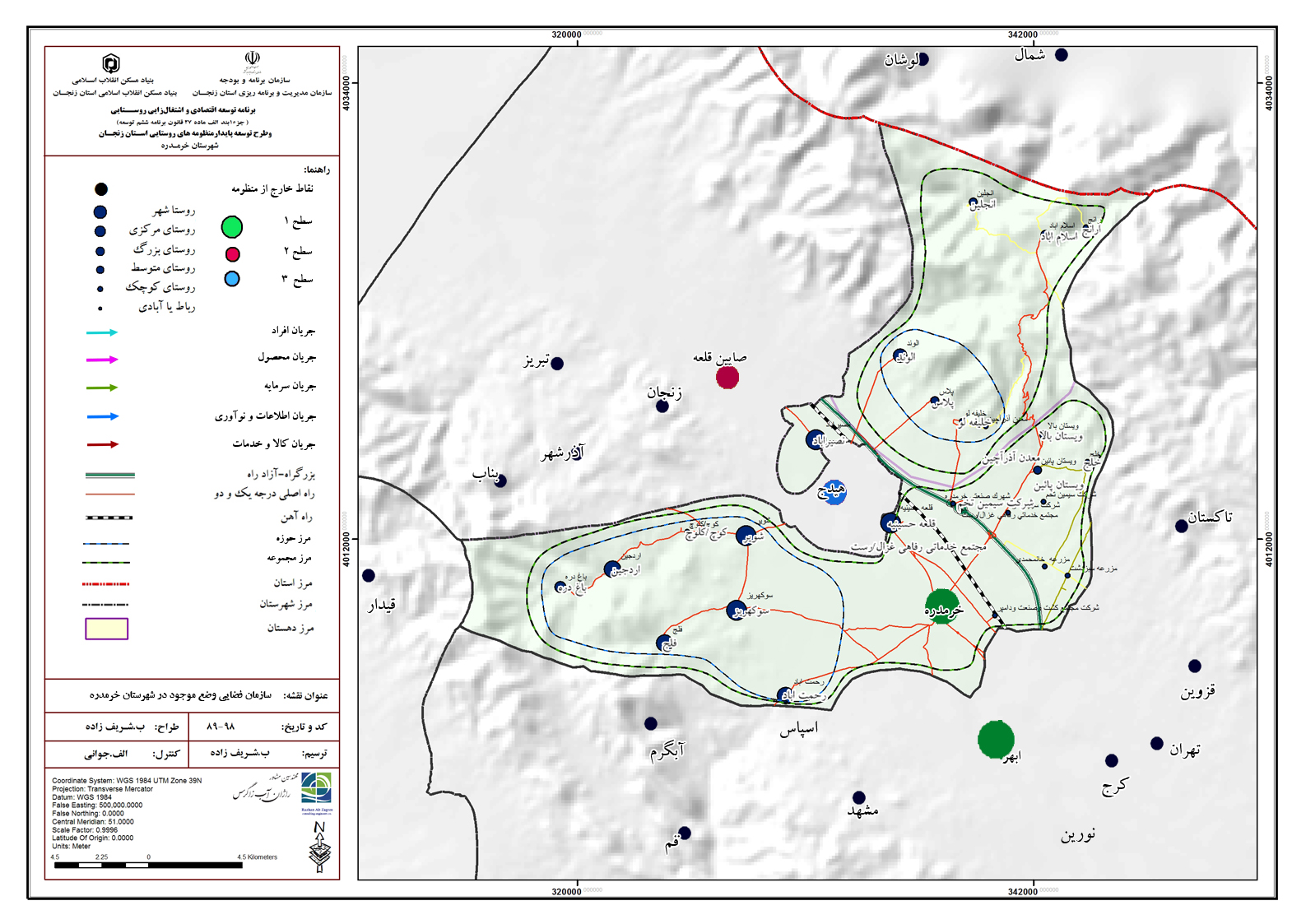 سازمان فضایی شهرستان
خرمدره
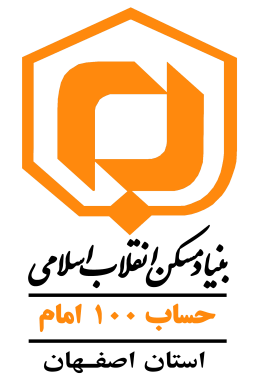 شاخص های هدف
راهبردها و سیاستهای توسعه
راهبردها و سیاستهای توسعه
راهبردها و سیاستهای توسعه
راهبردها و سیاستهای توسعه
راهبردها و سیاستهای توسعه
محورهای پیشران توسعه
فهرست طرح های سرمایه گذاری برای تولید و اشتغالزائی
فهرست طرح های سرمایه گذاری برای تولید و اشتغالزائی
فهرست فعالیت ها شامل تصمیمات و مصوبات مقرراتی و اجرائی
فهرست پروژه ها عمرانی
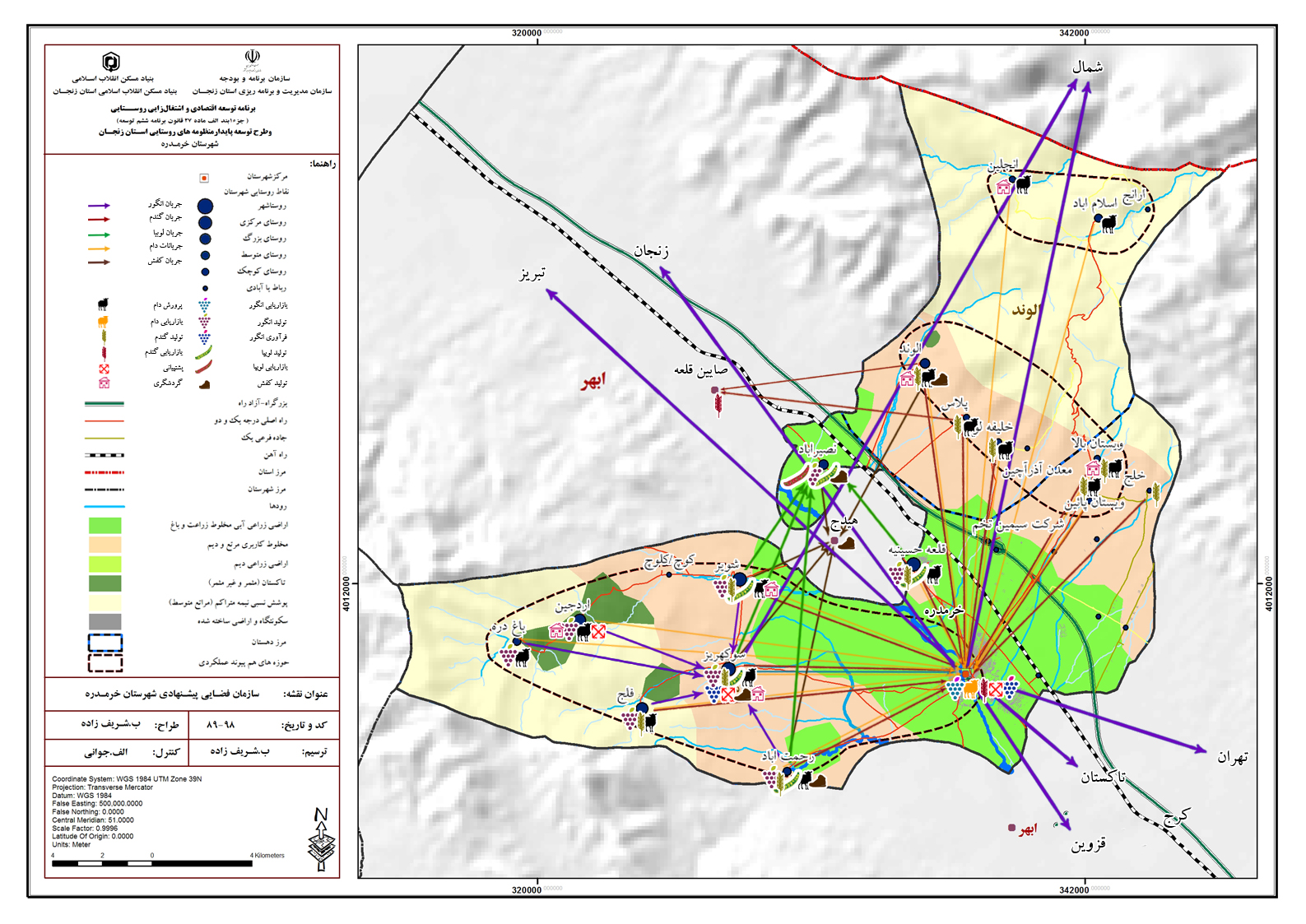 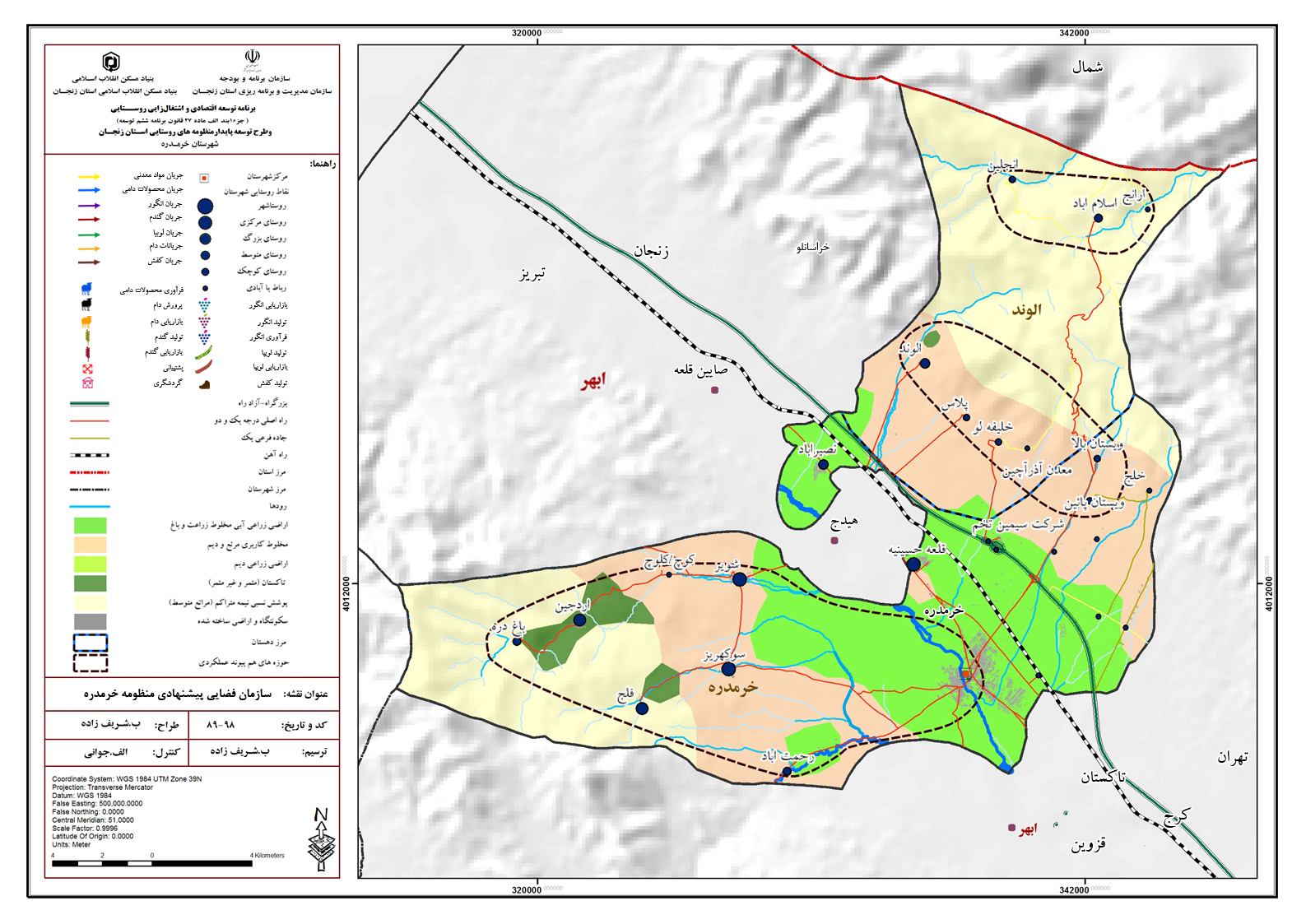 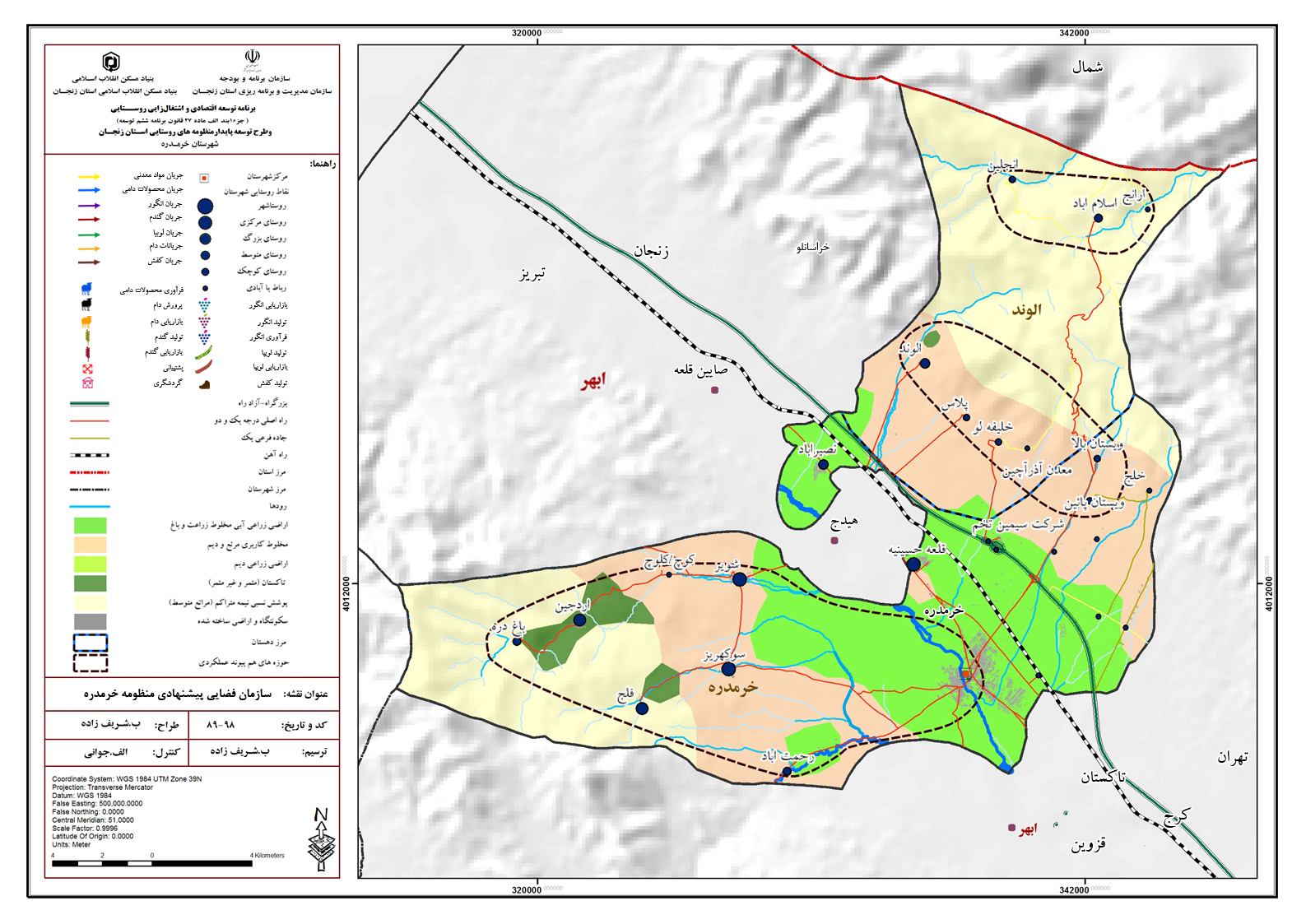 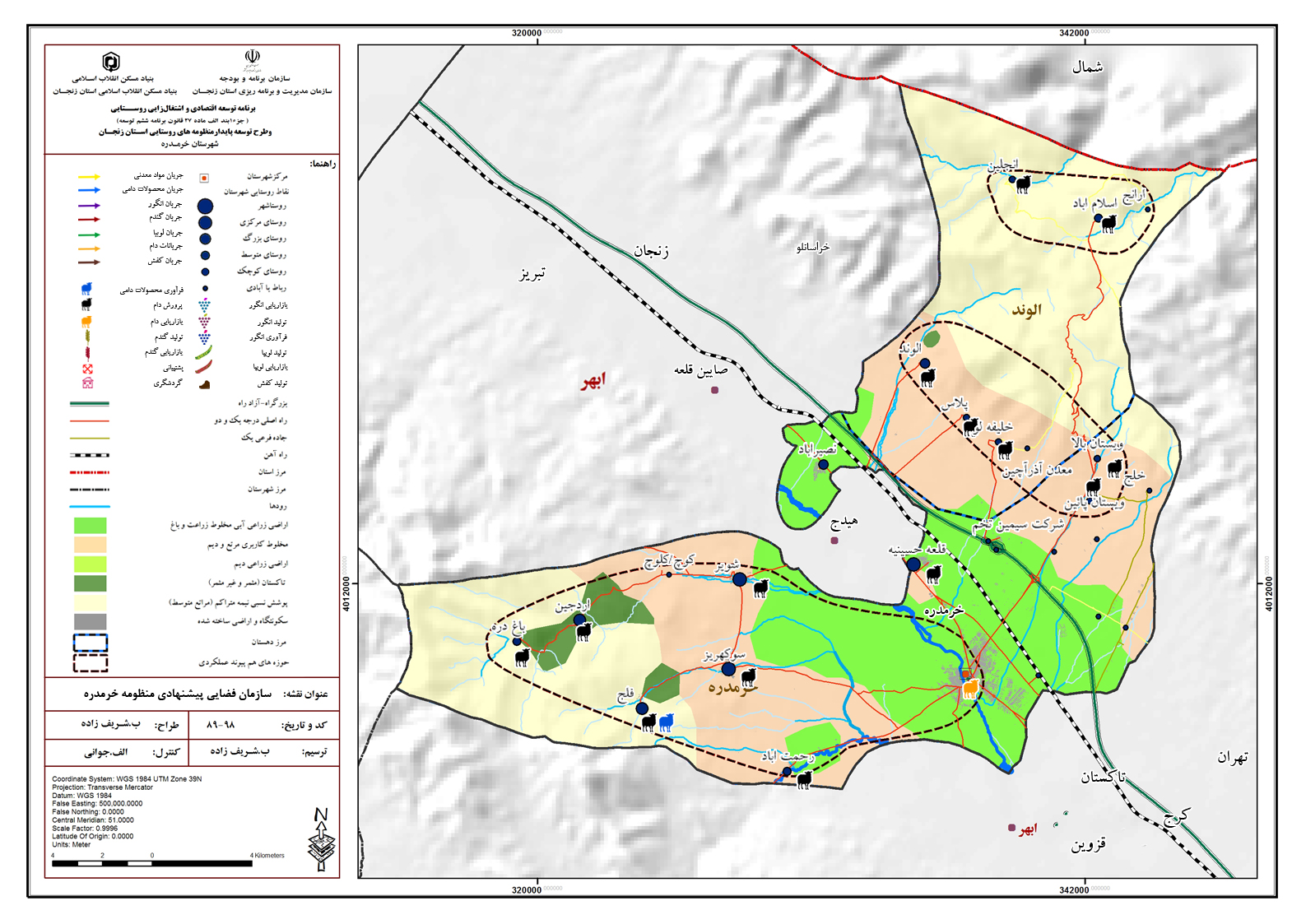 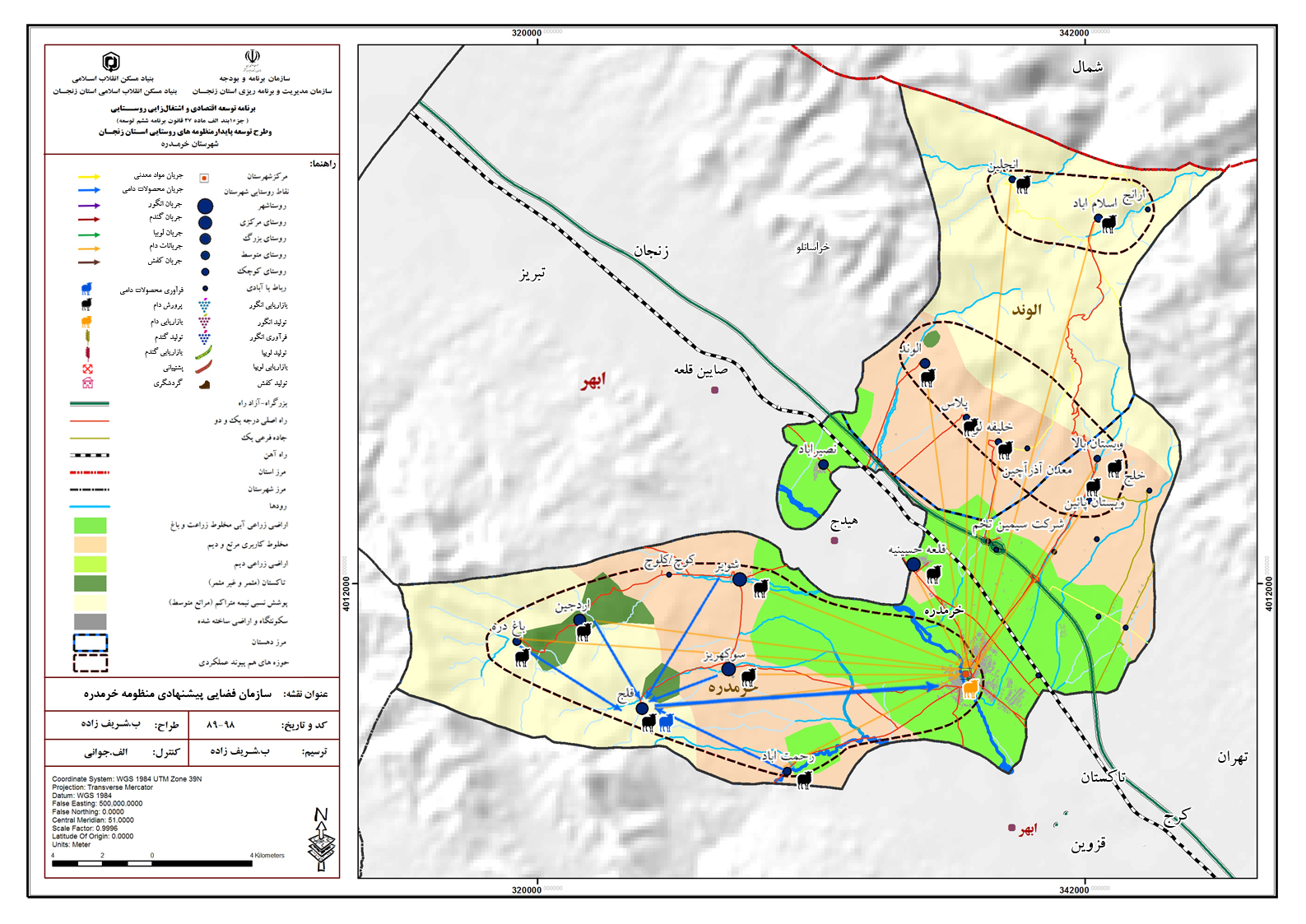 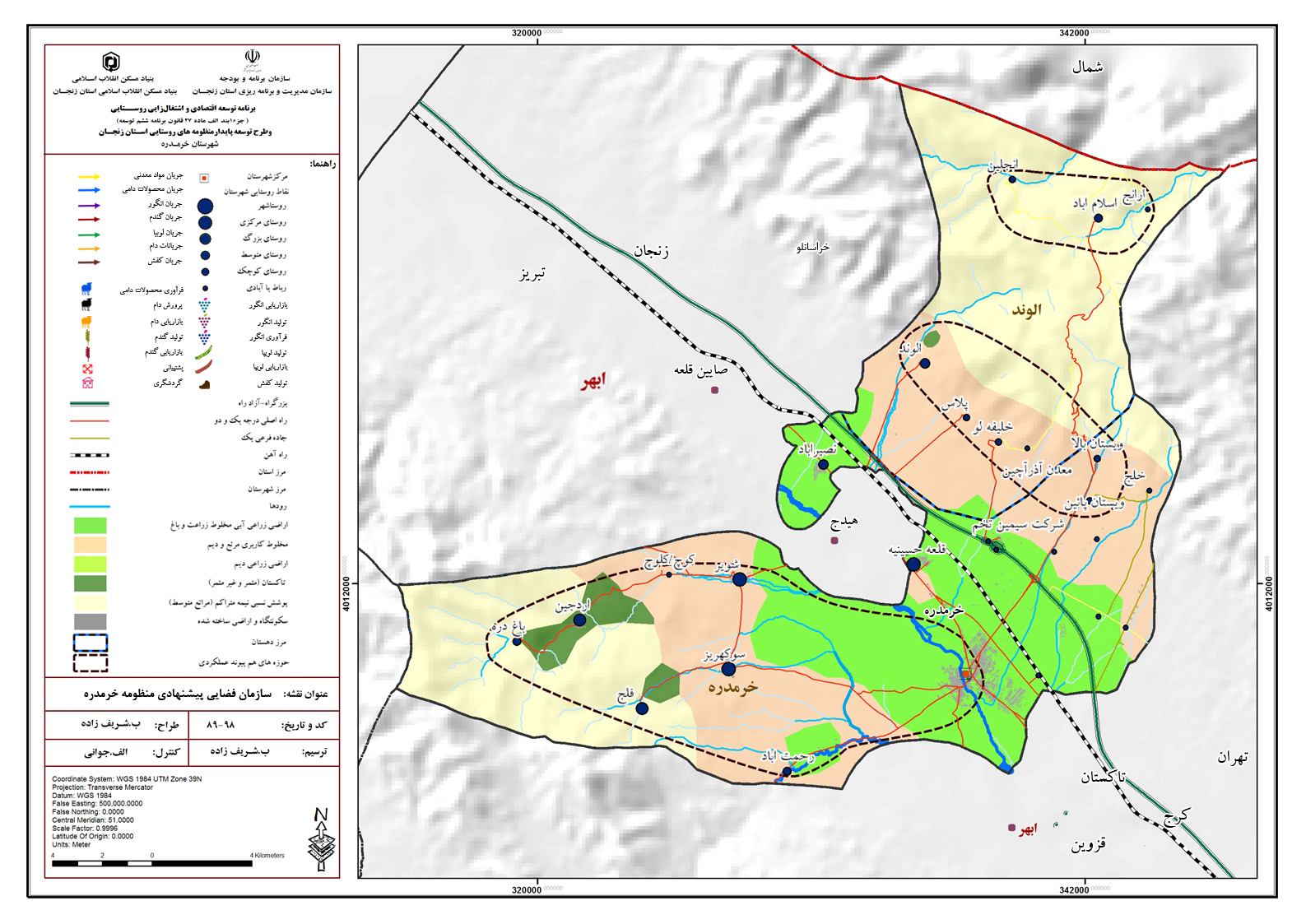 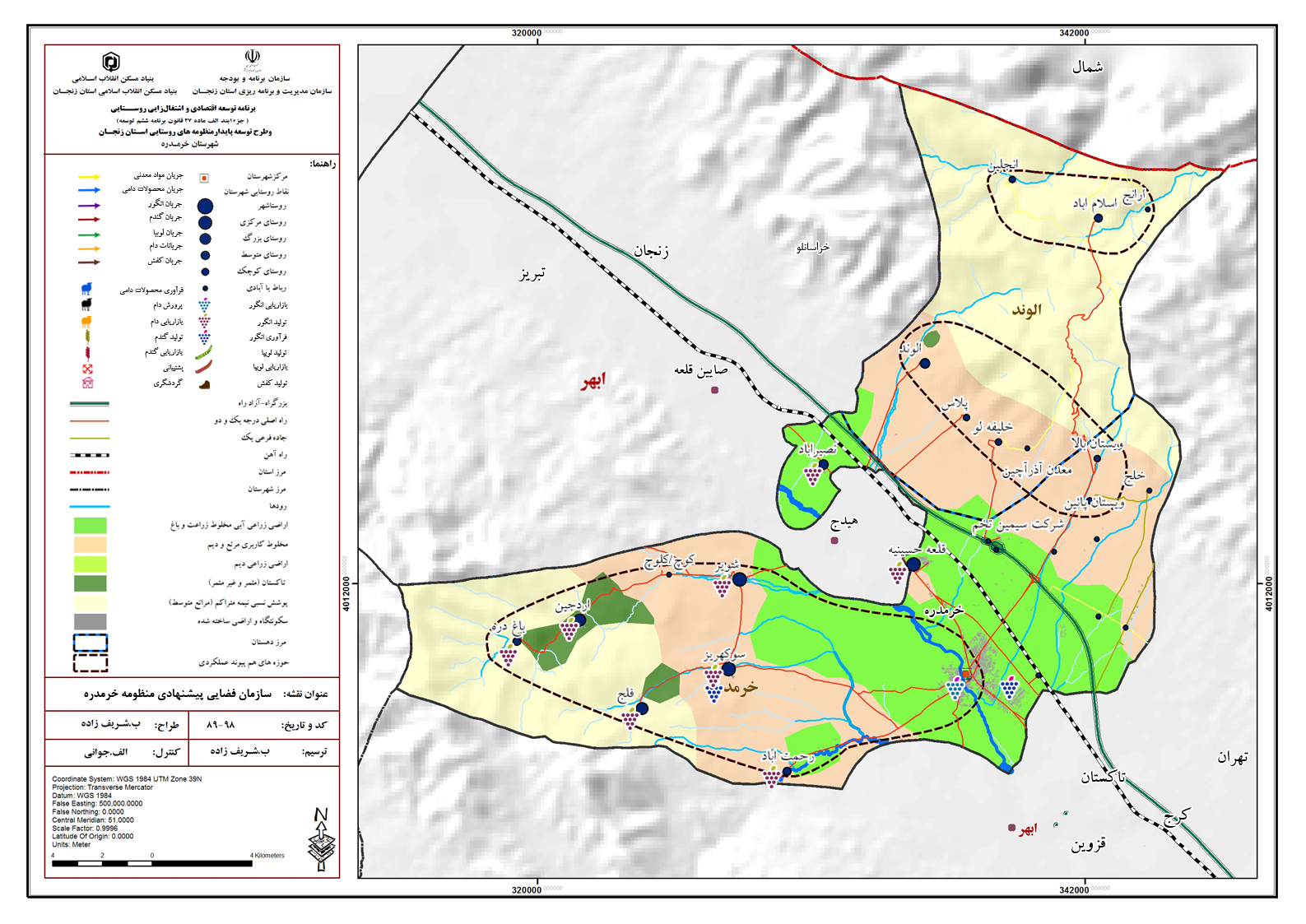 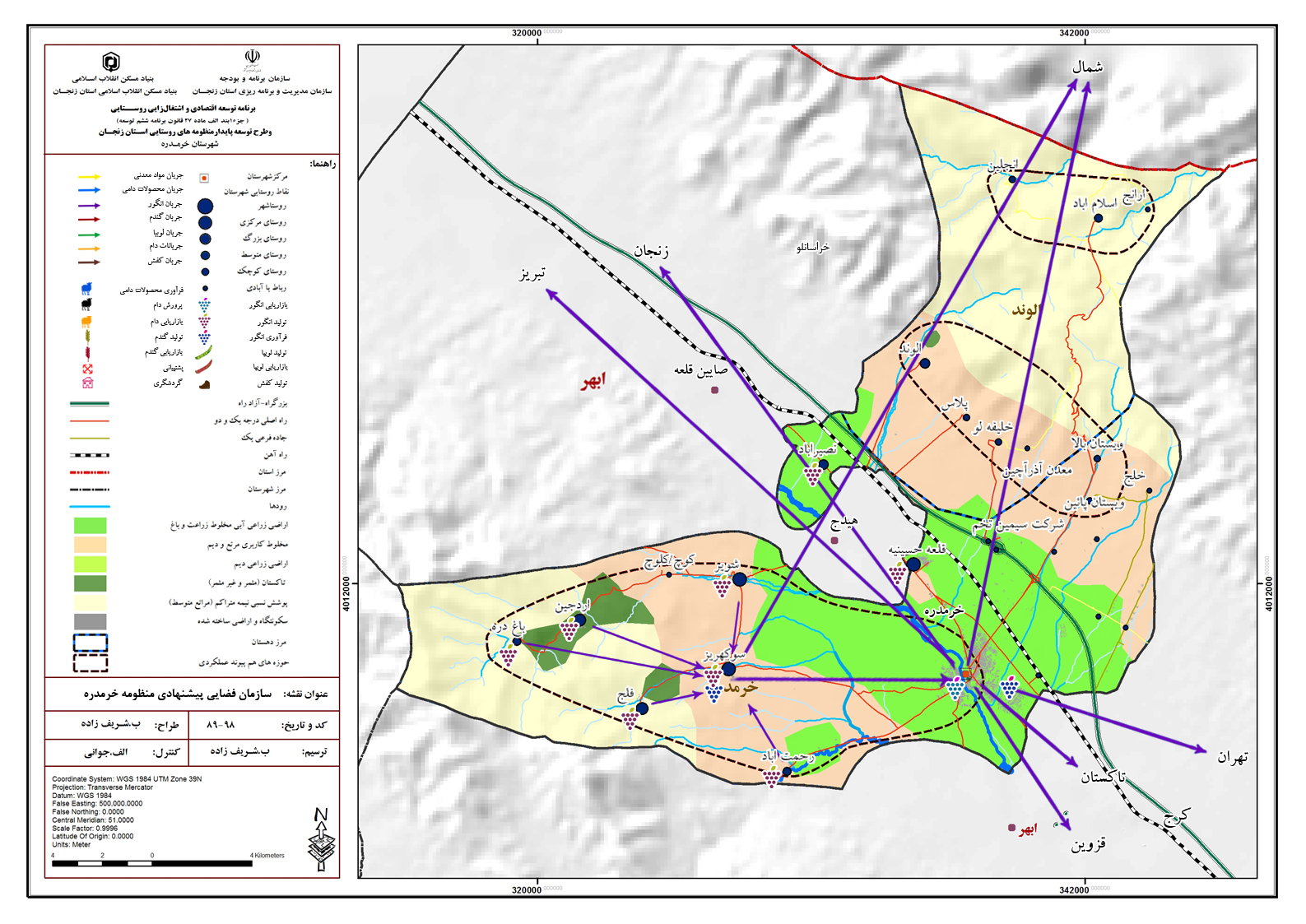 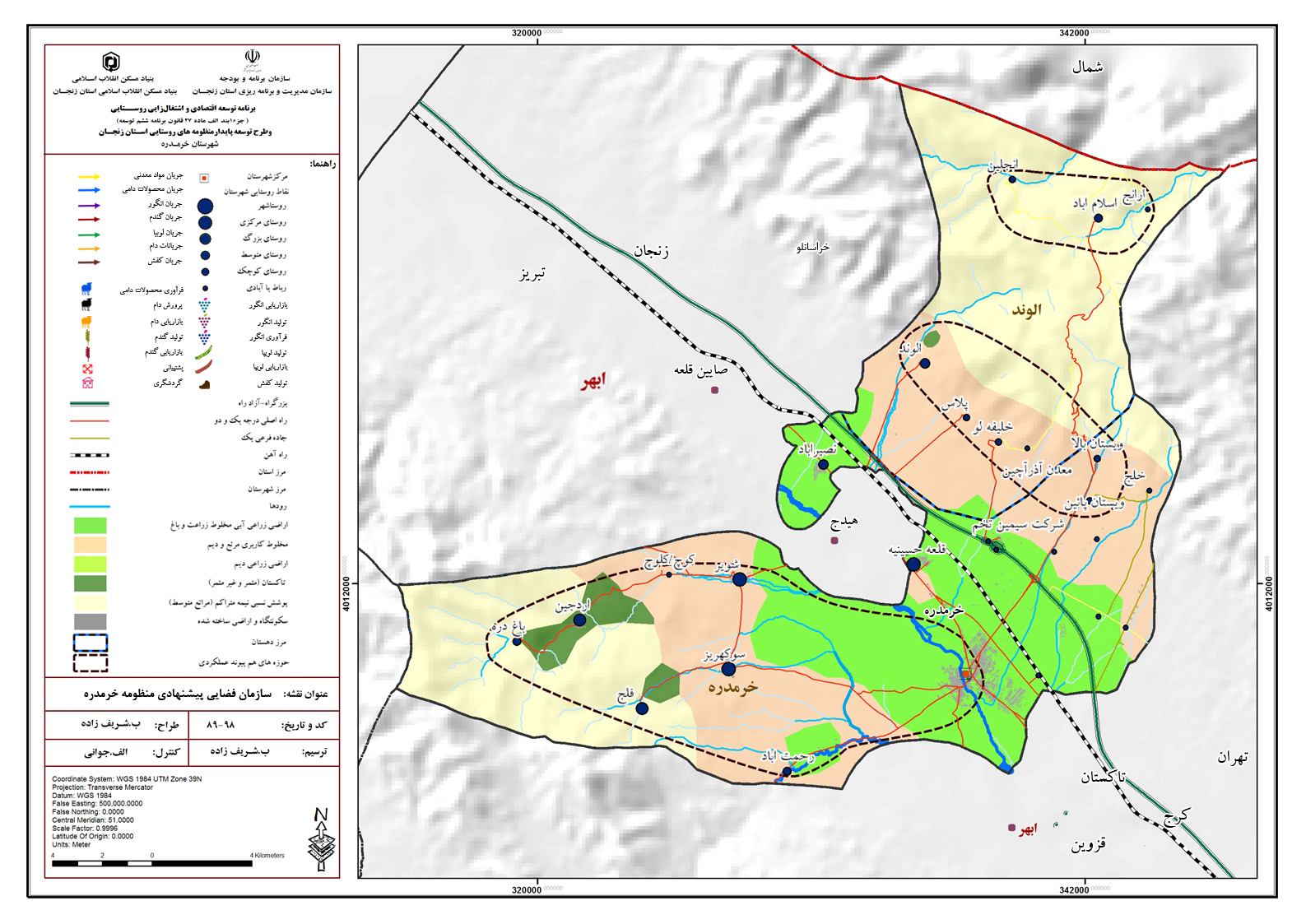 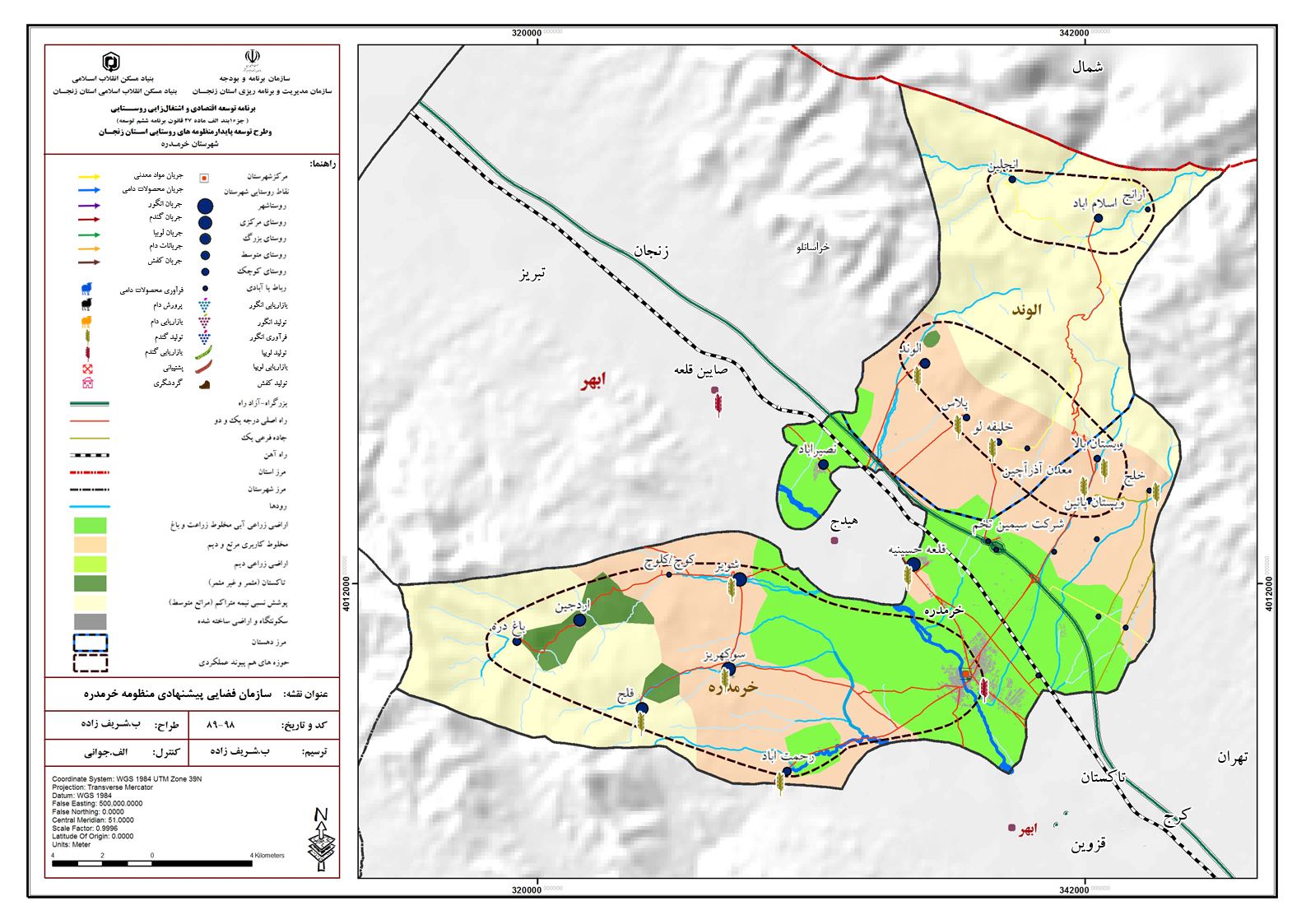 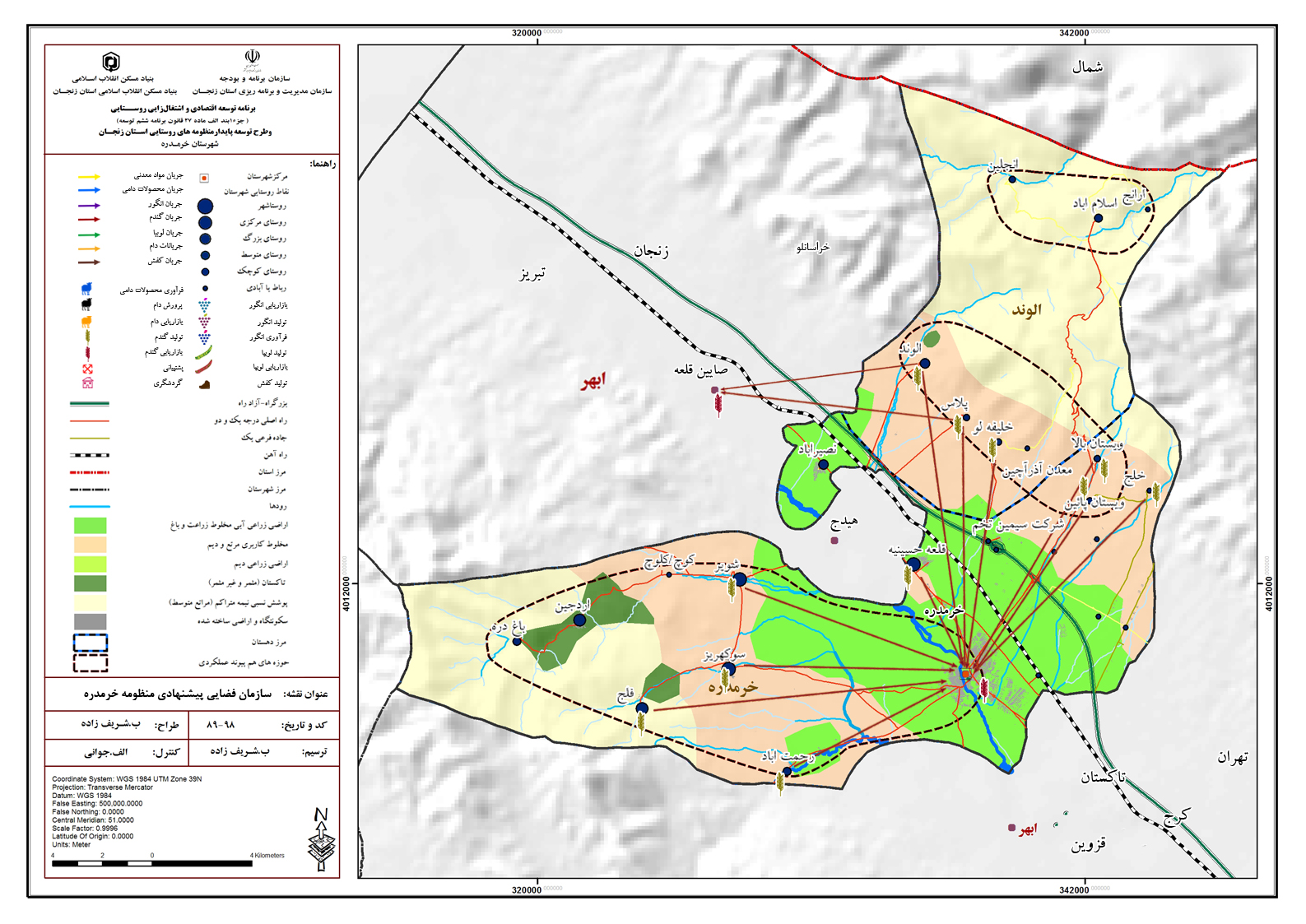 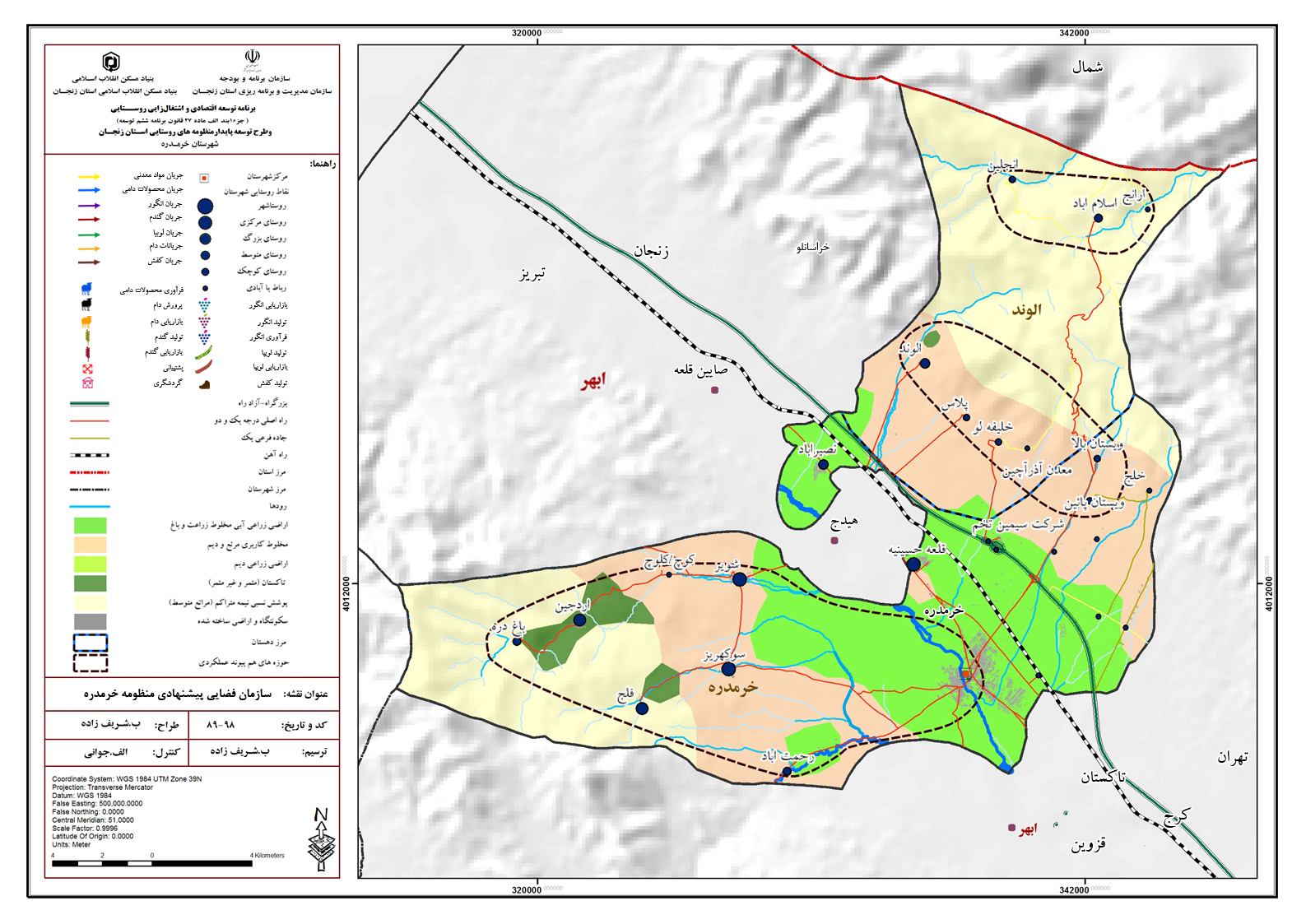 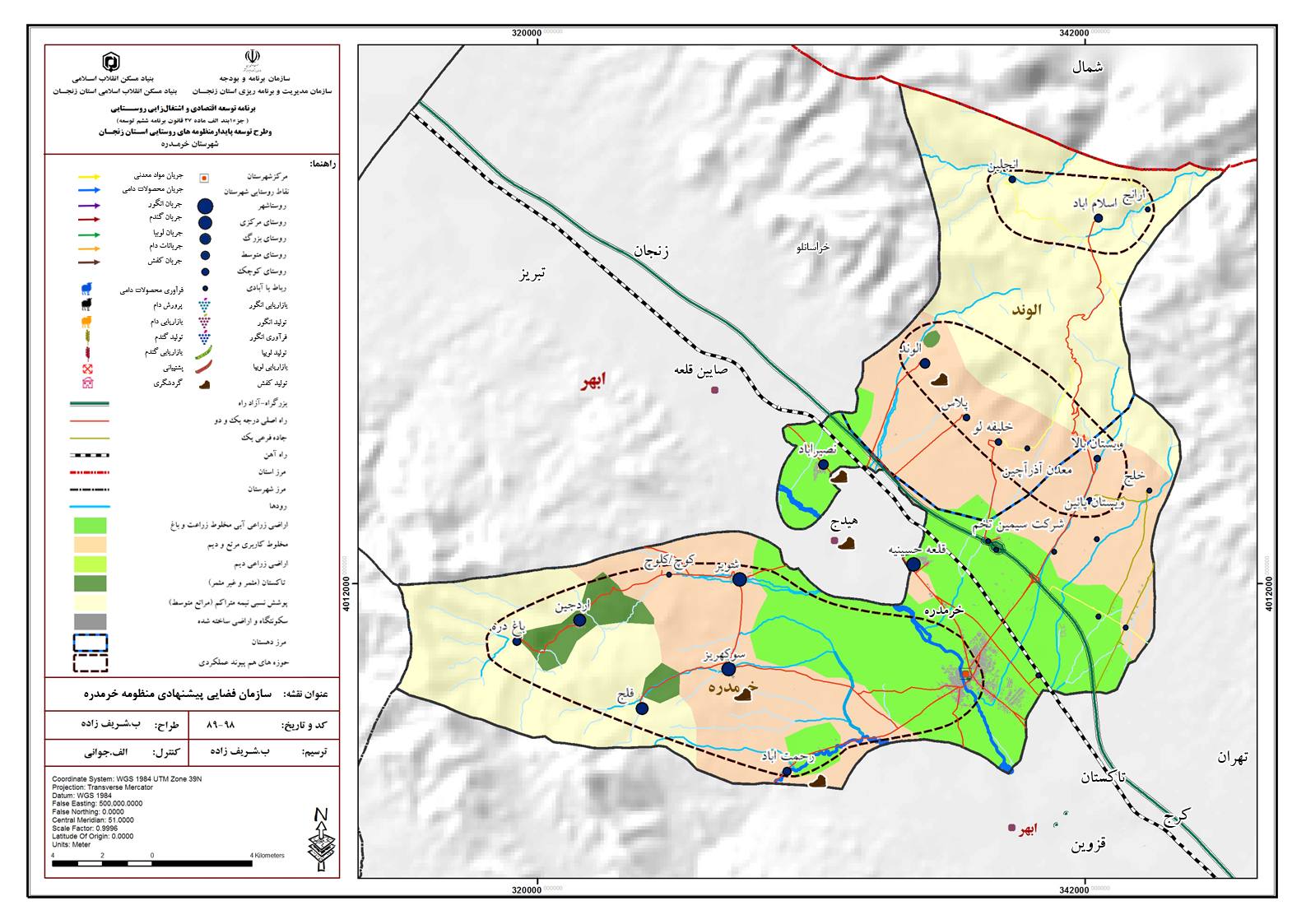 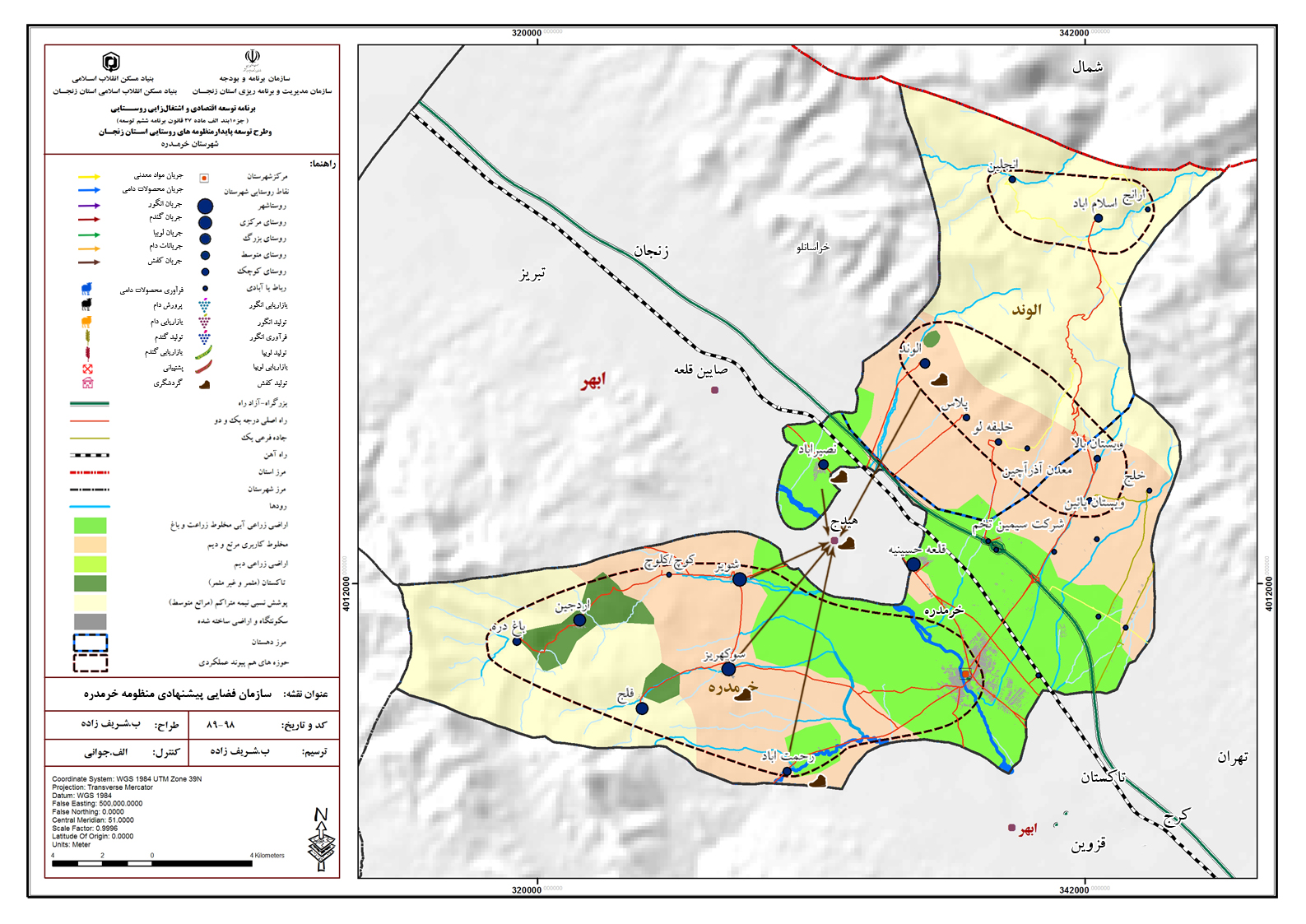 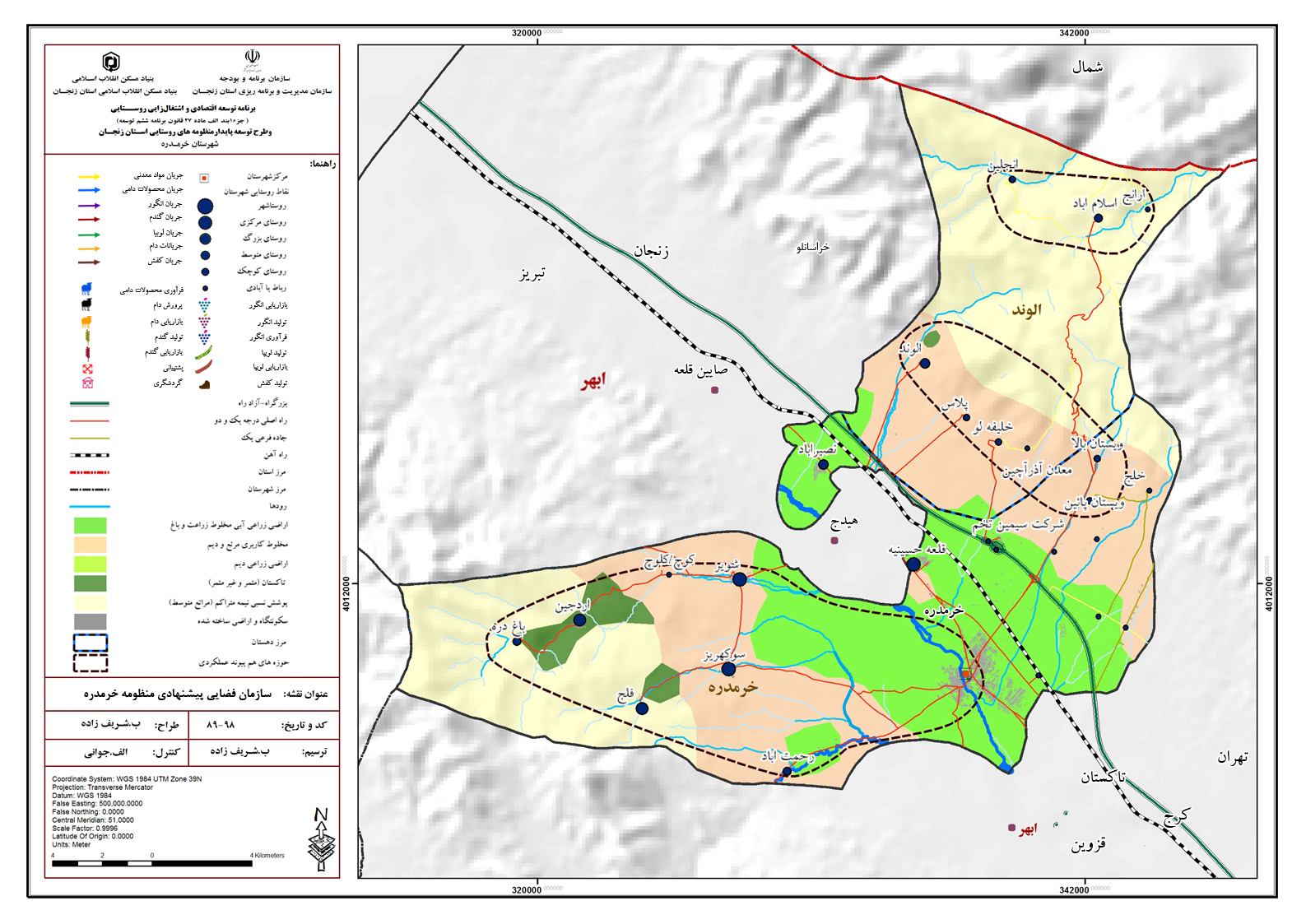 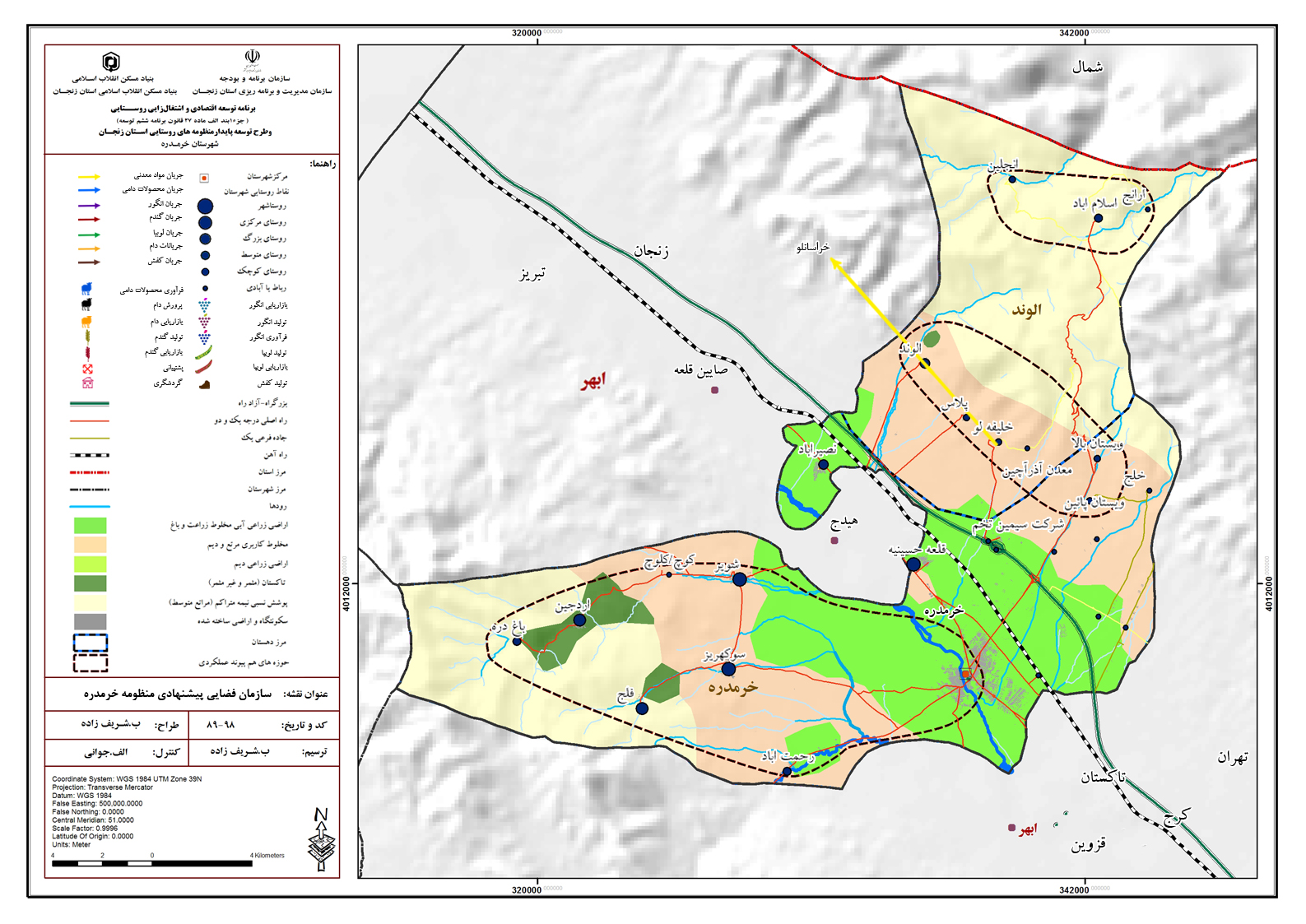 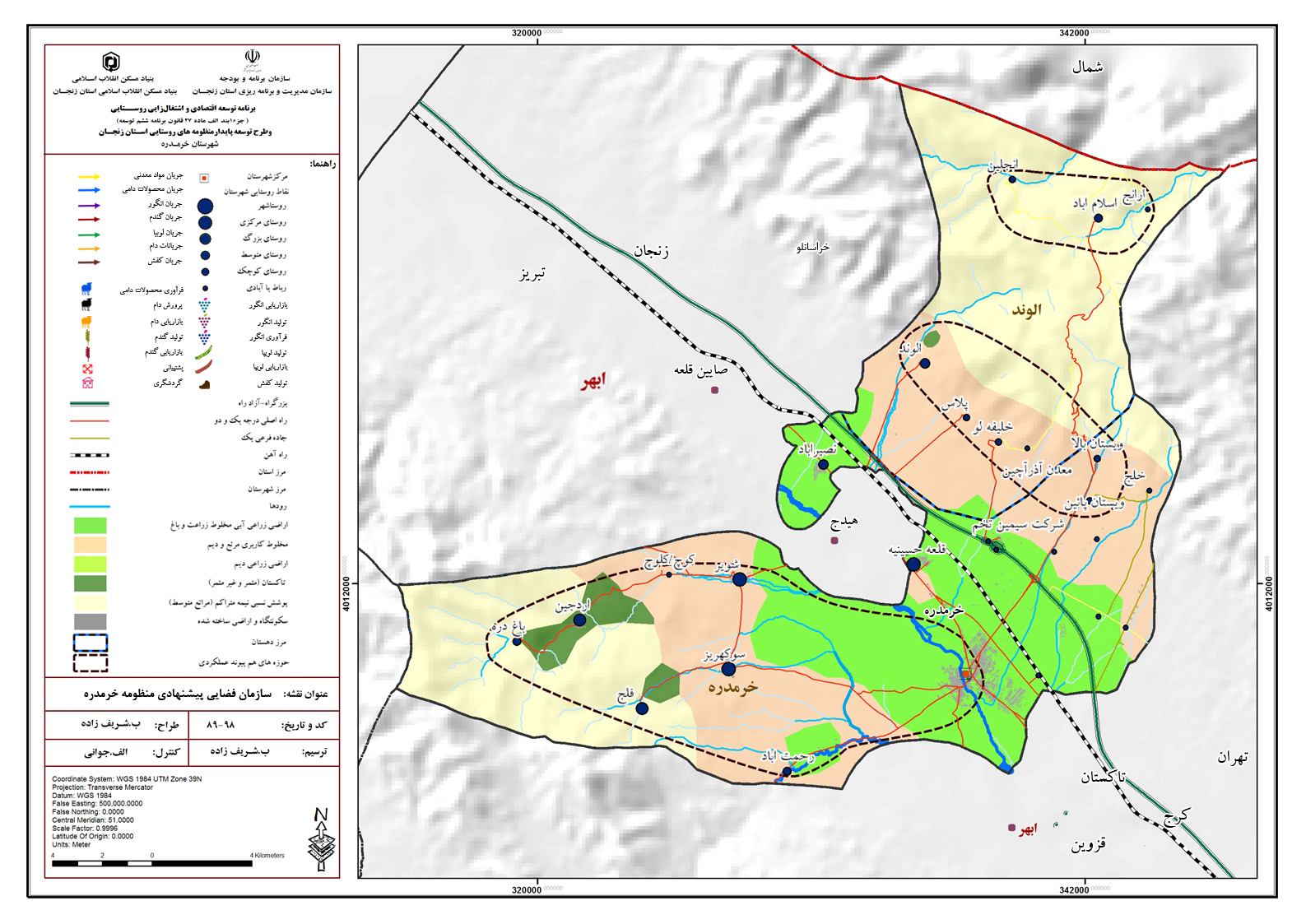 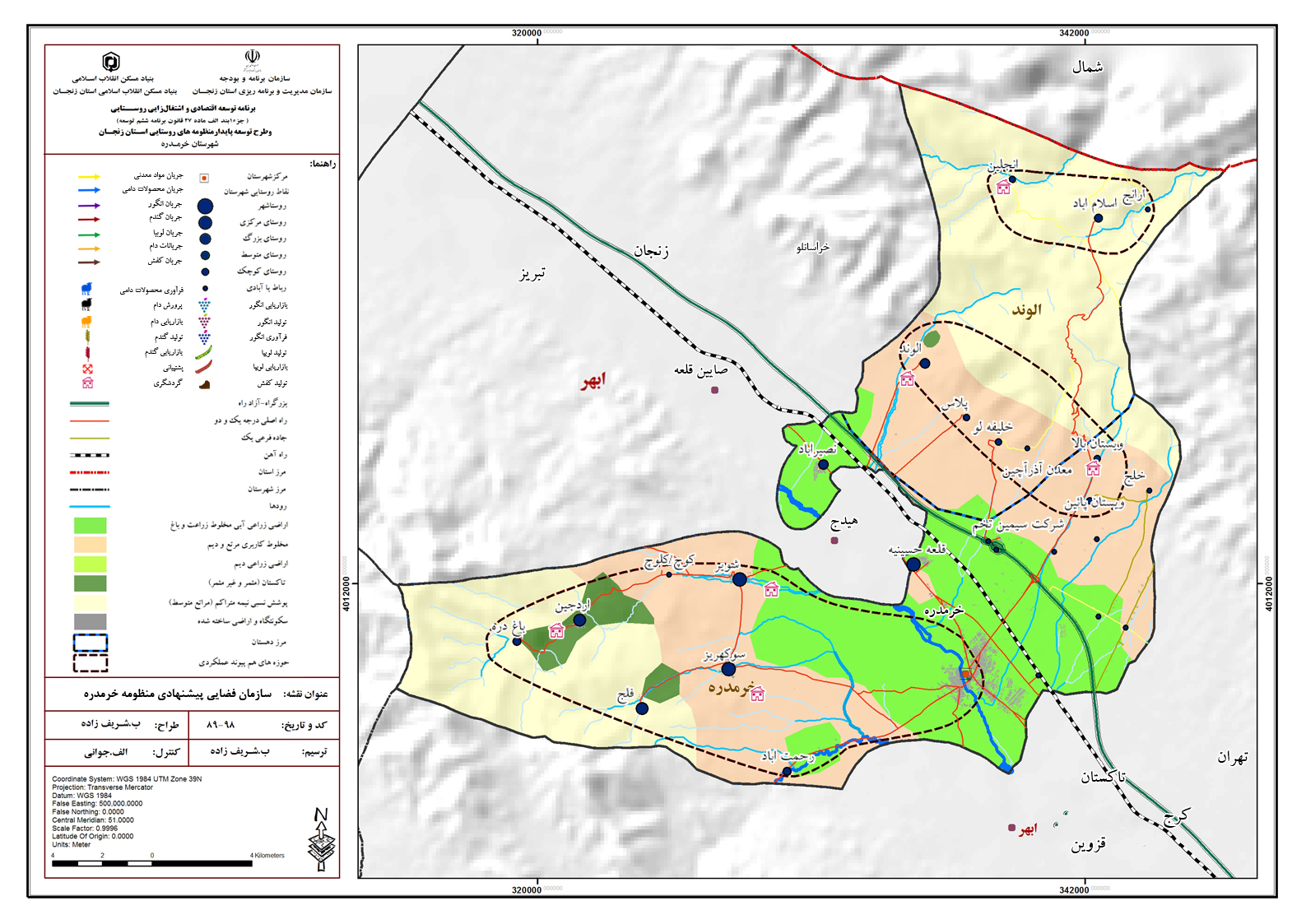 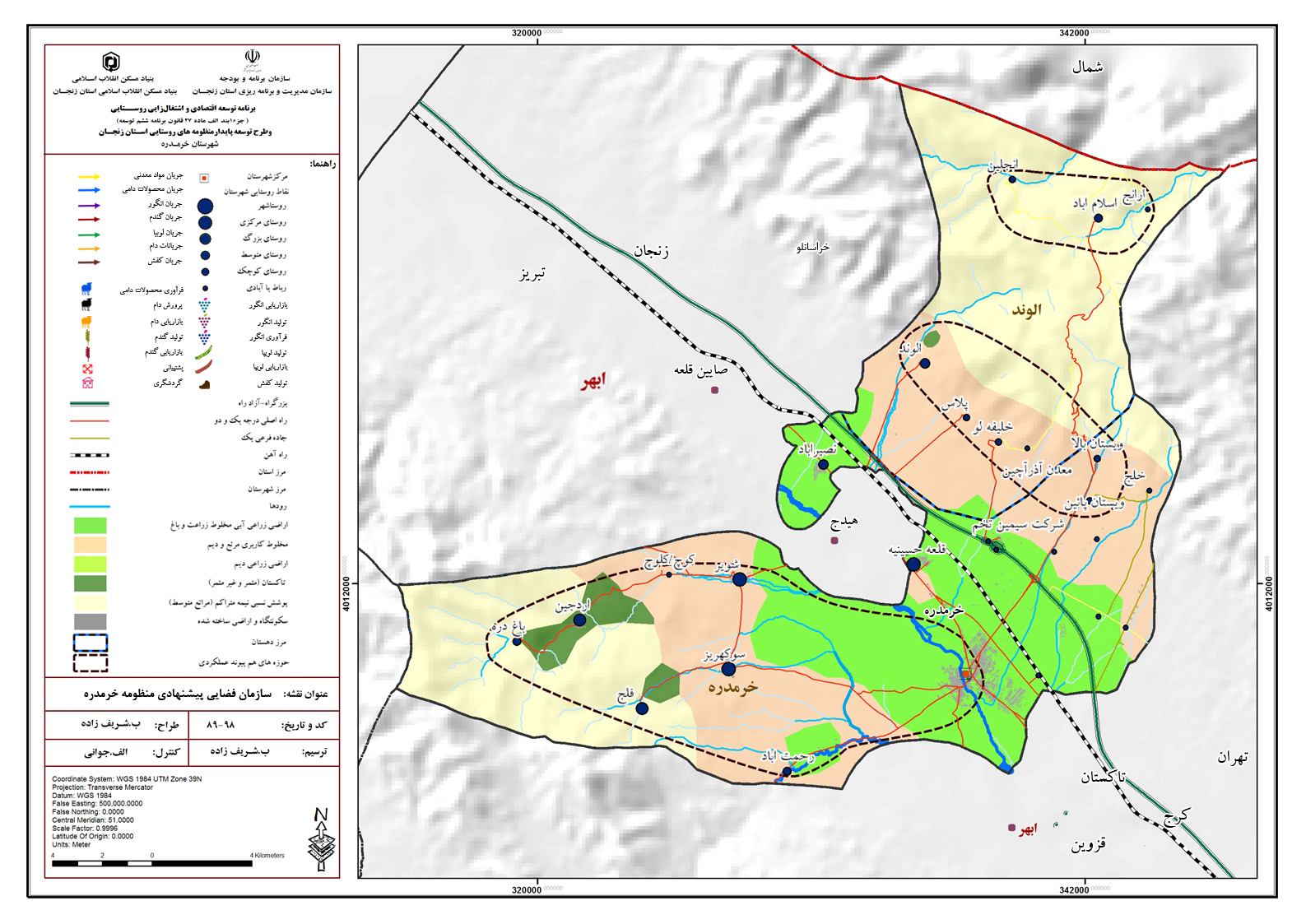 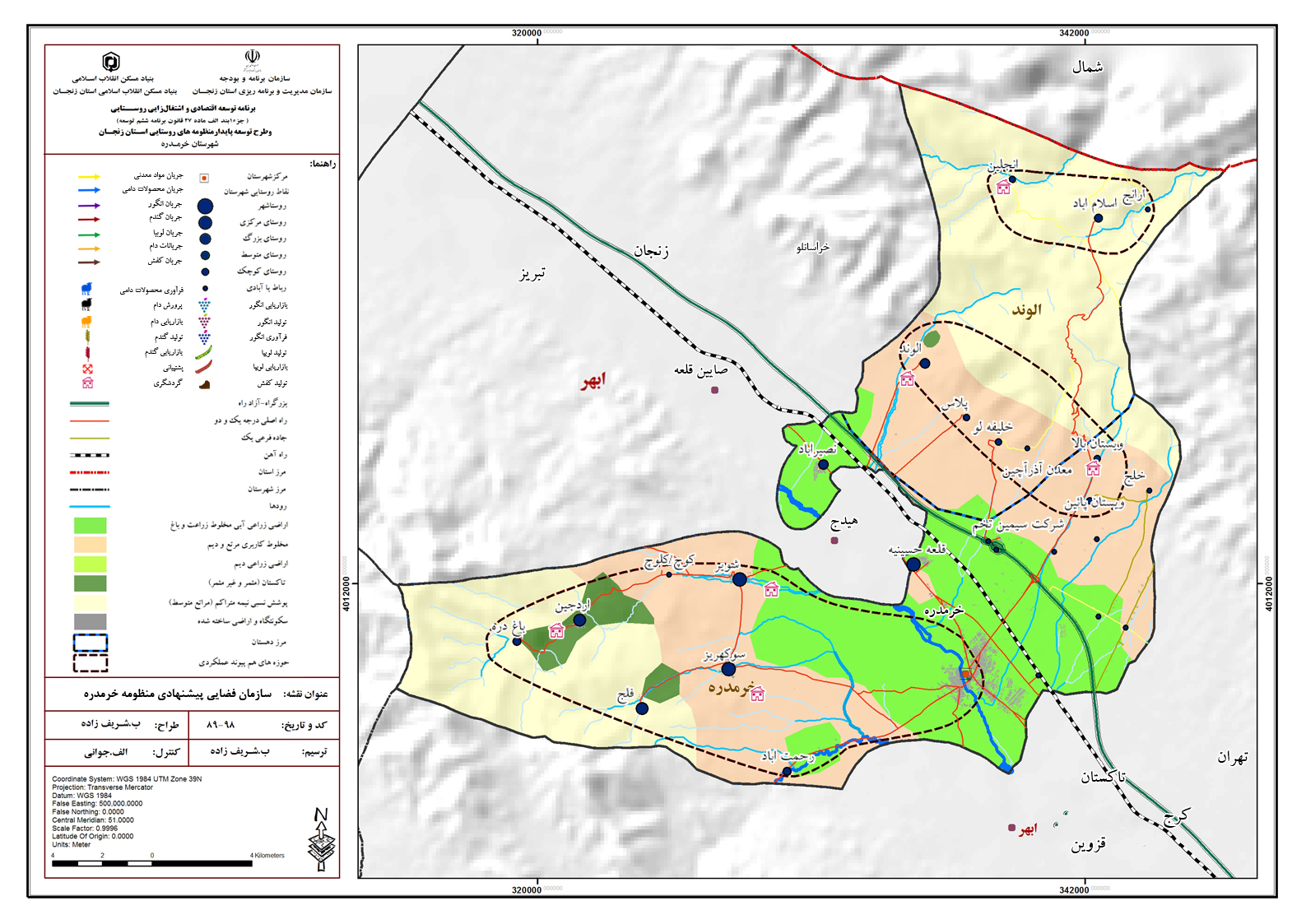 سازمان فضایی  پیشنهادی شهرستان
خرمدره
گزارش کامل، طرحها، برنامه ها و پروژه های مختلف اعم از عمرانی، اشتغالزایی و ... به تفکیک شهرستان، بخش، دهستان و روستاها در سایت زیر قابل دسترسی می باشد
  http://abepi.ir
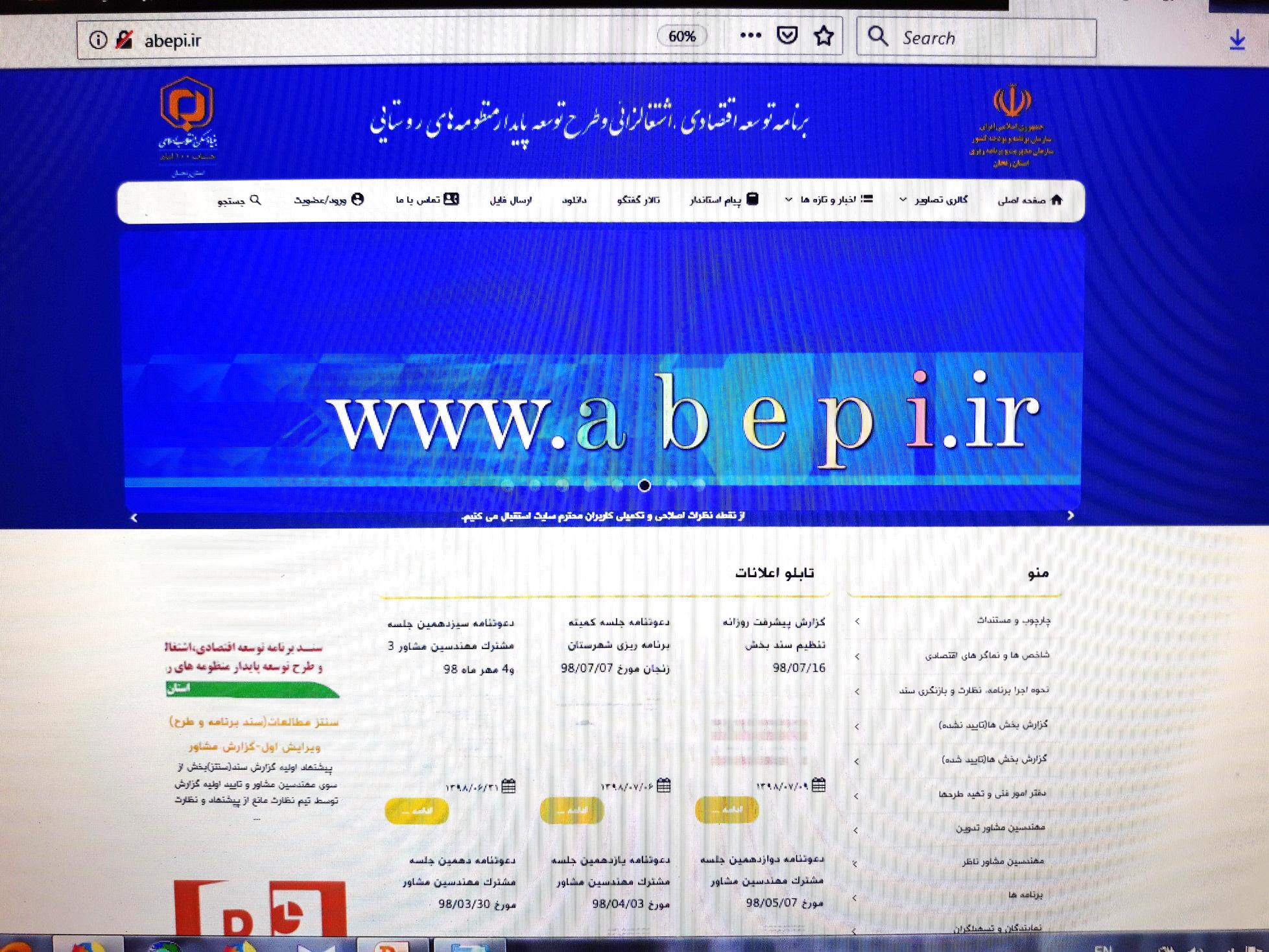 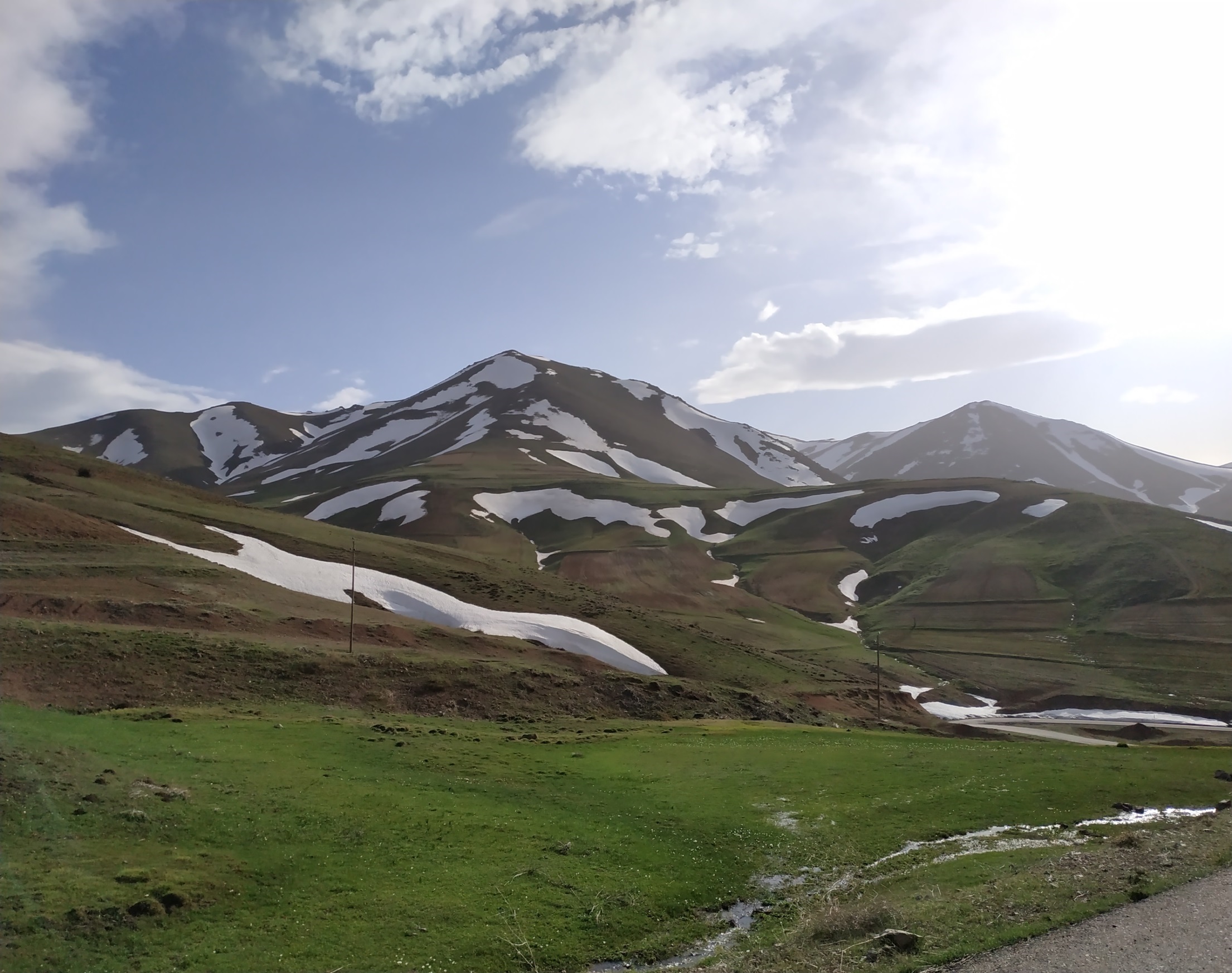 پایان
با تشکر از حسن توجه شما